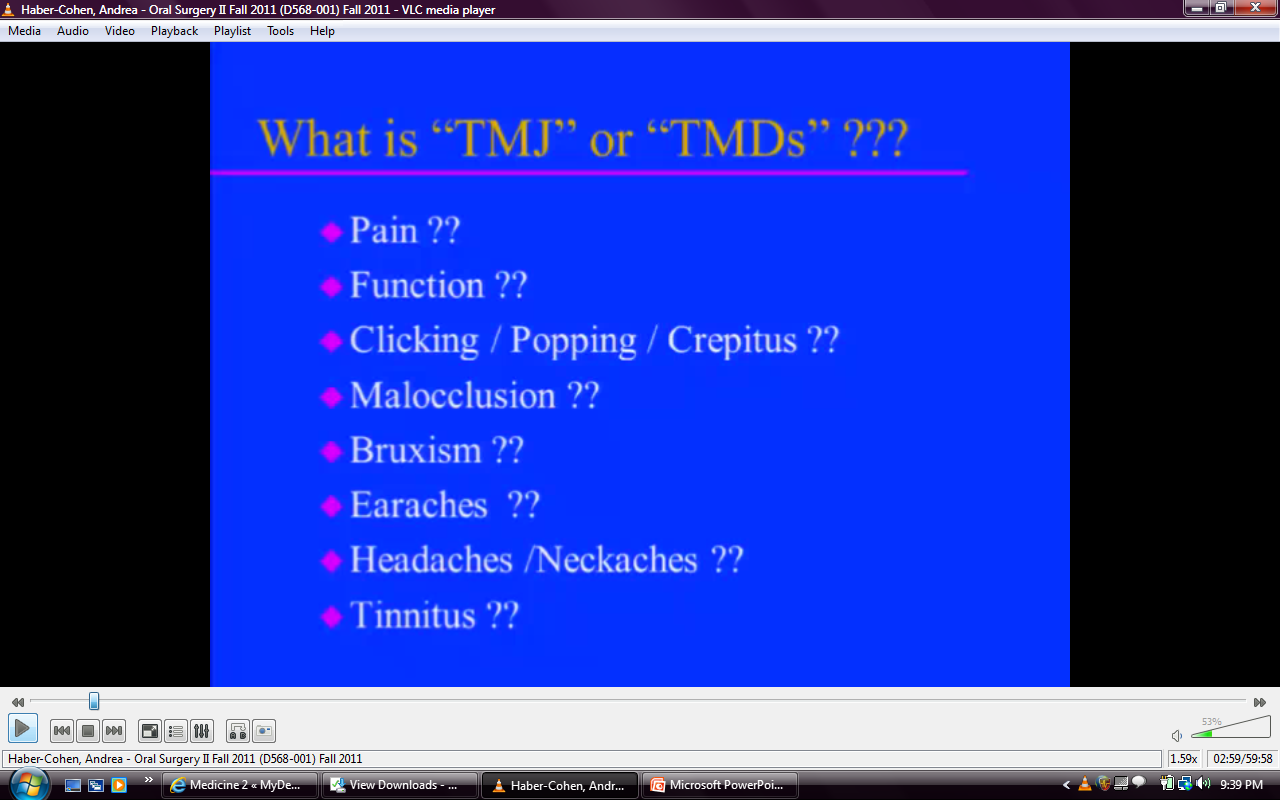 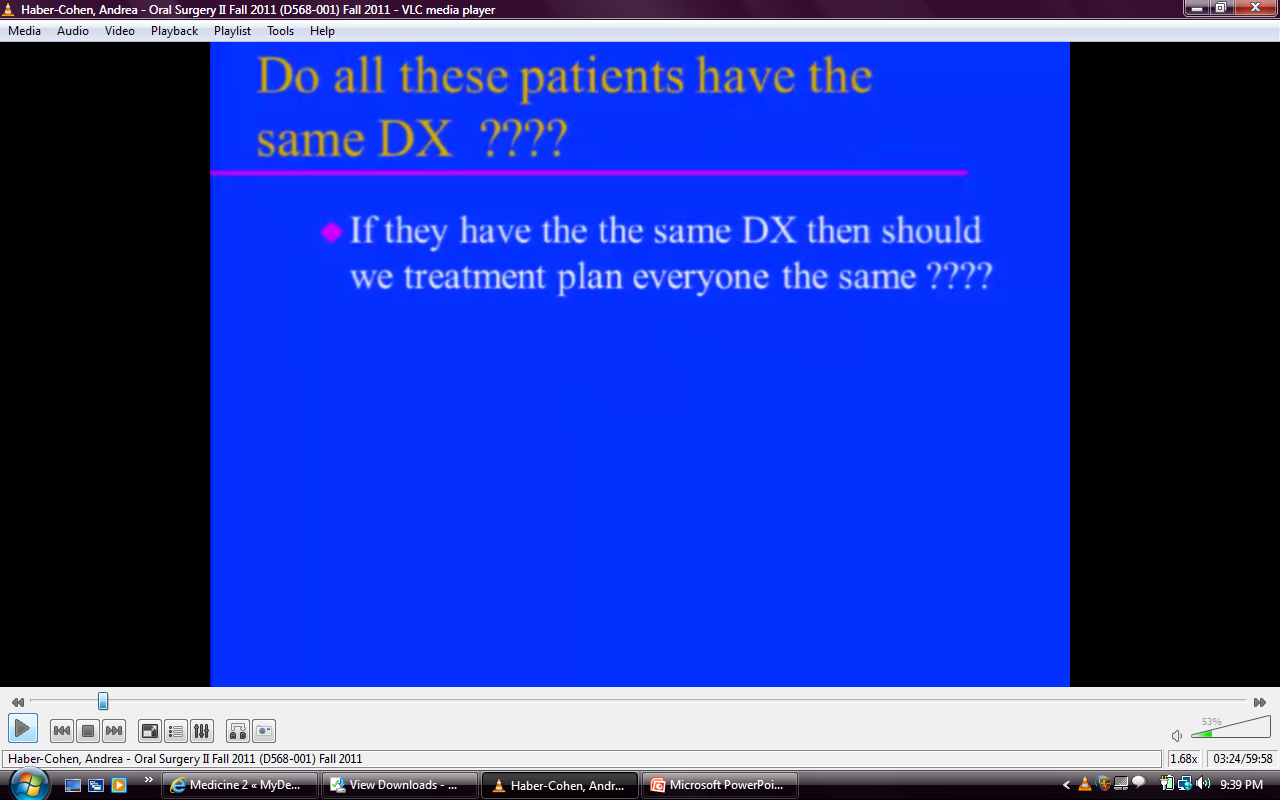 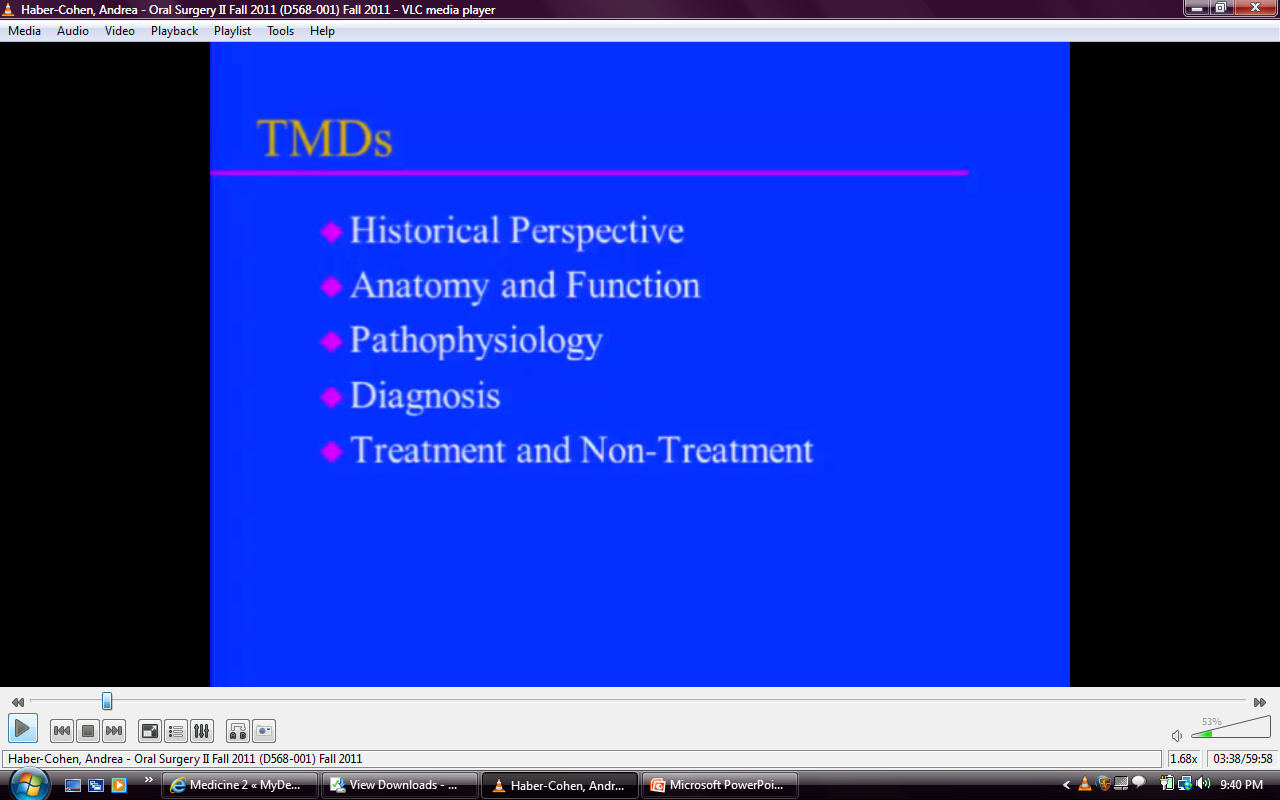 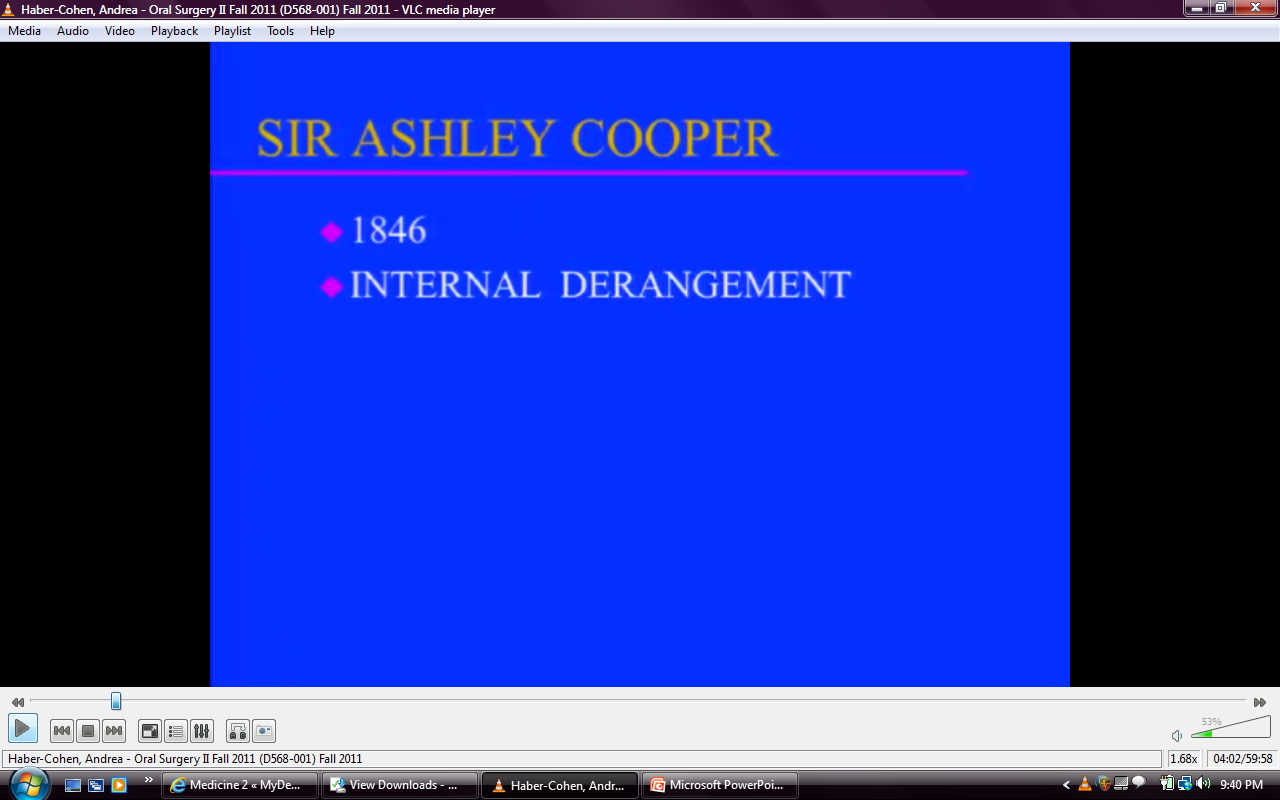 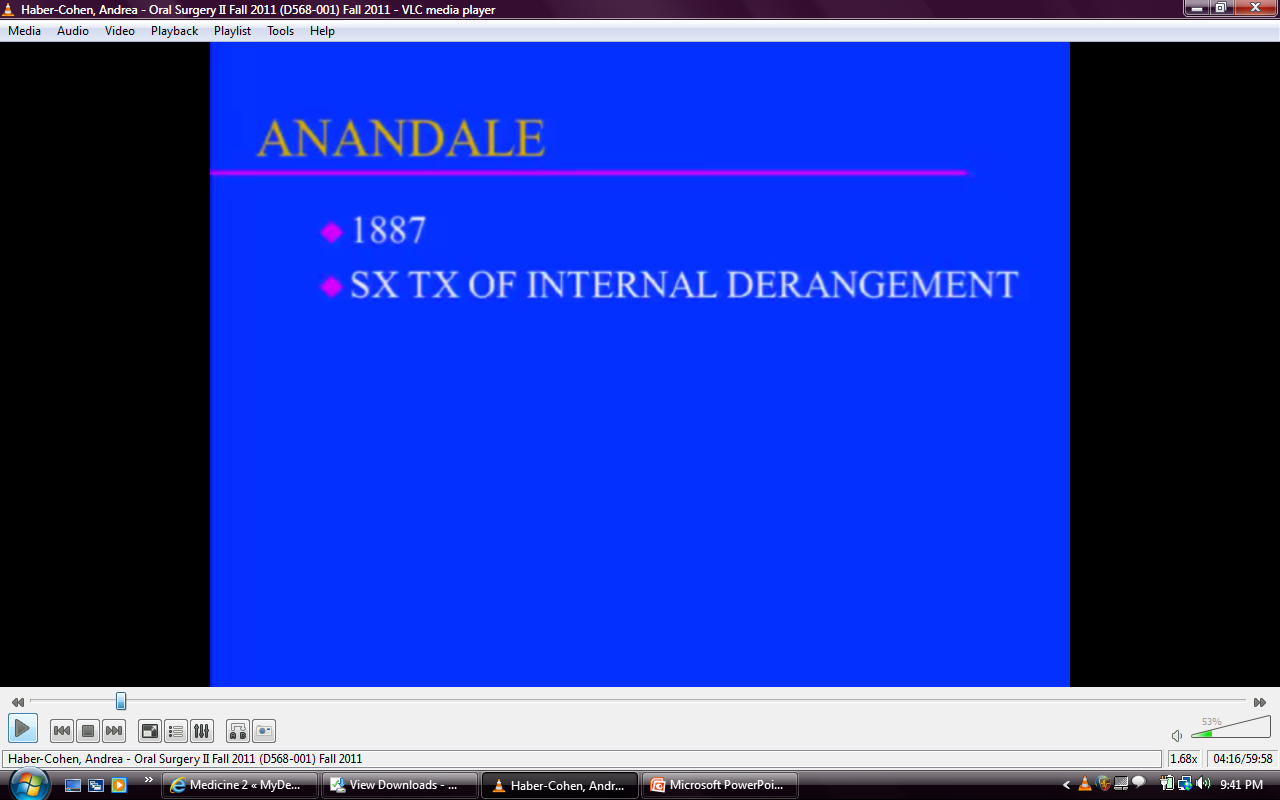 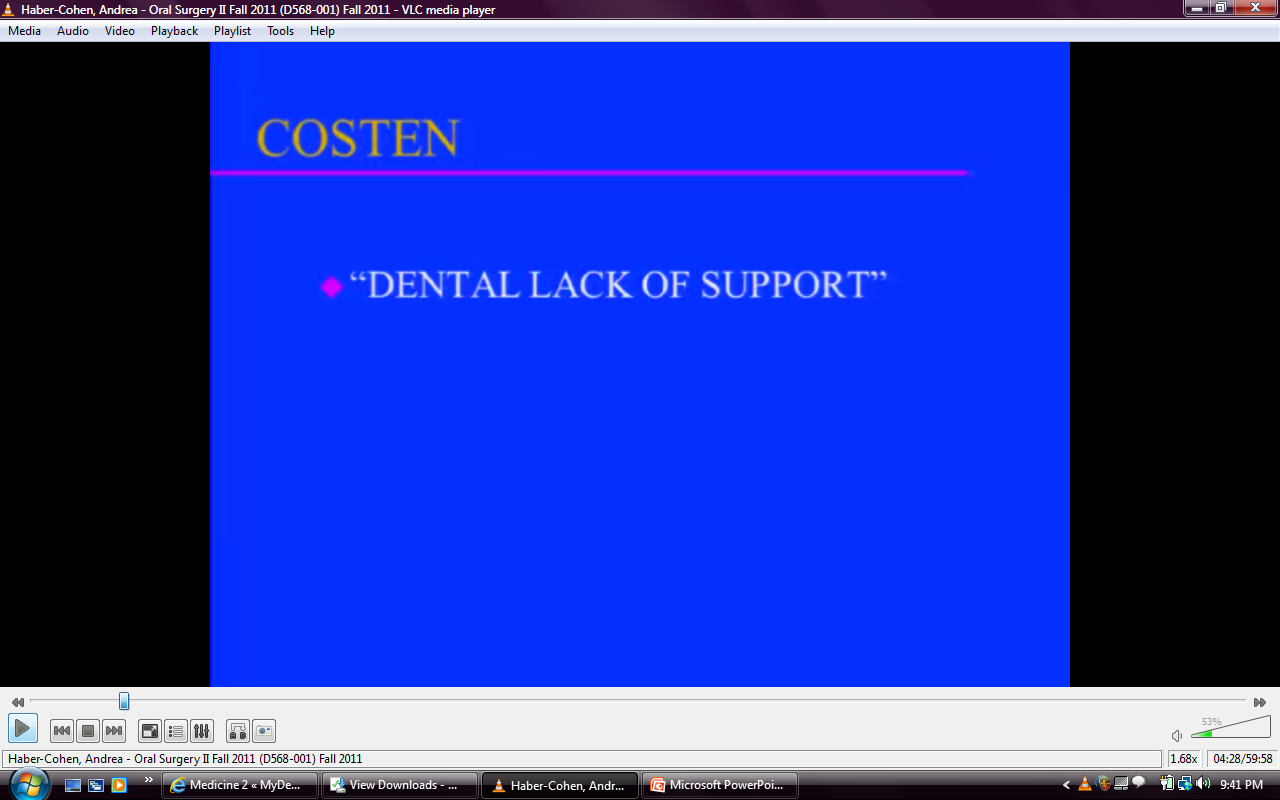 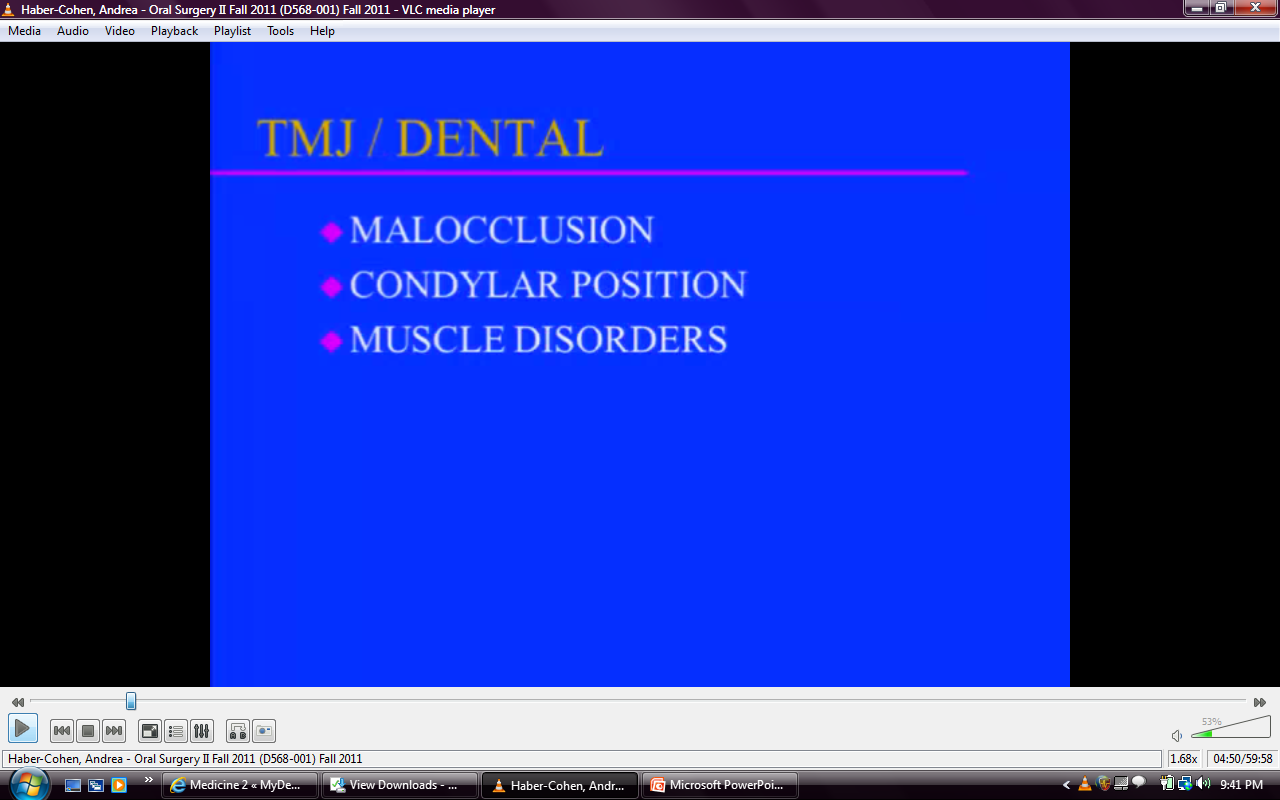 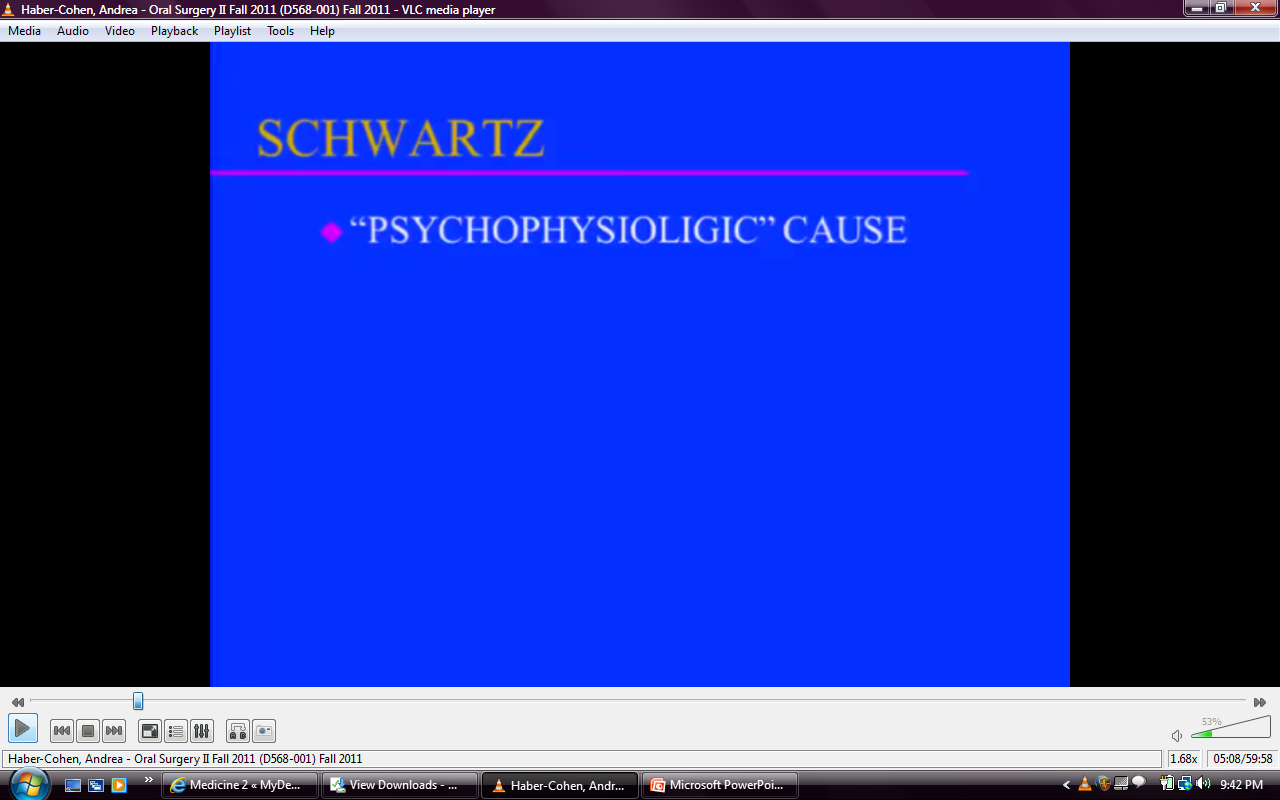 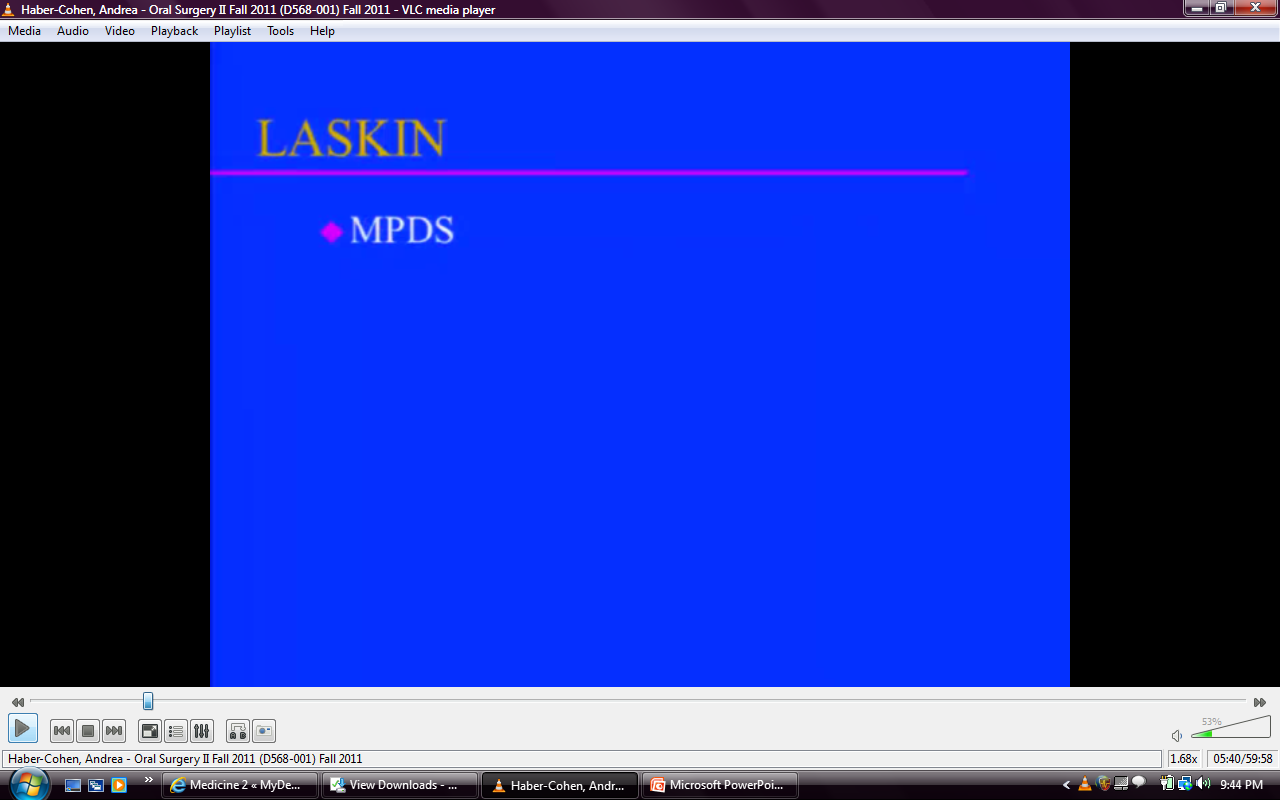 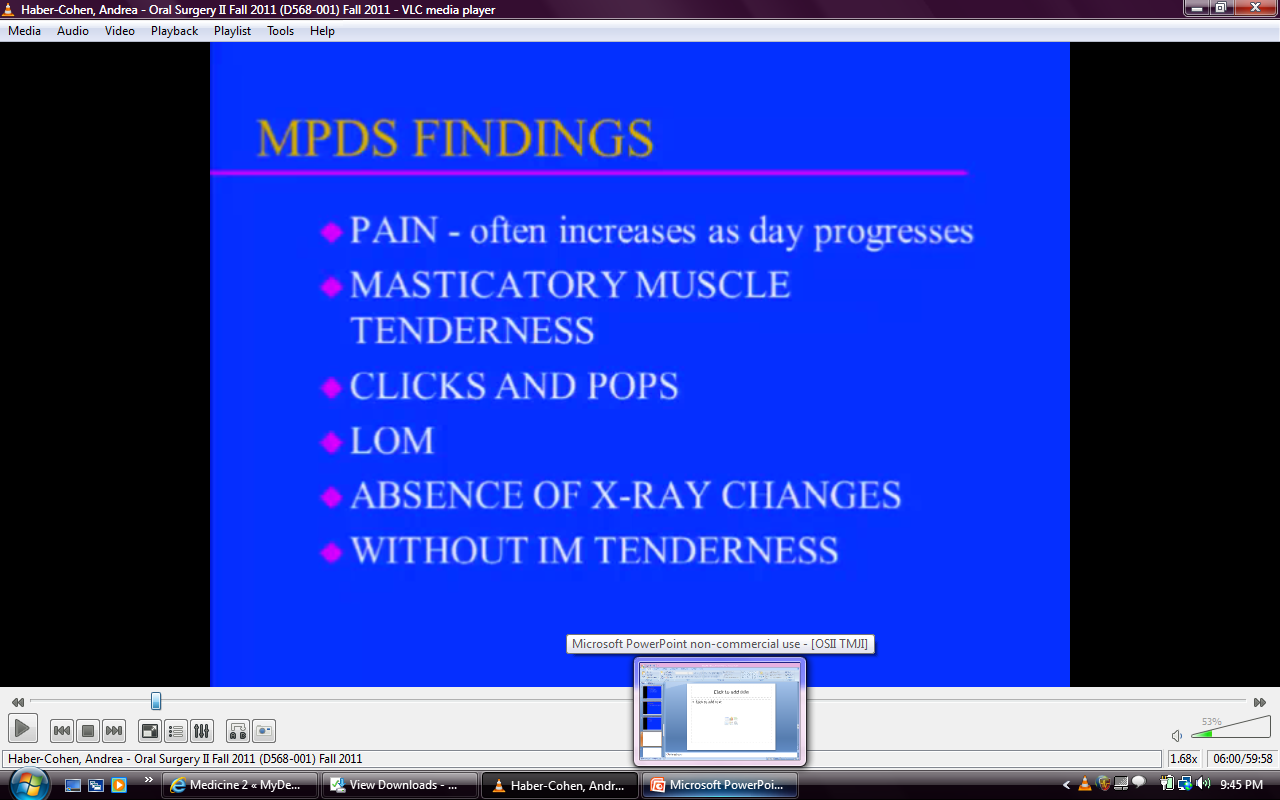 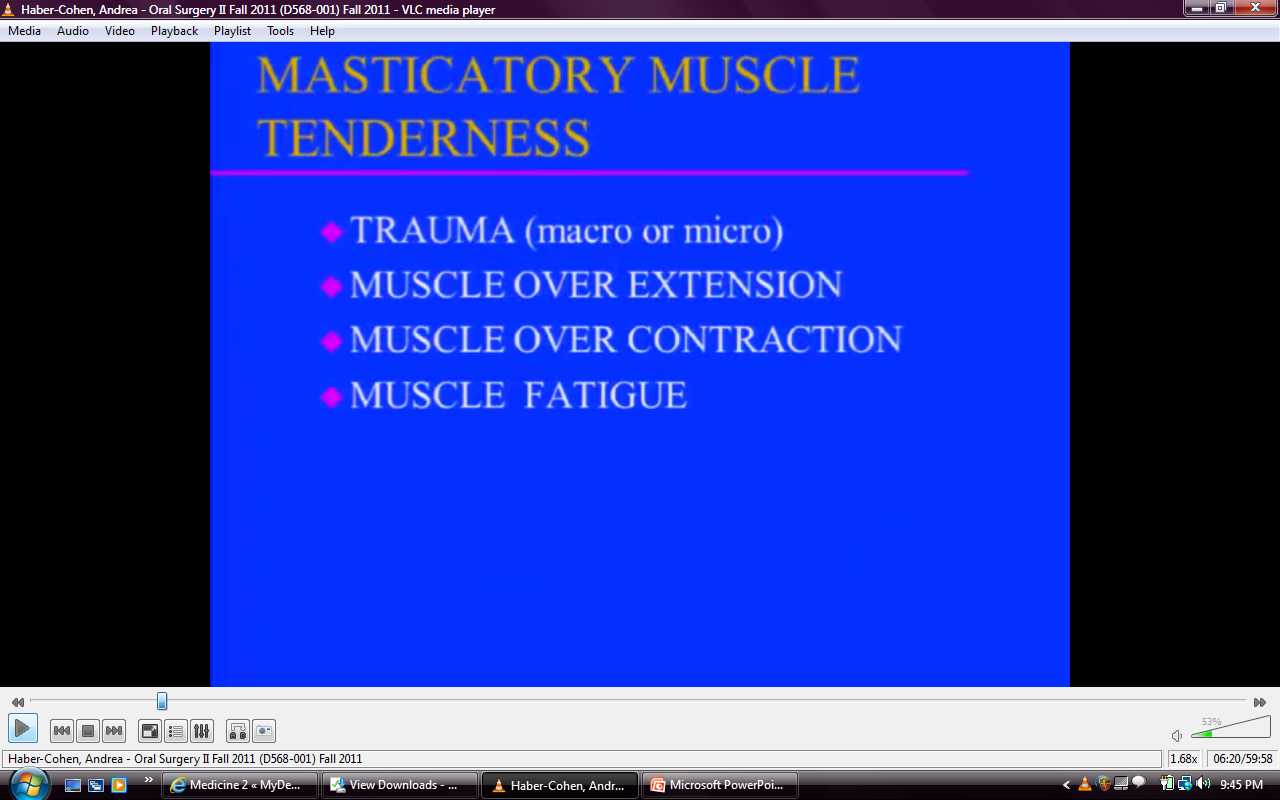 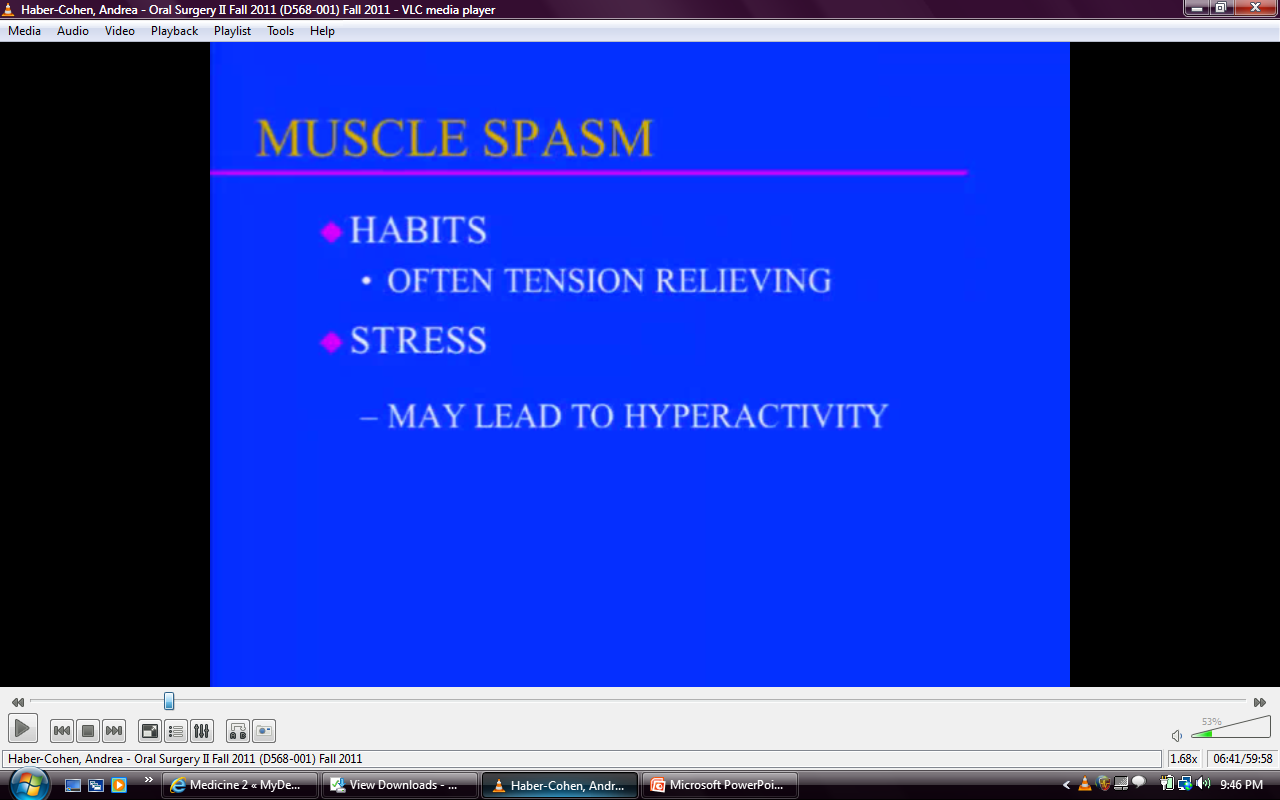 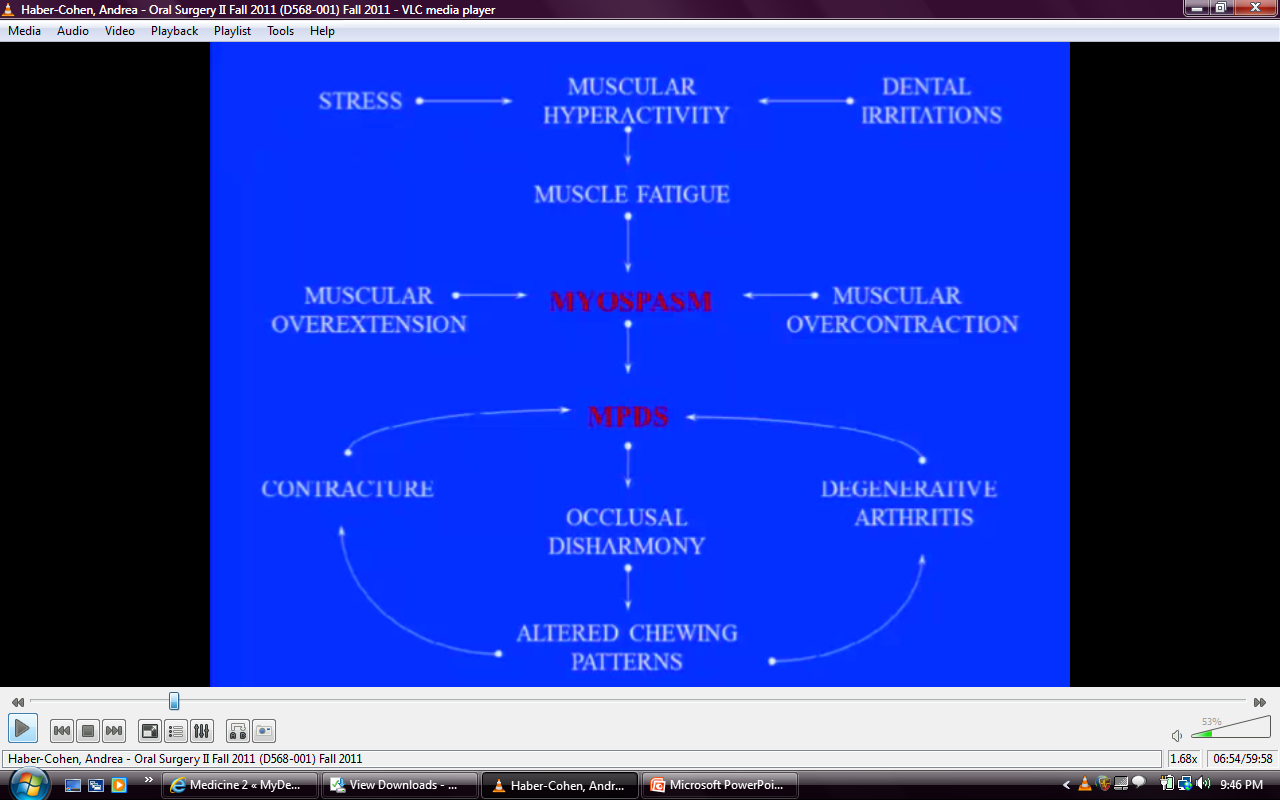 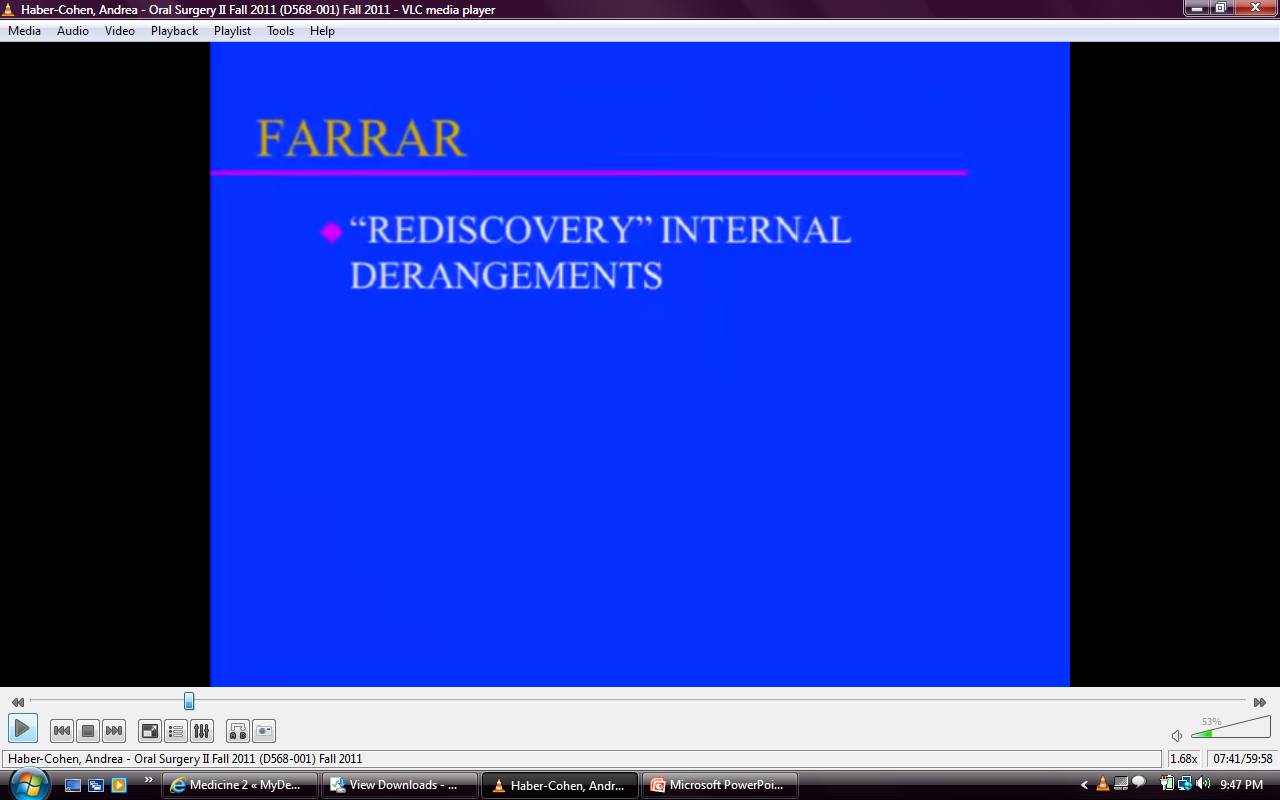 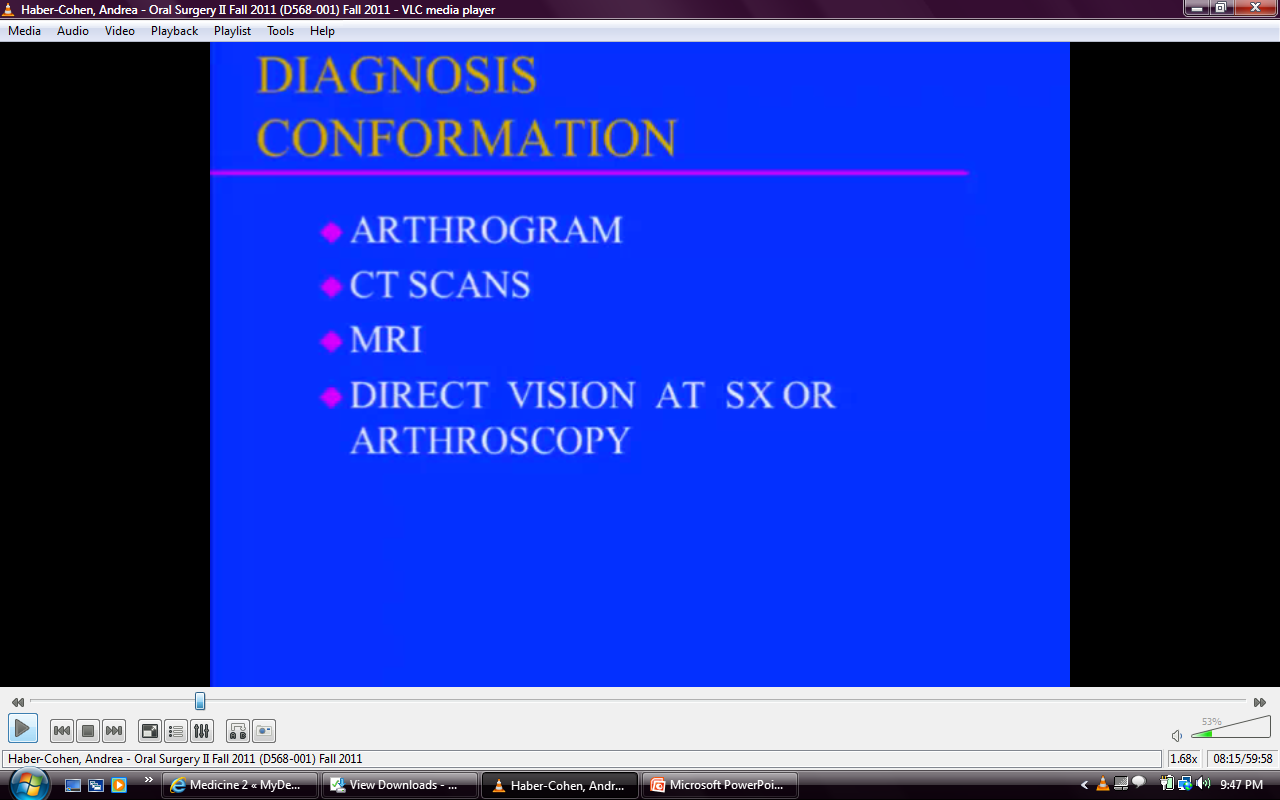 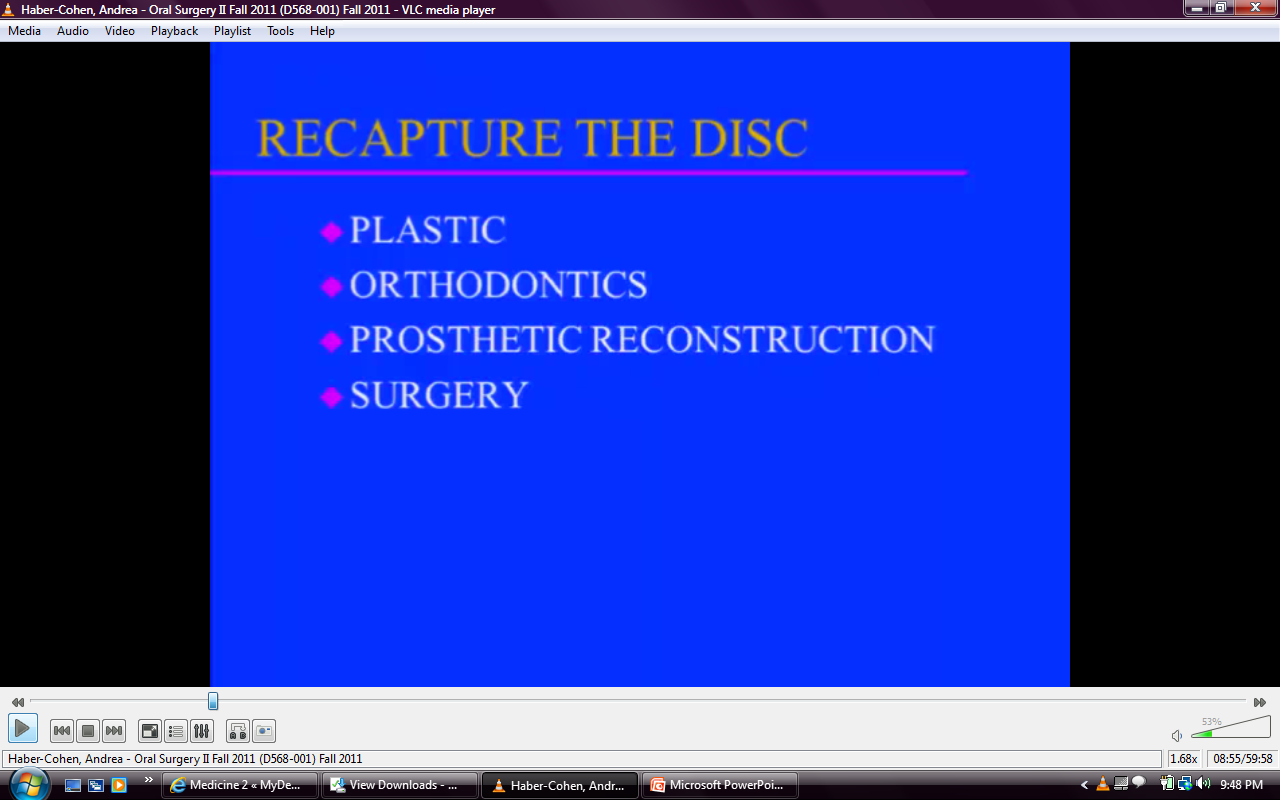 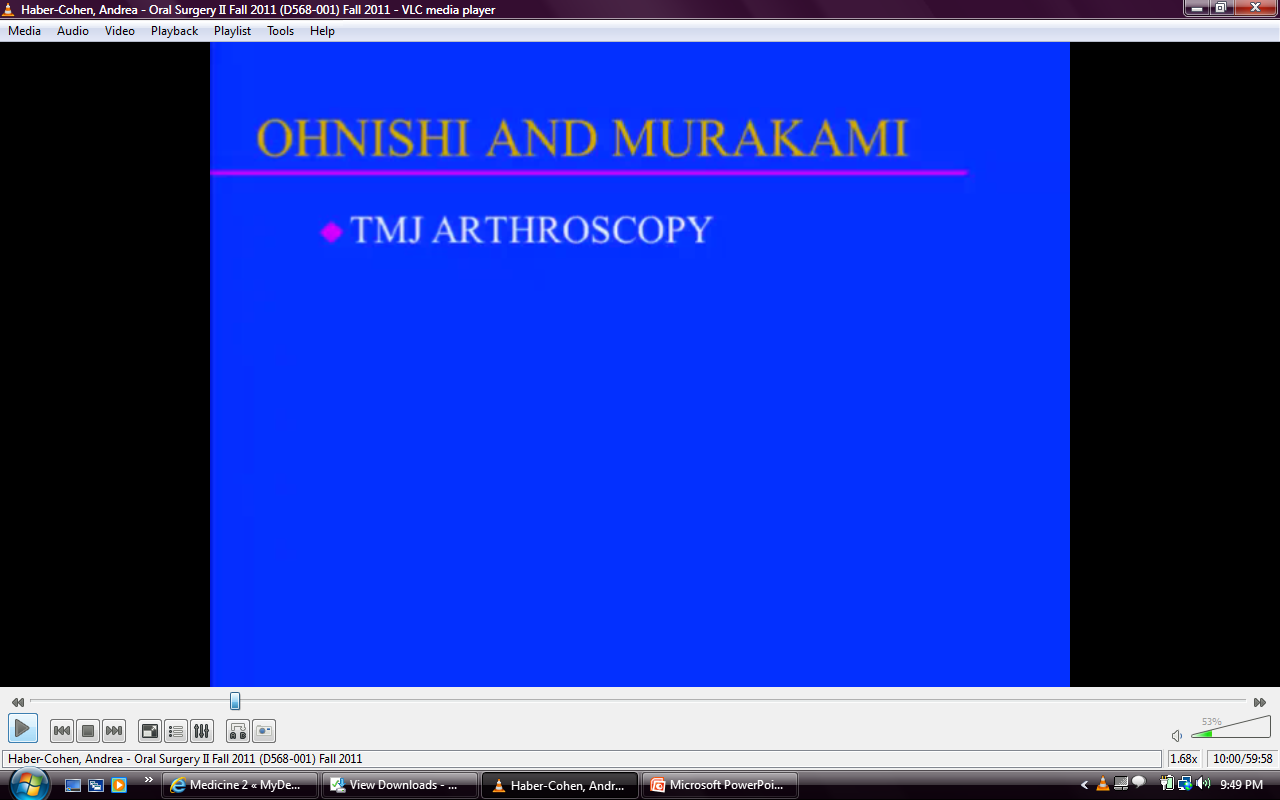 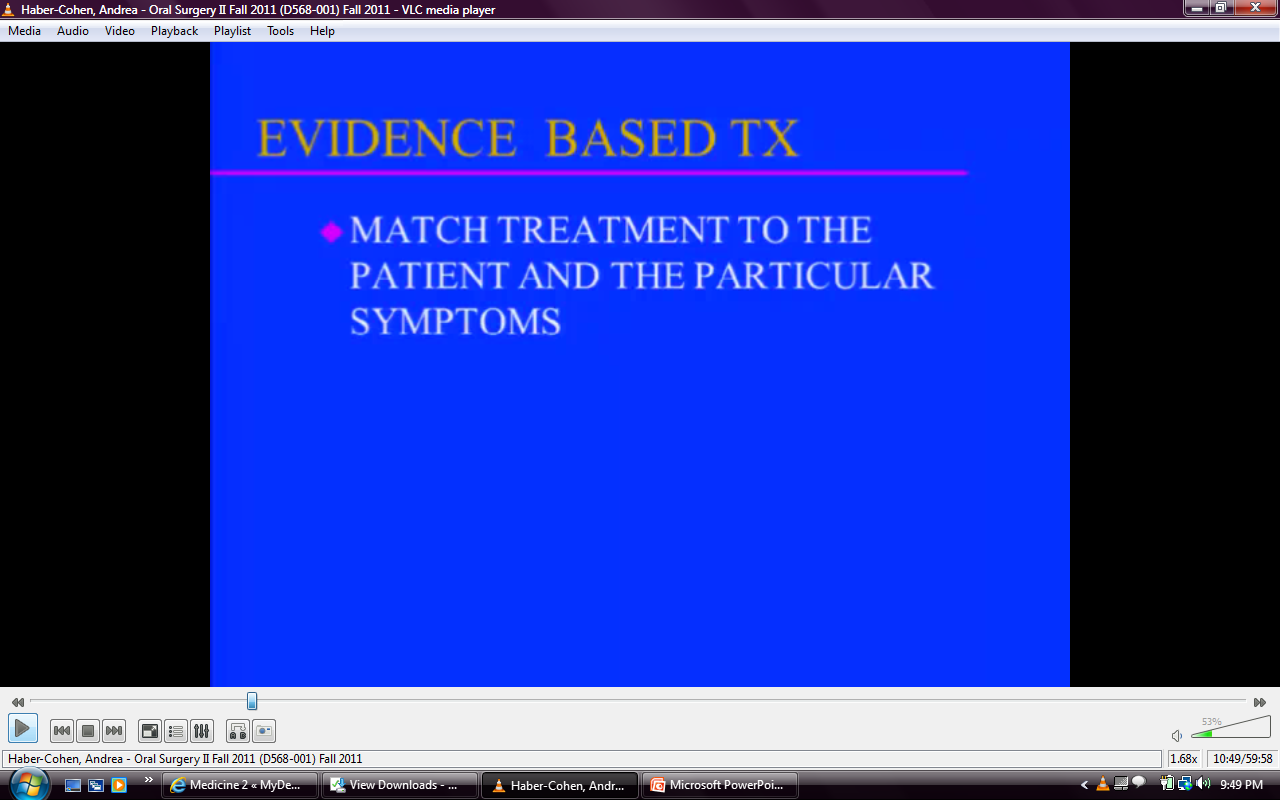 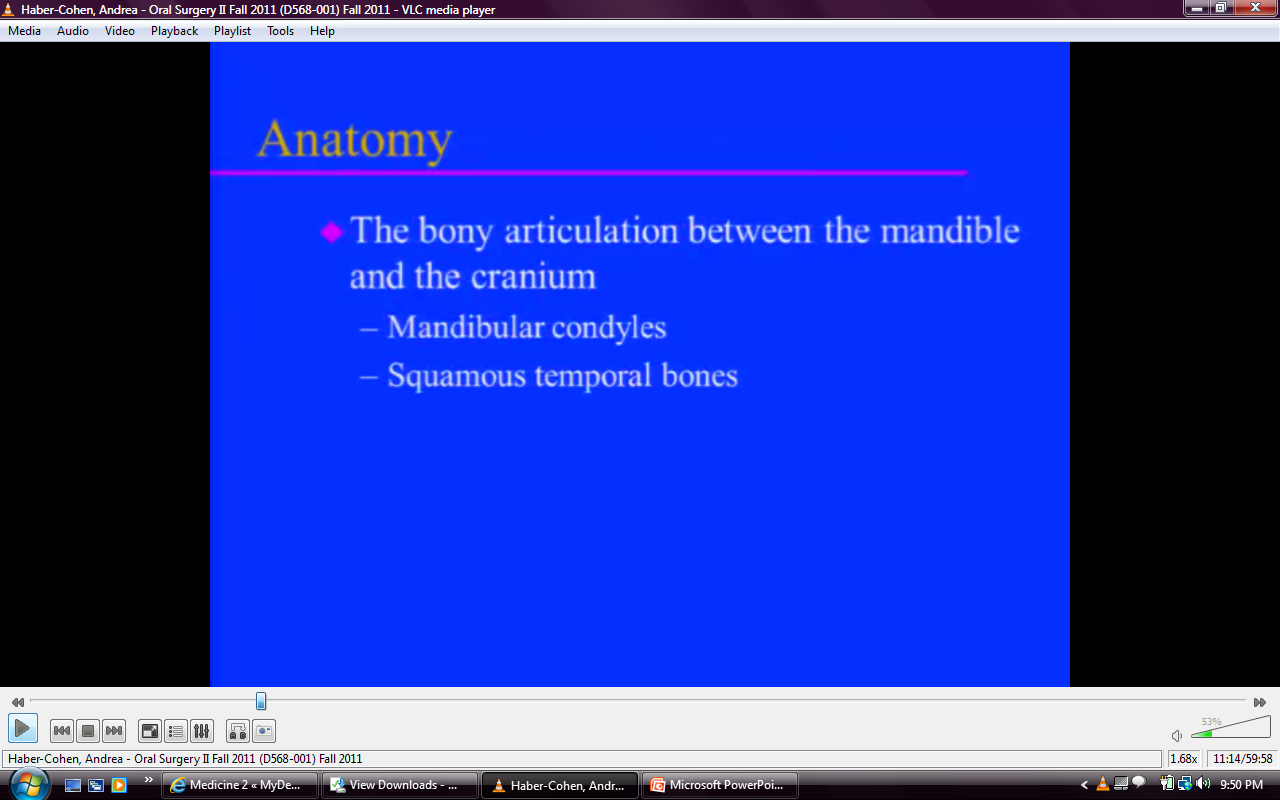 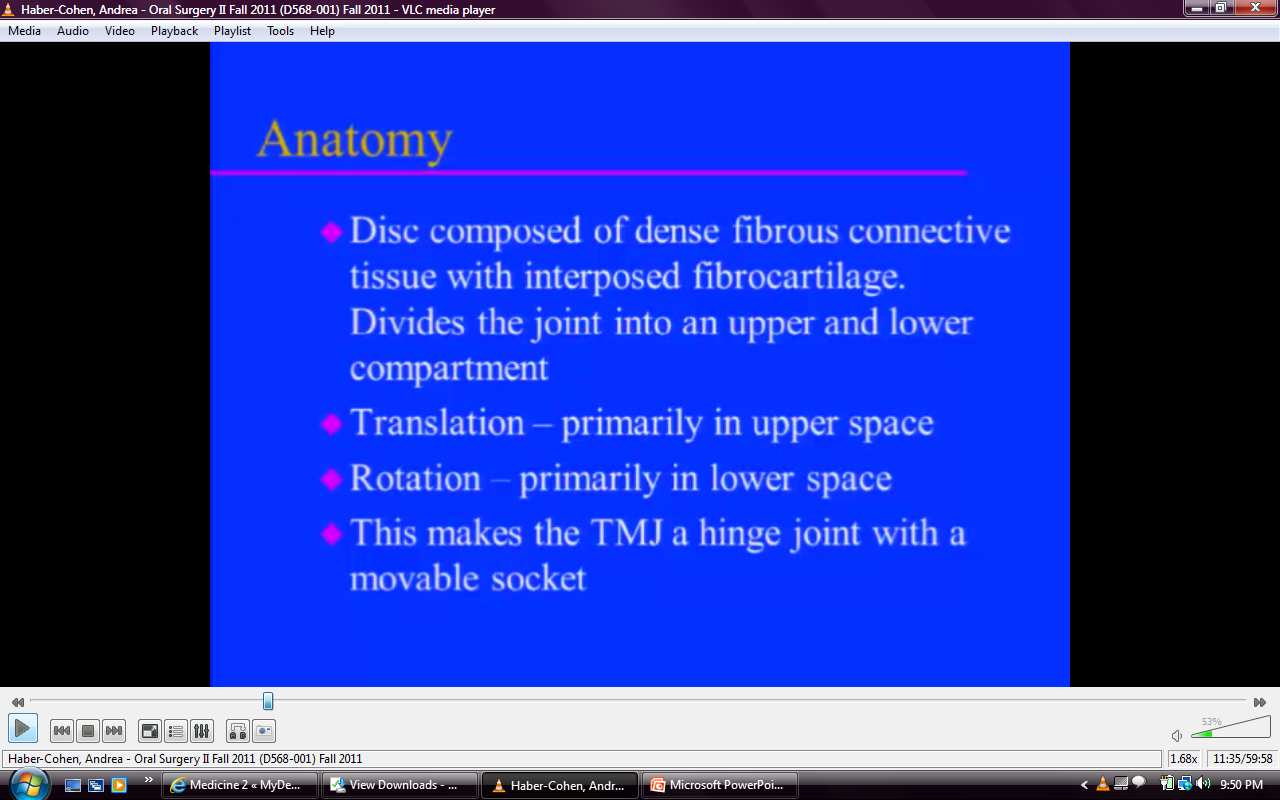 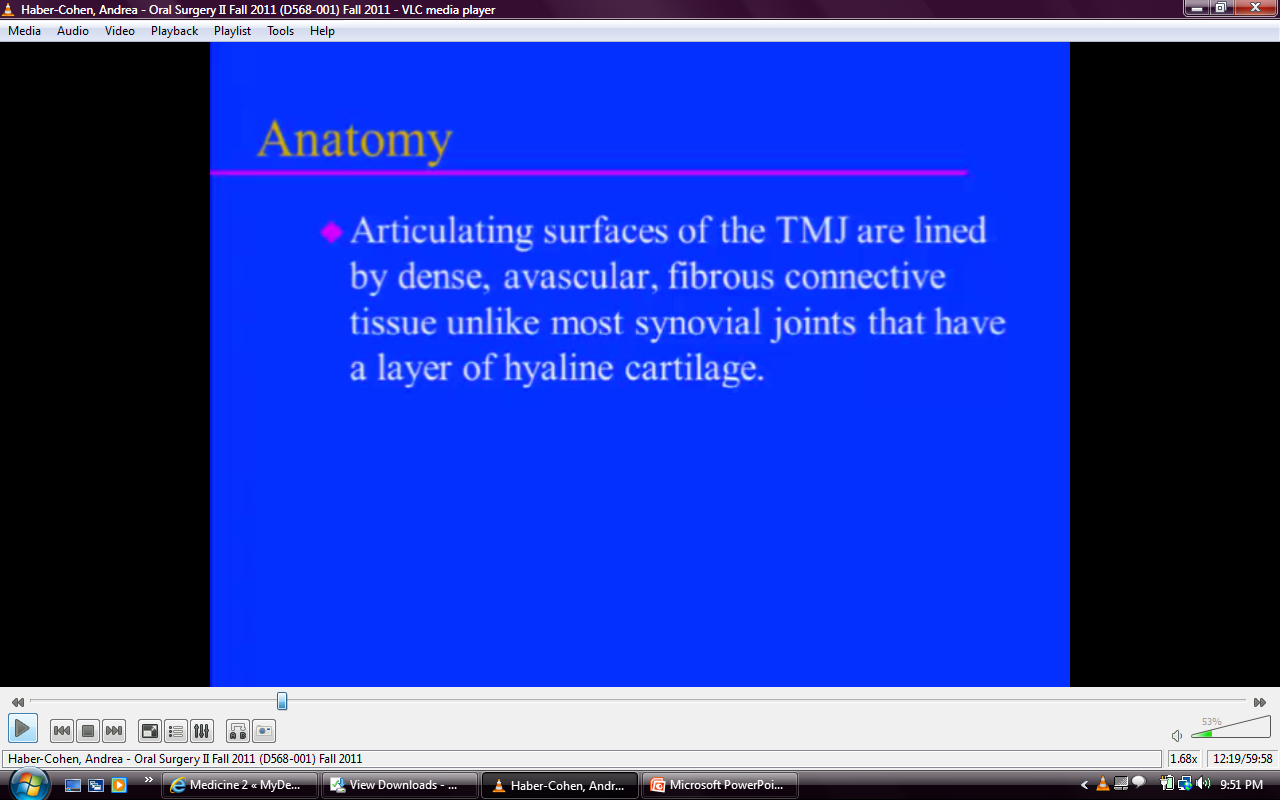 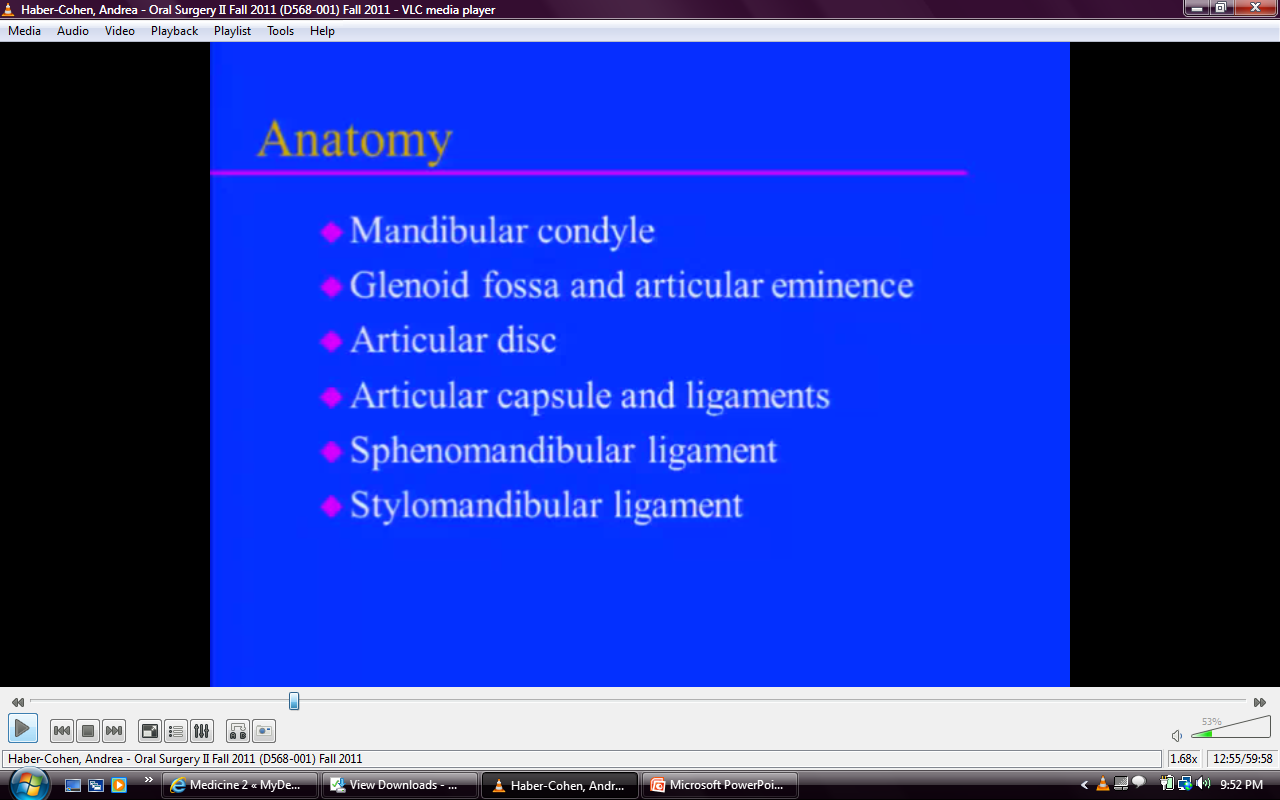 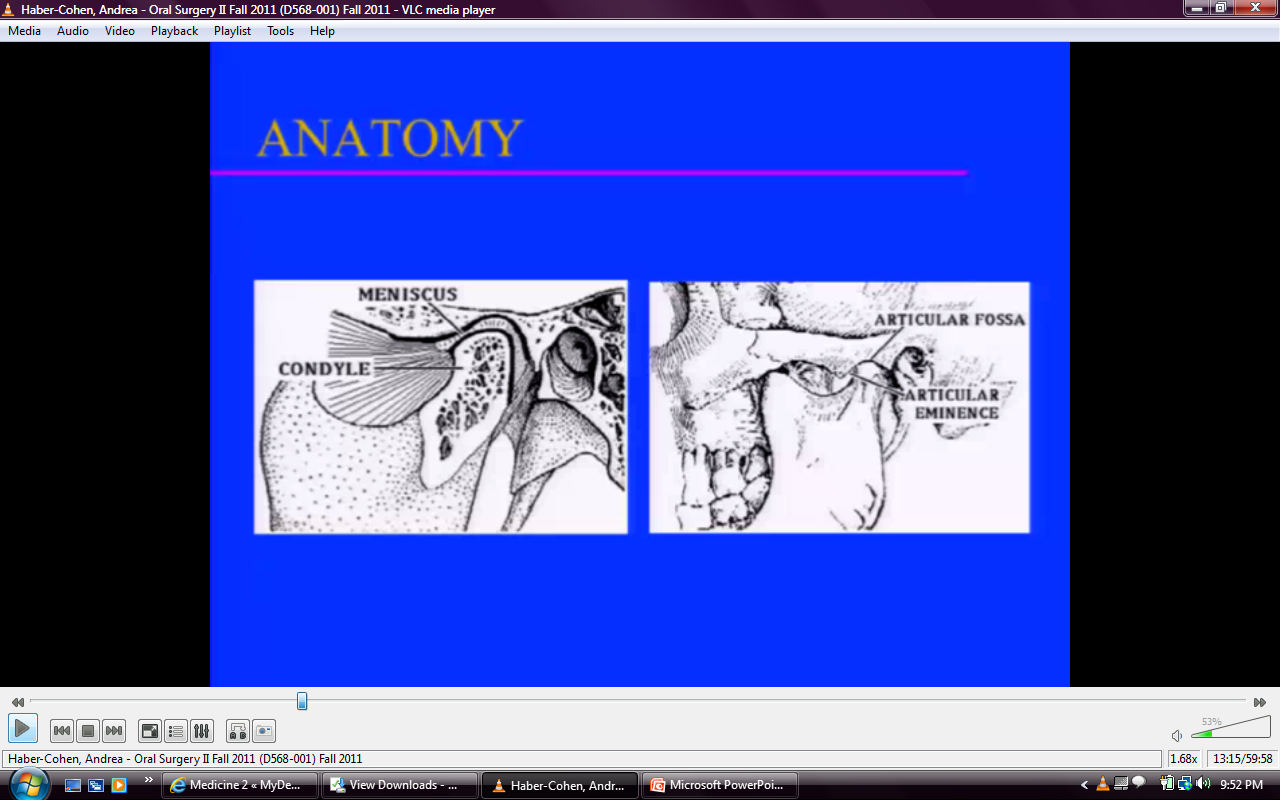 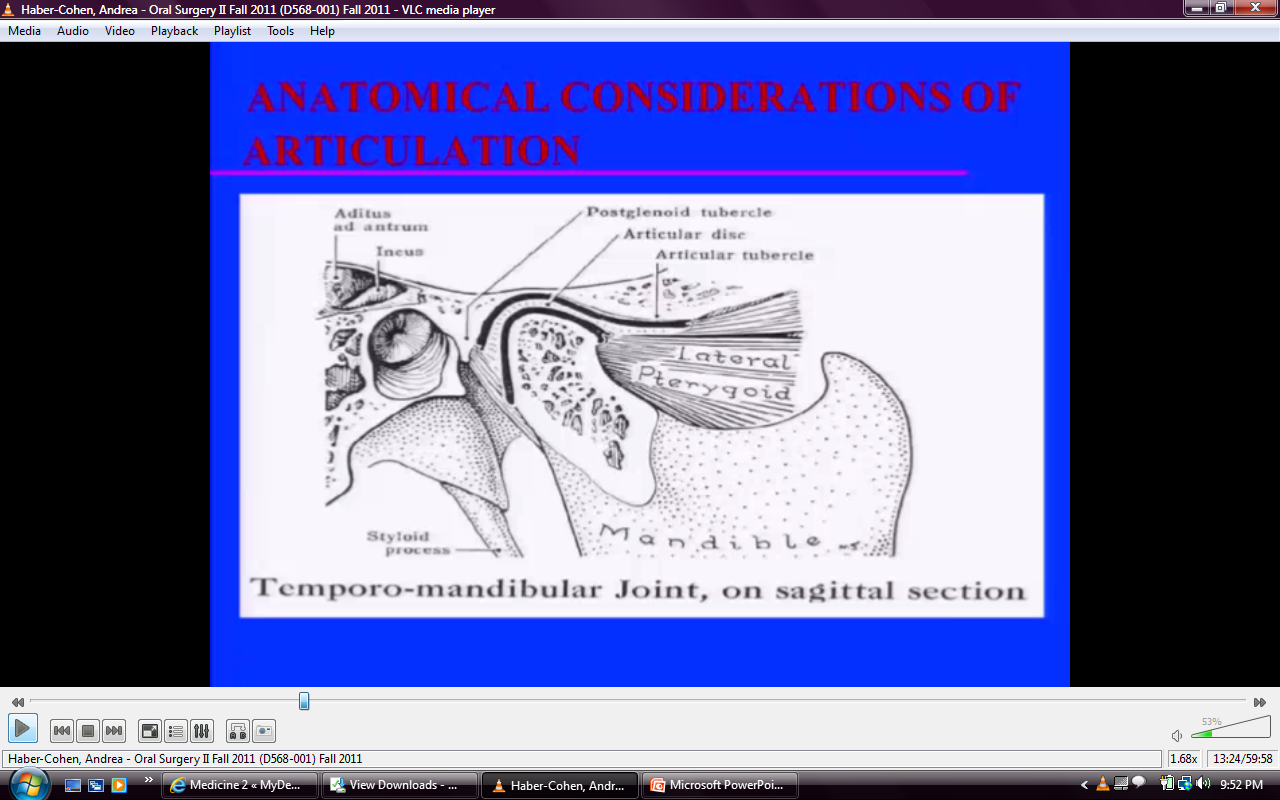 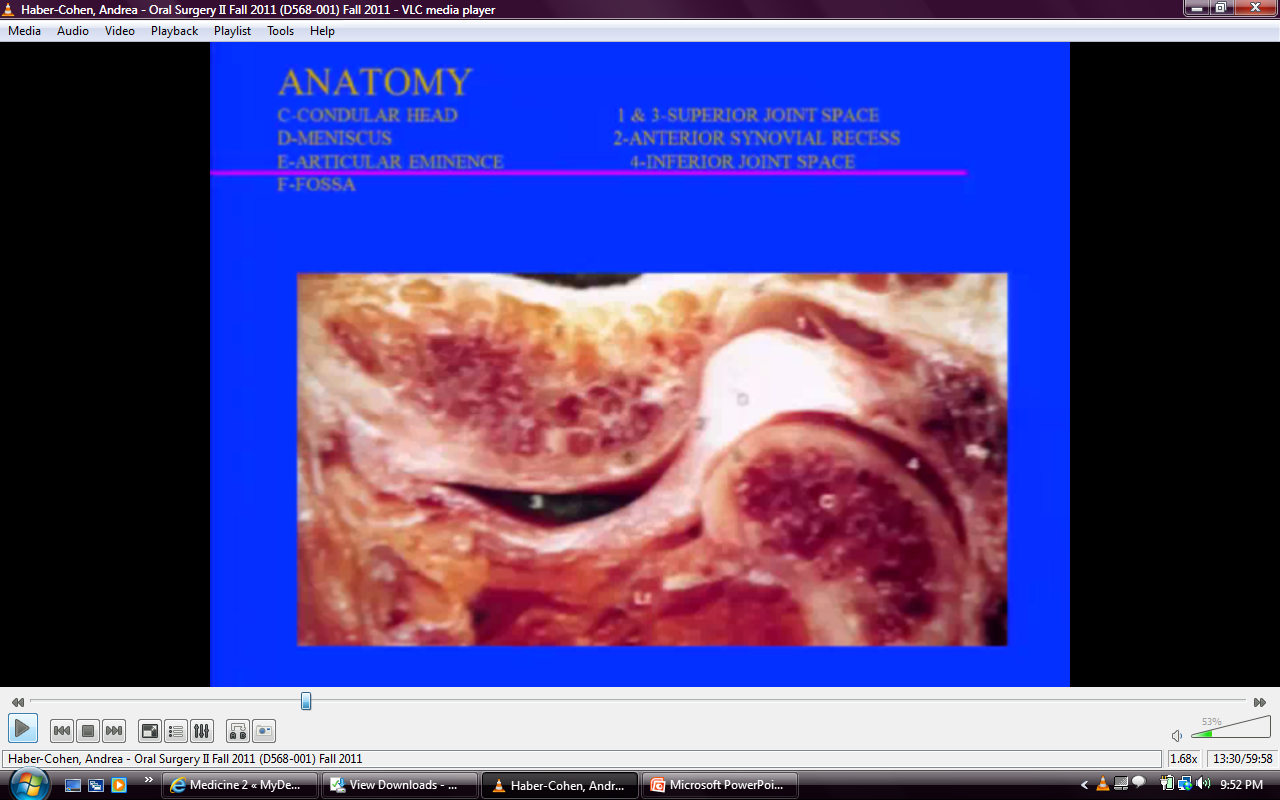 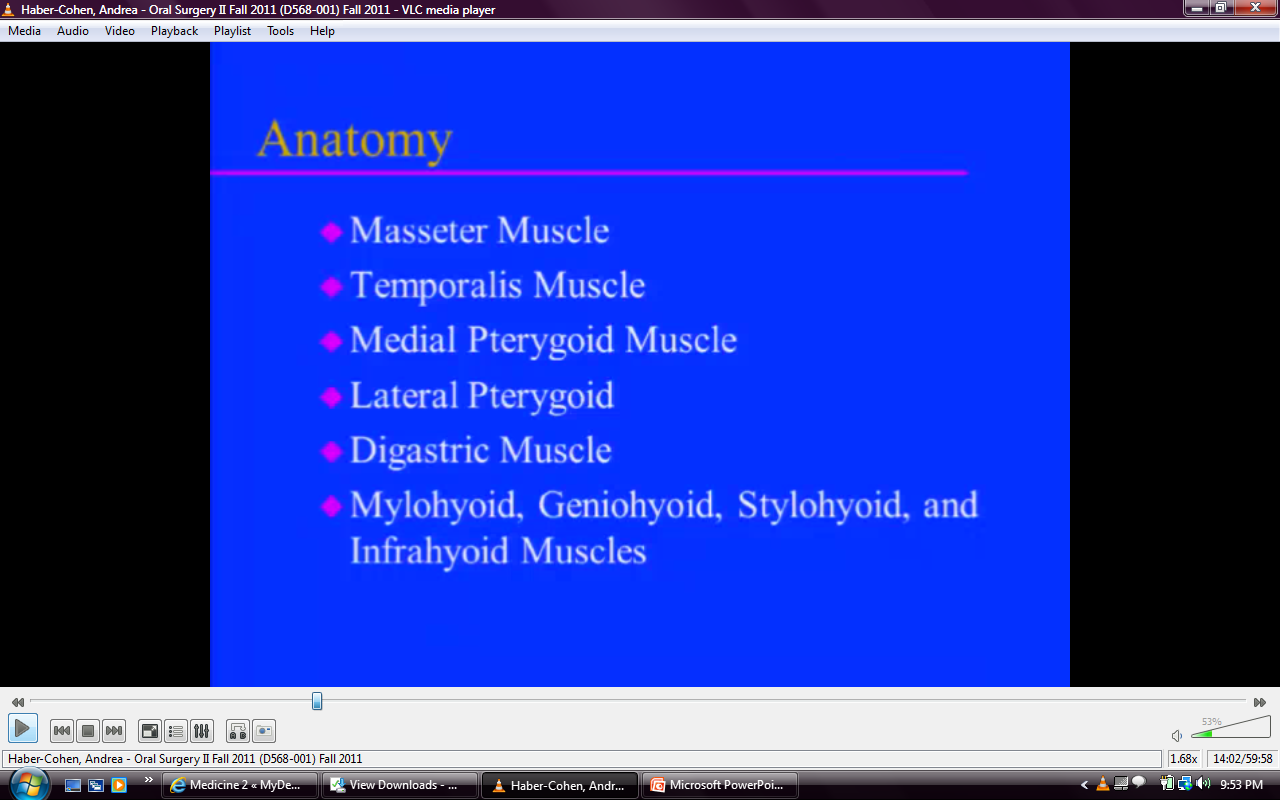 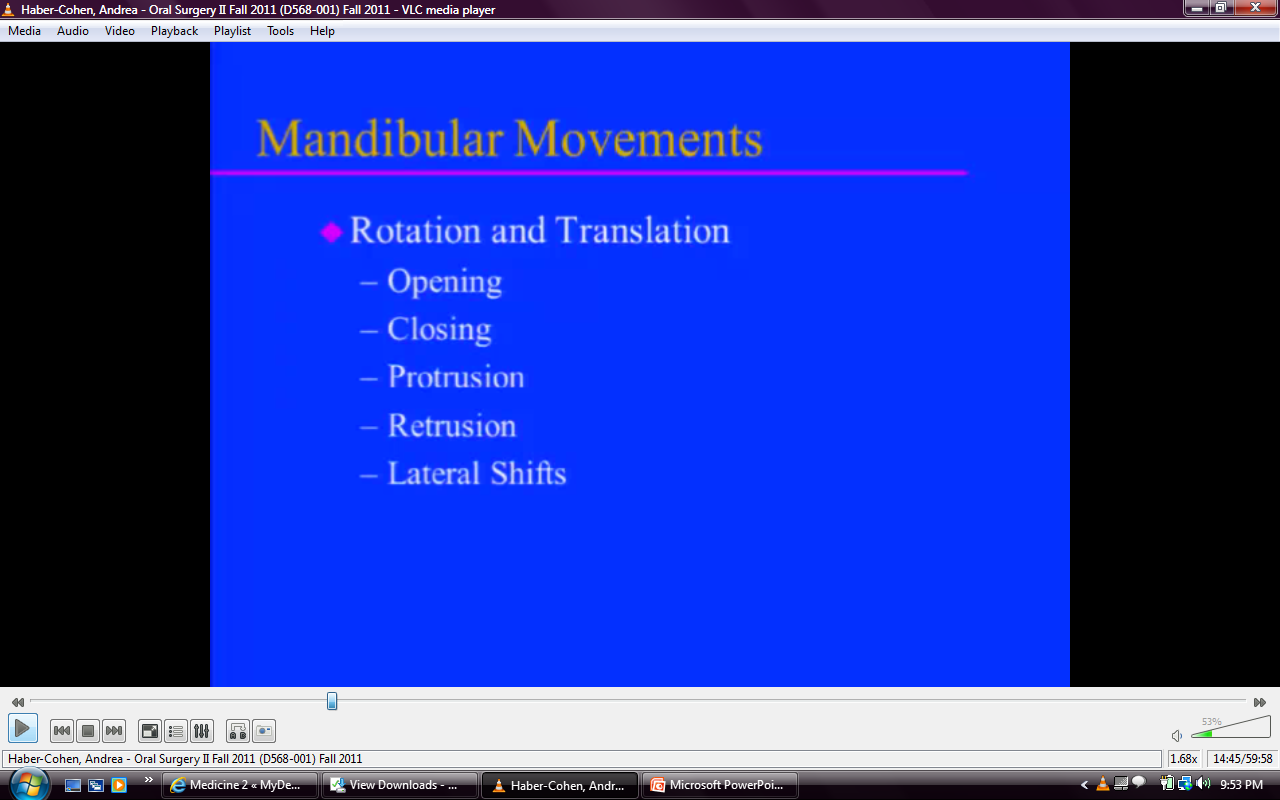 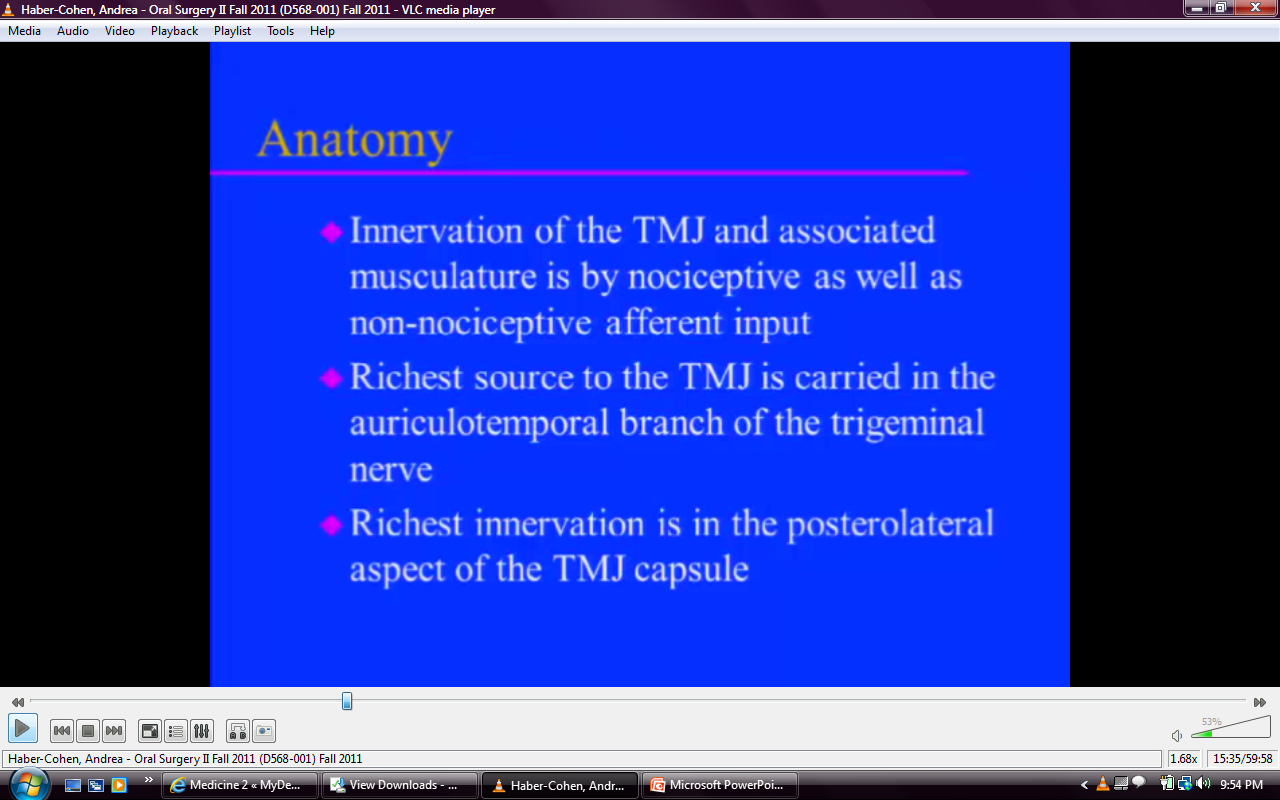 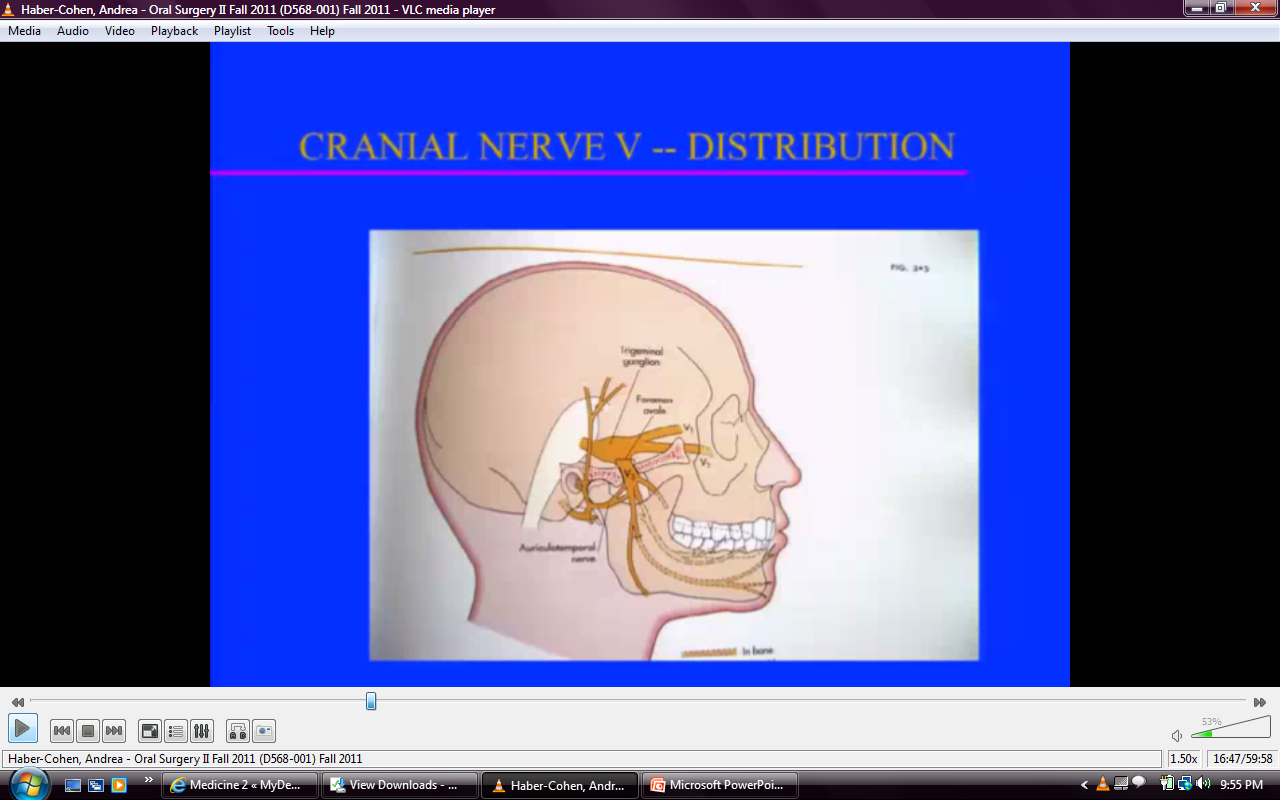 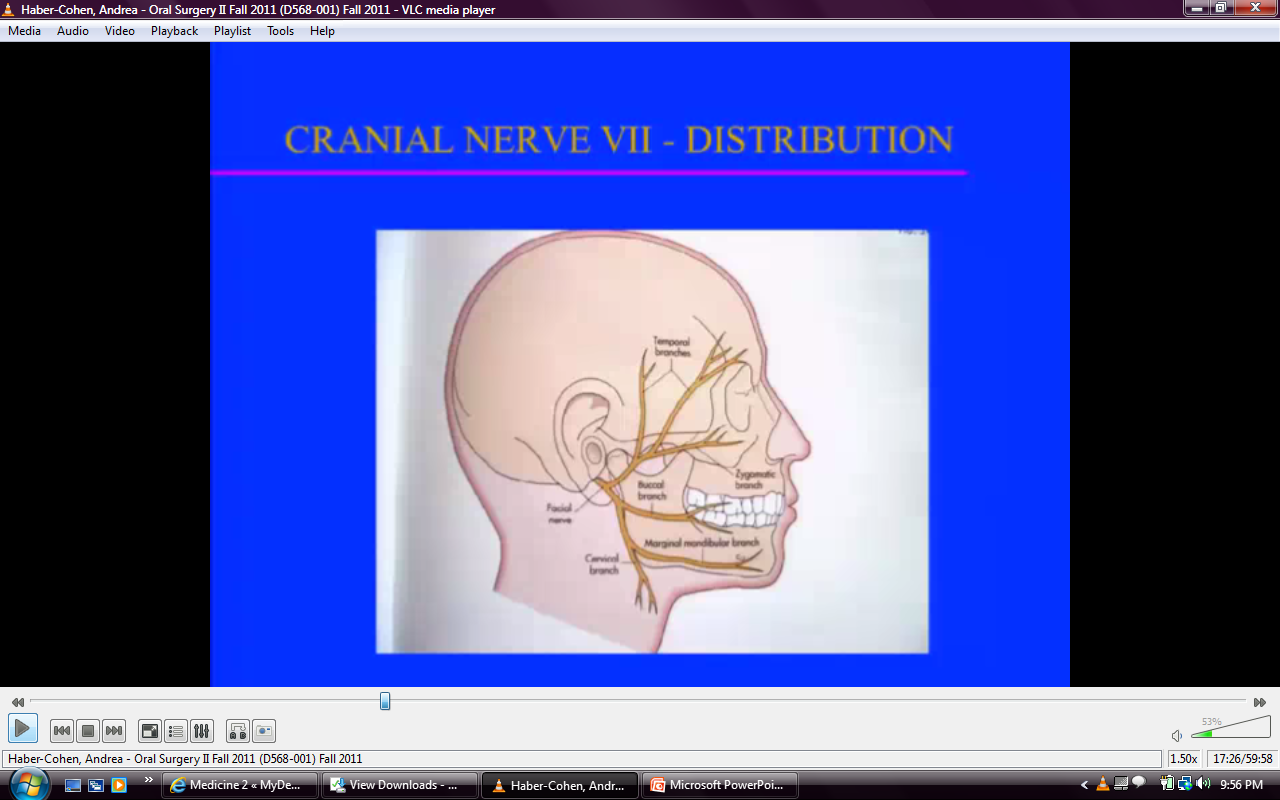 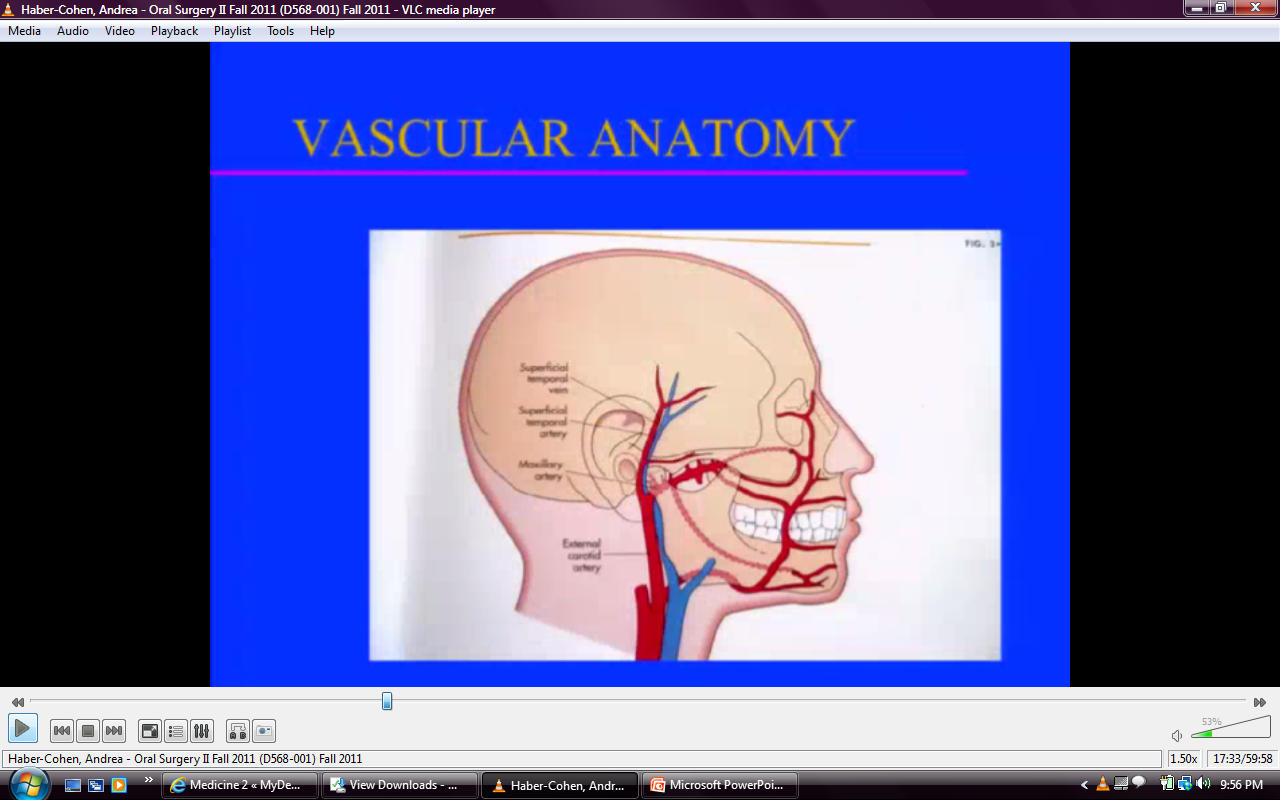 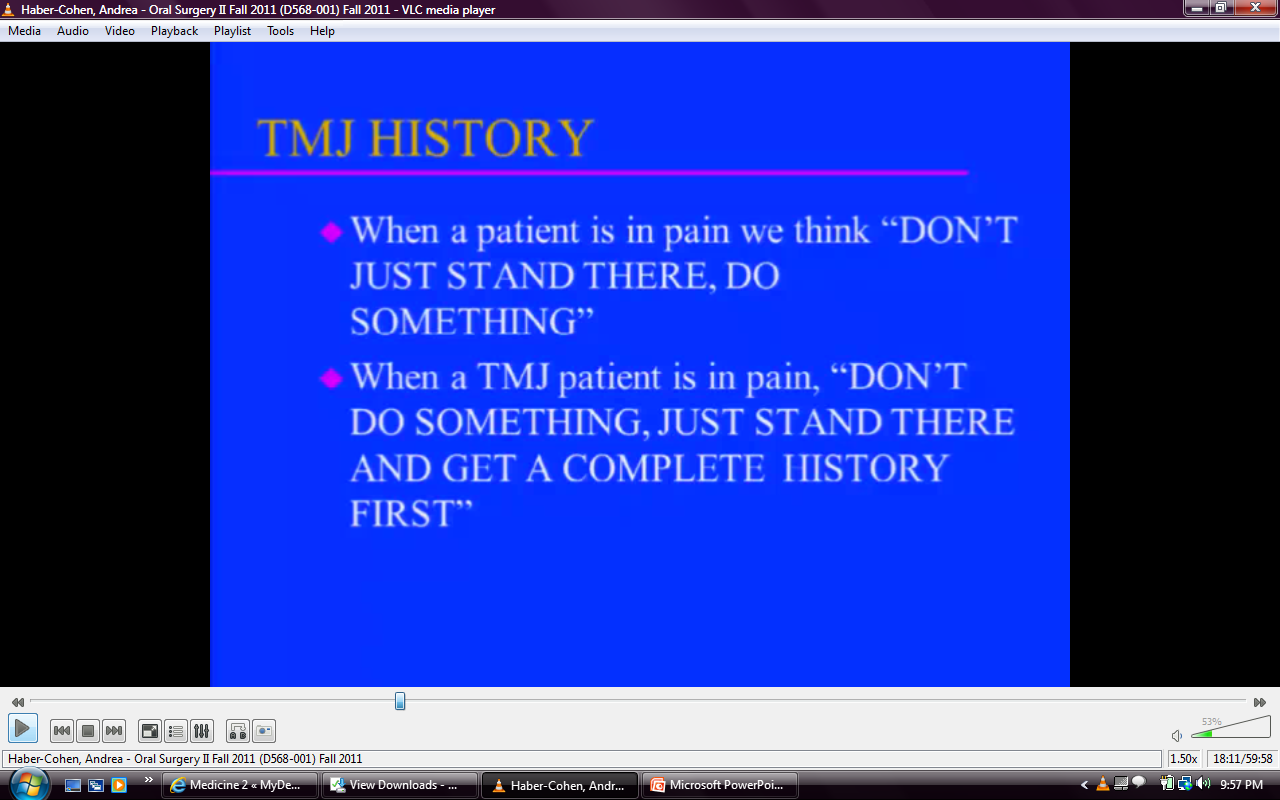 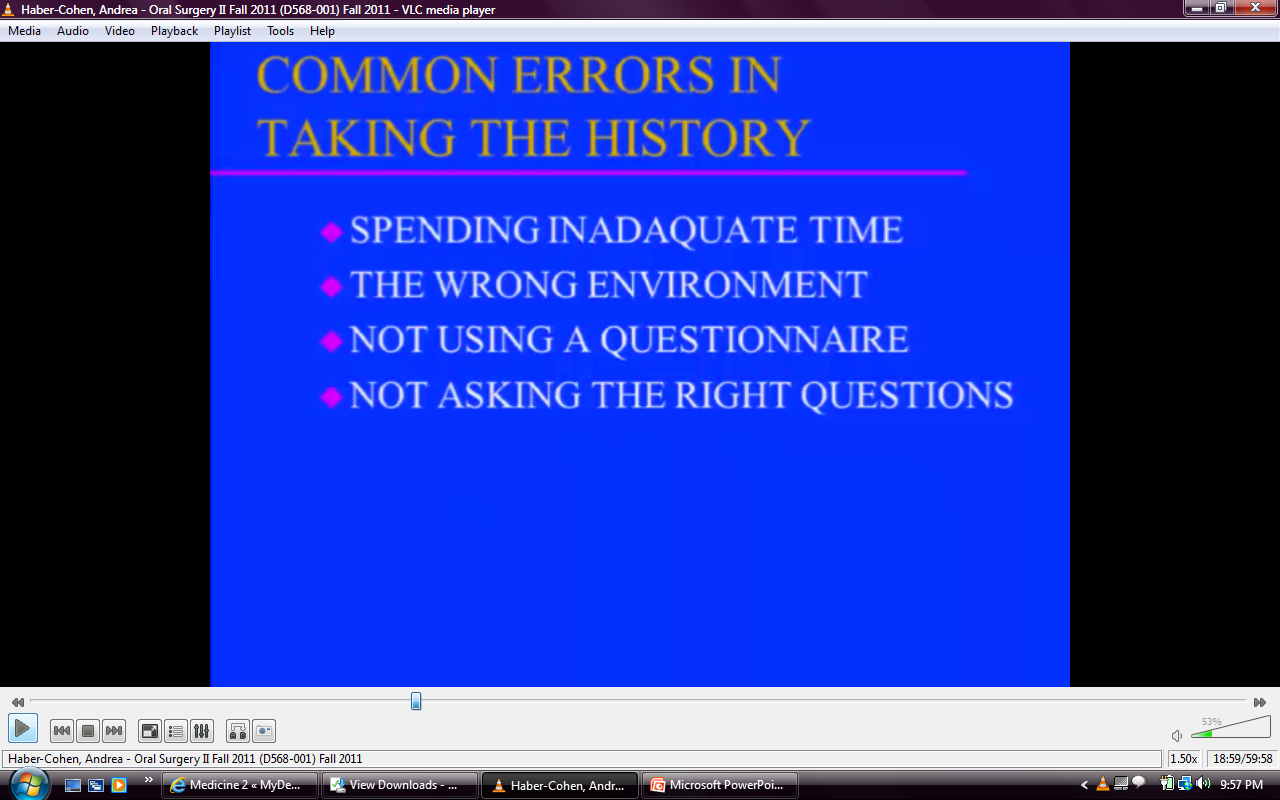 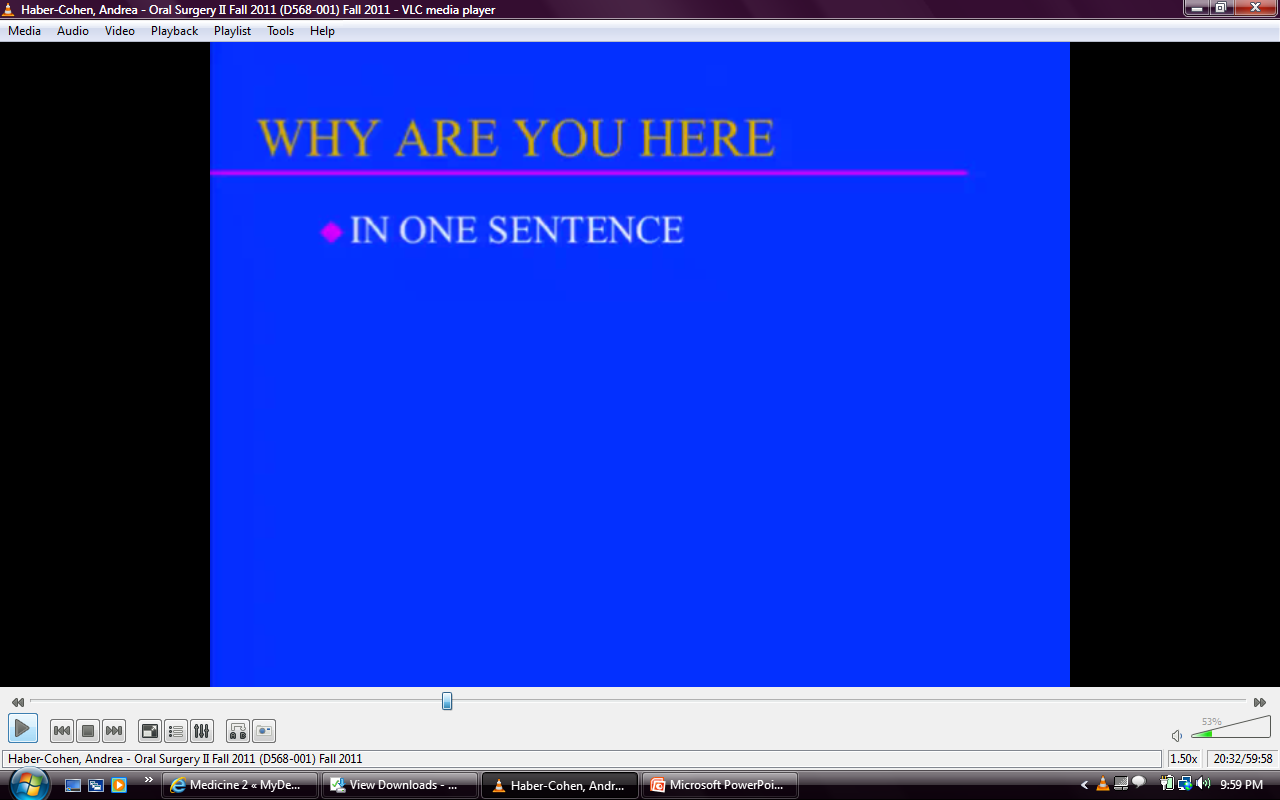 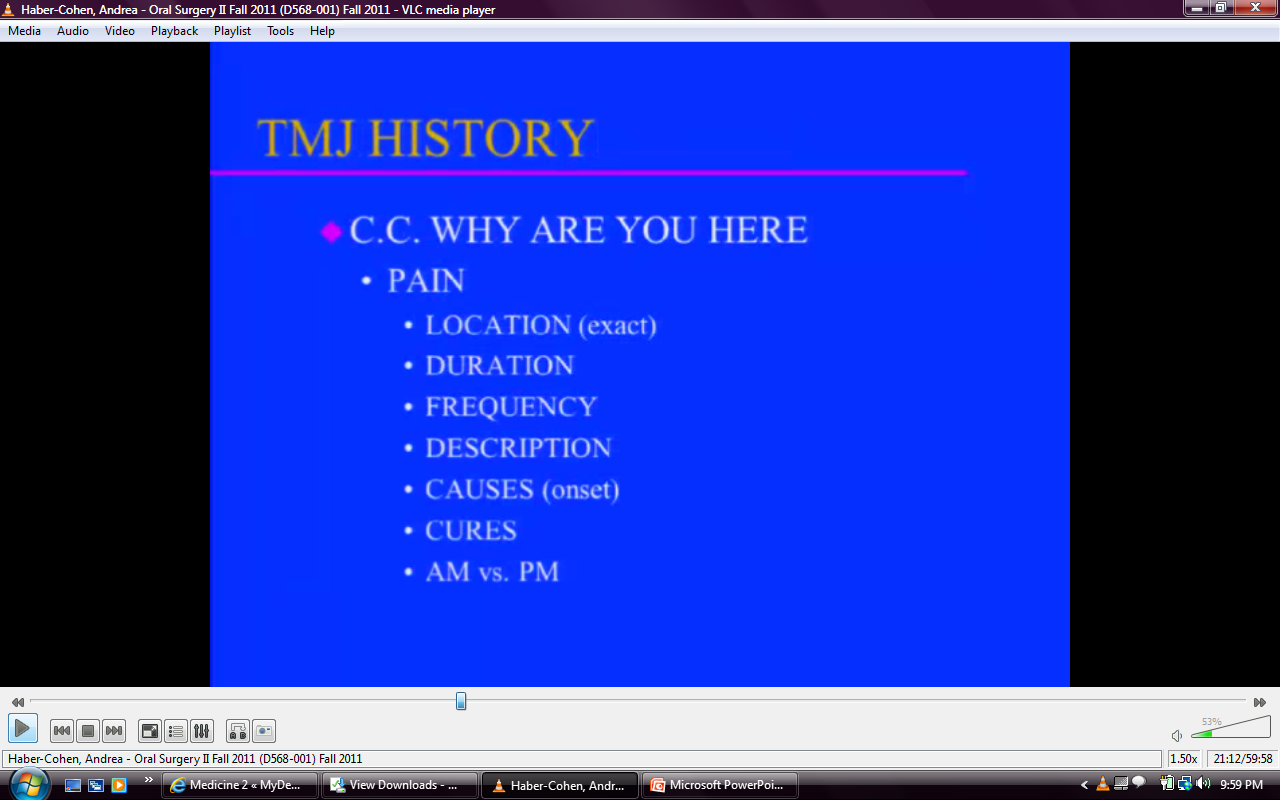 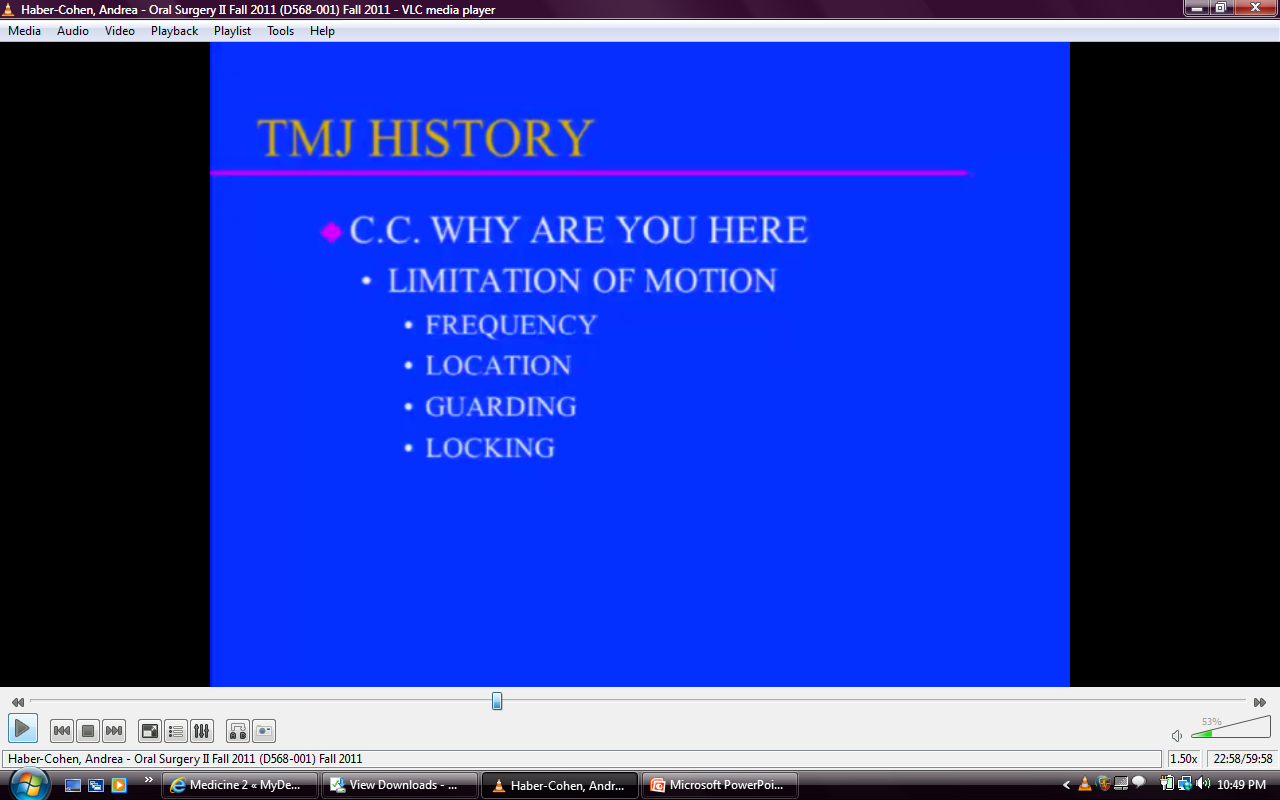 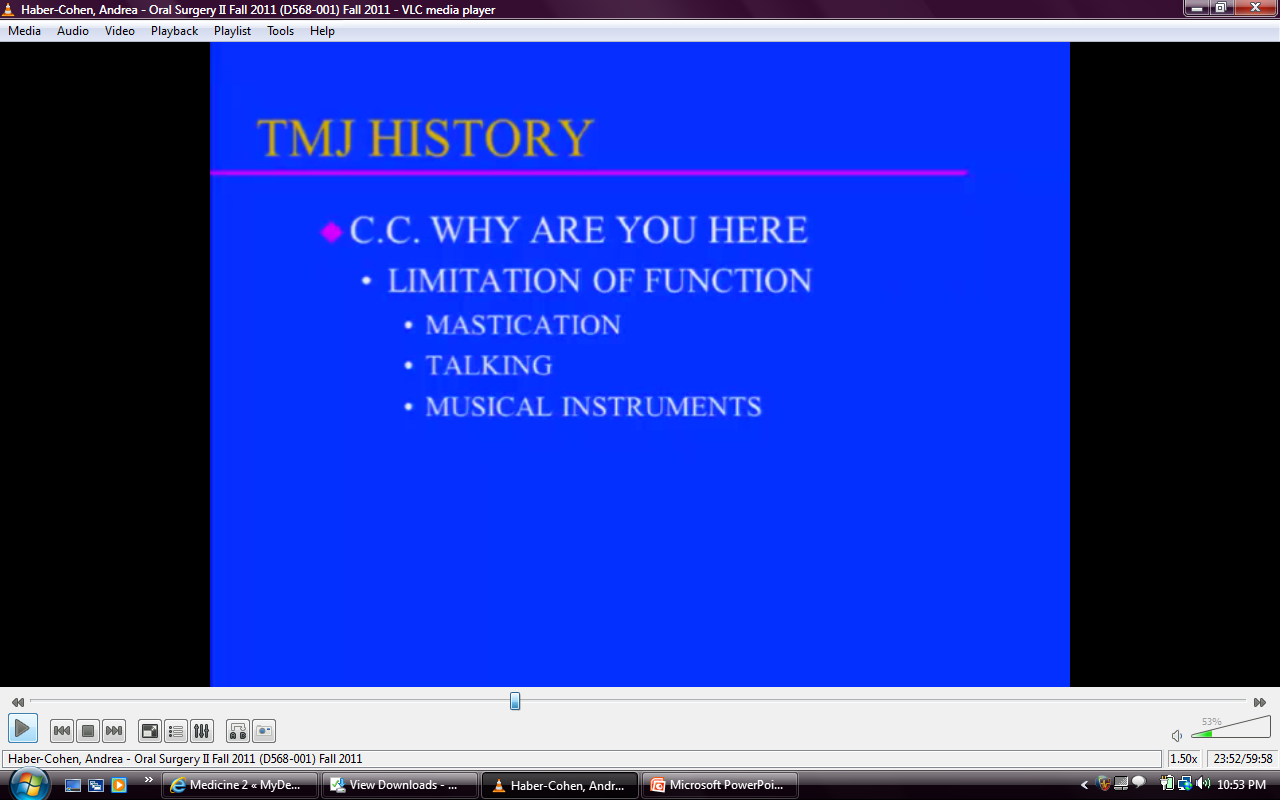 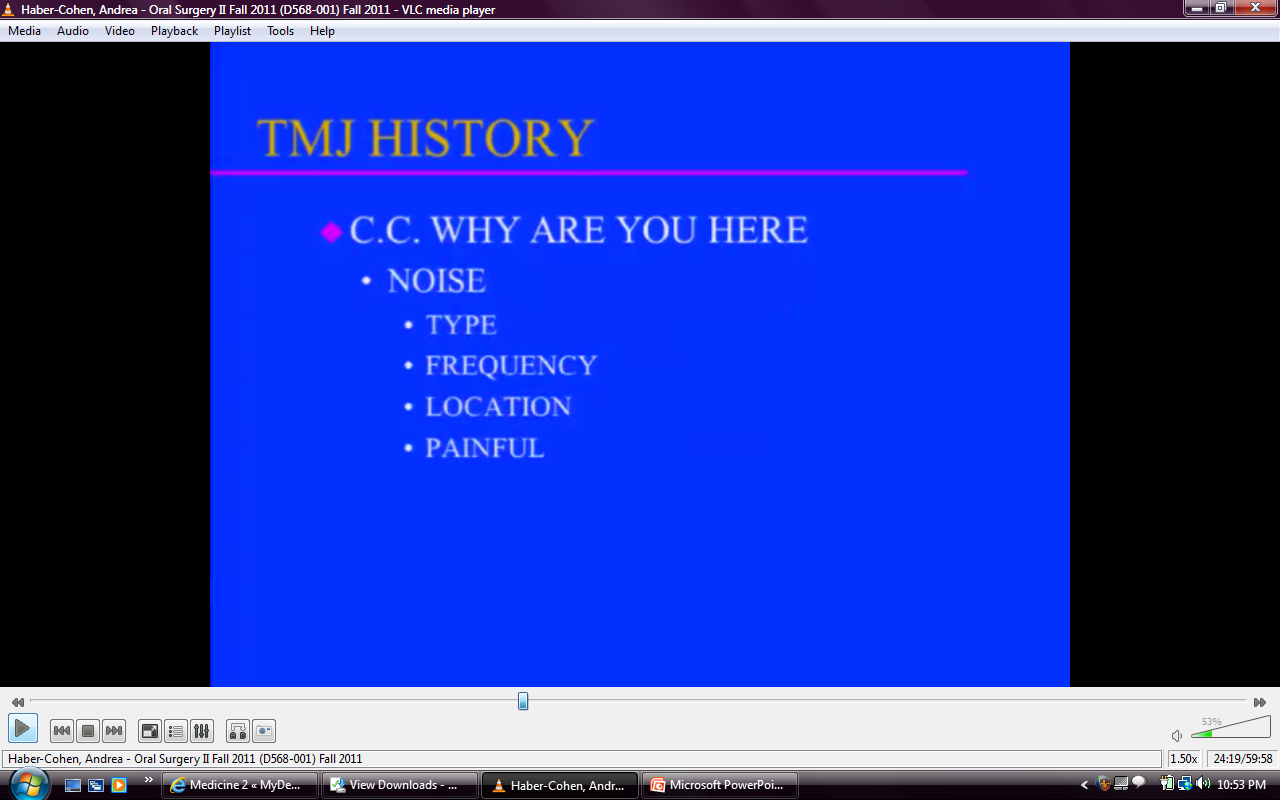 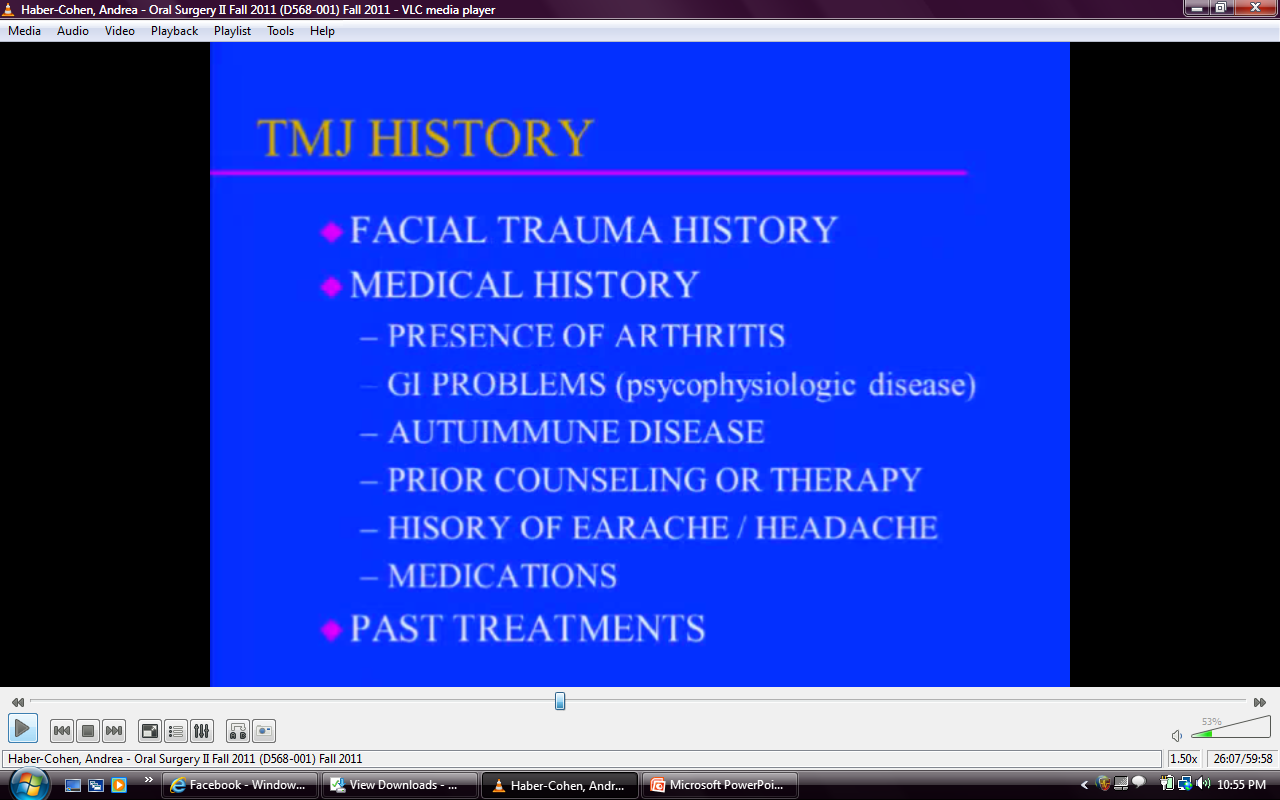 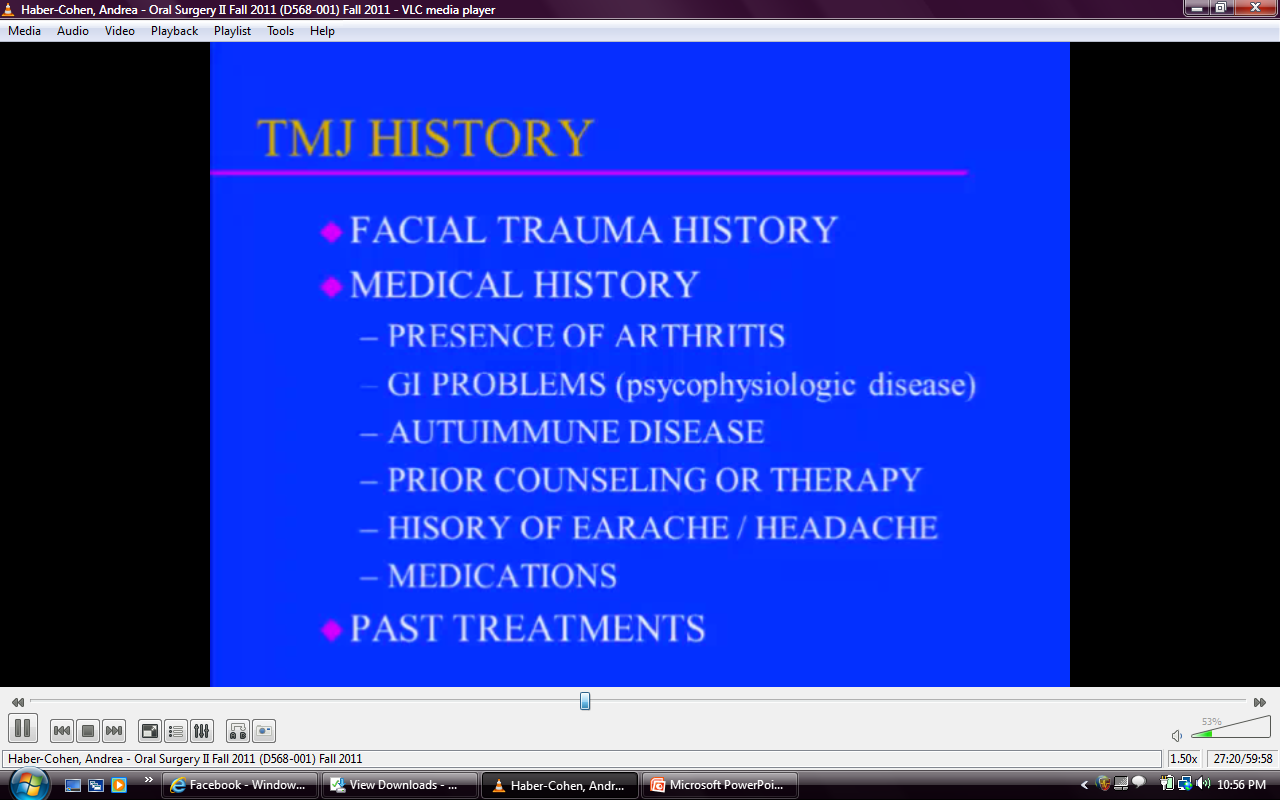 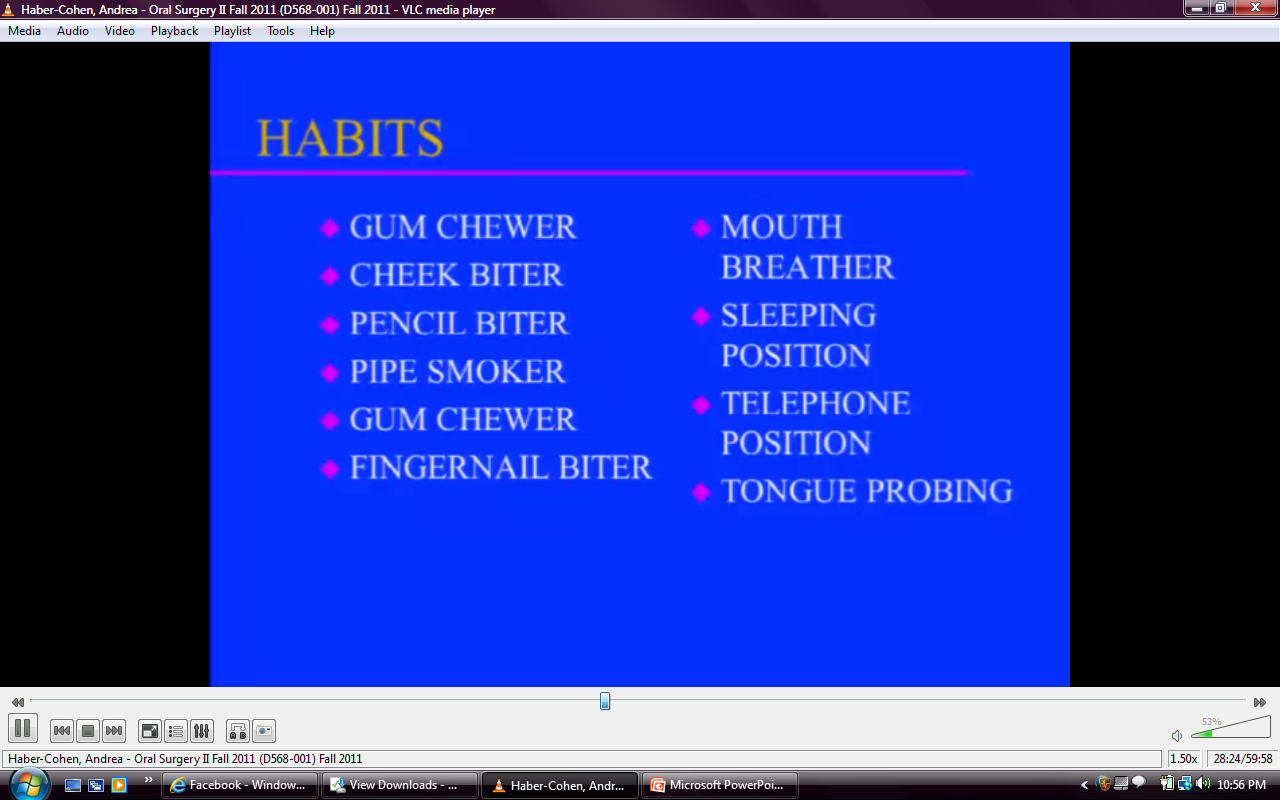 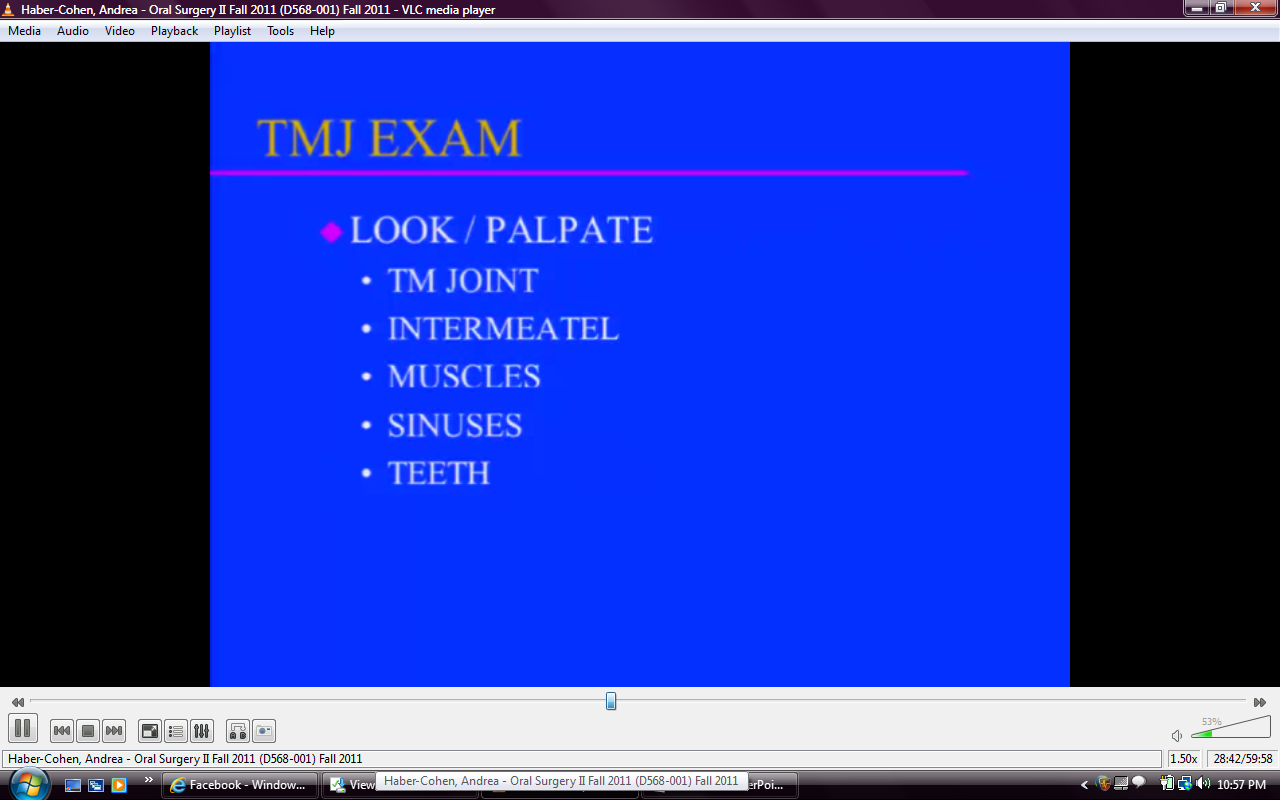 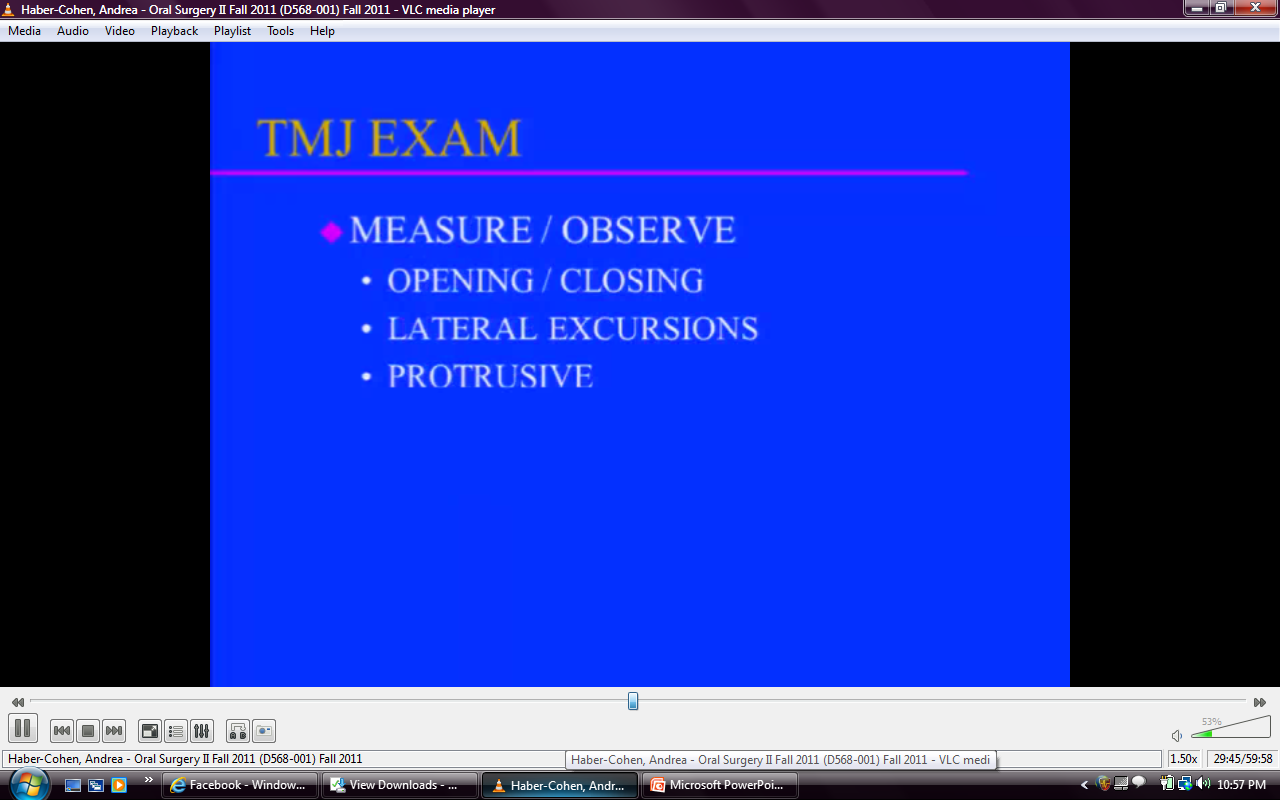 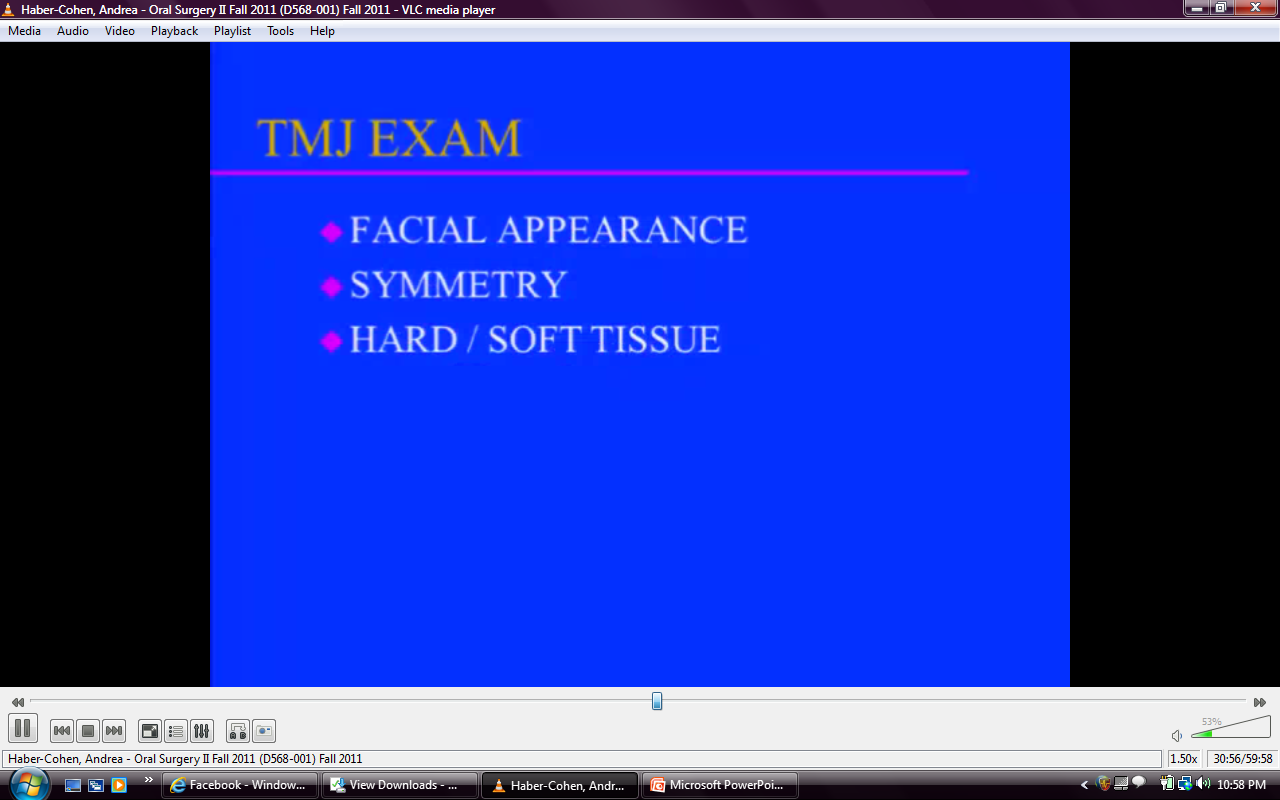 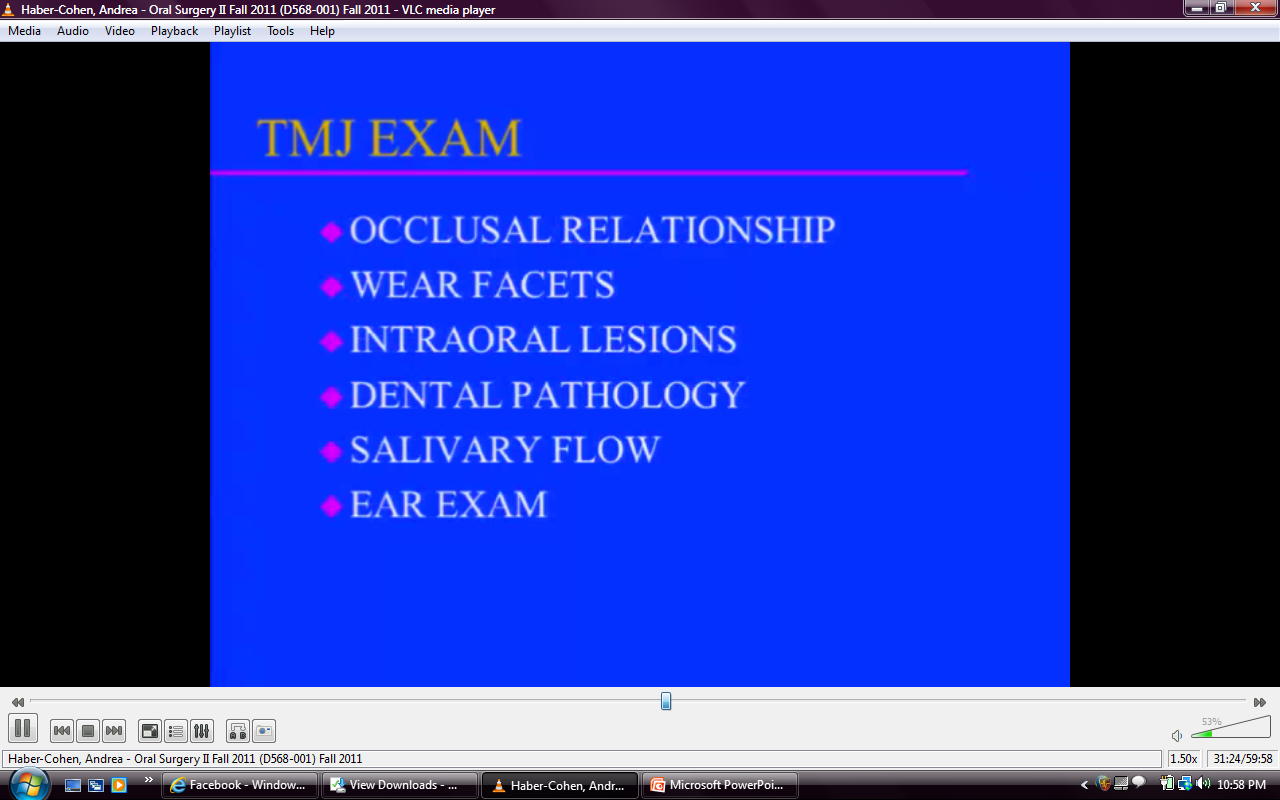 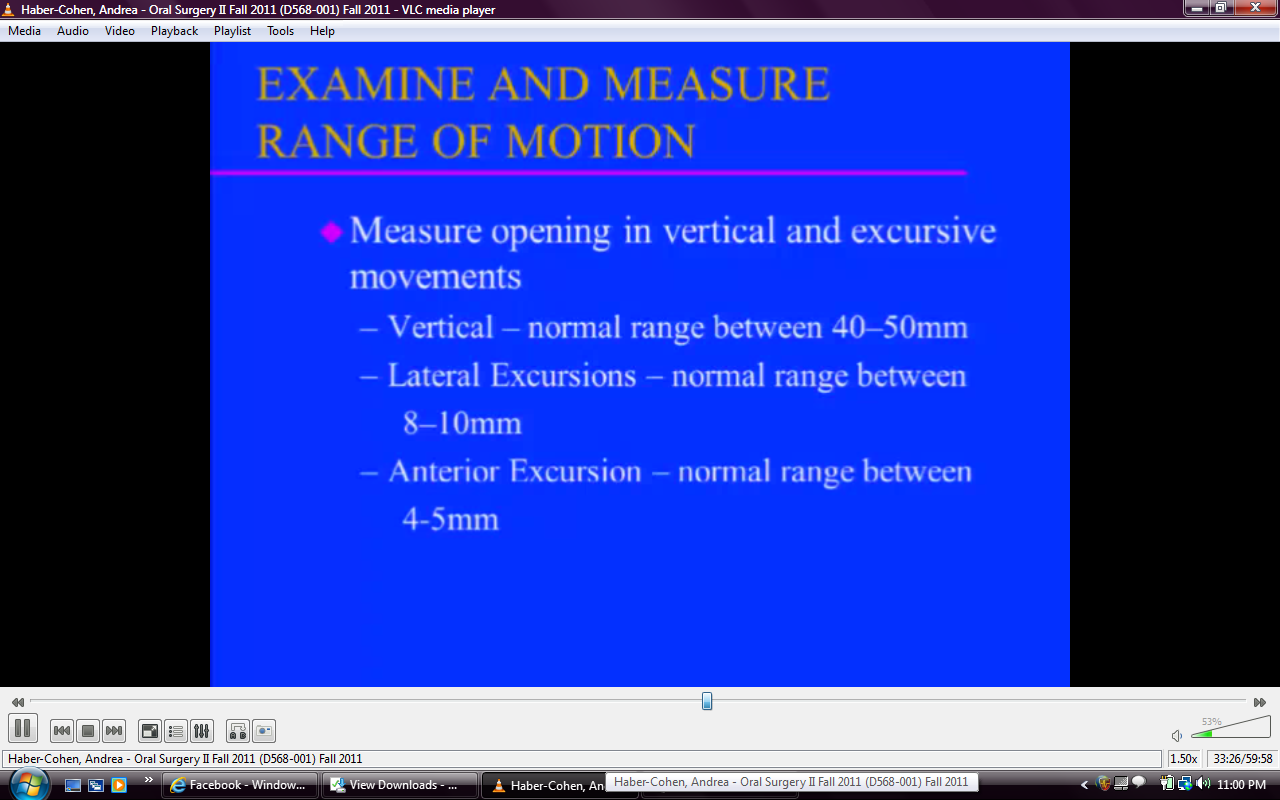 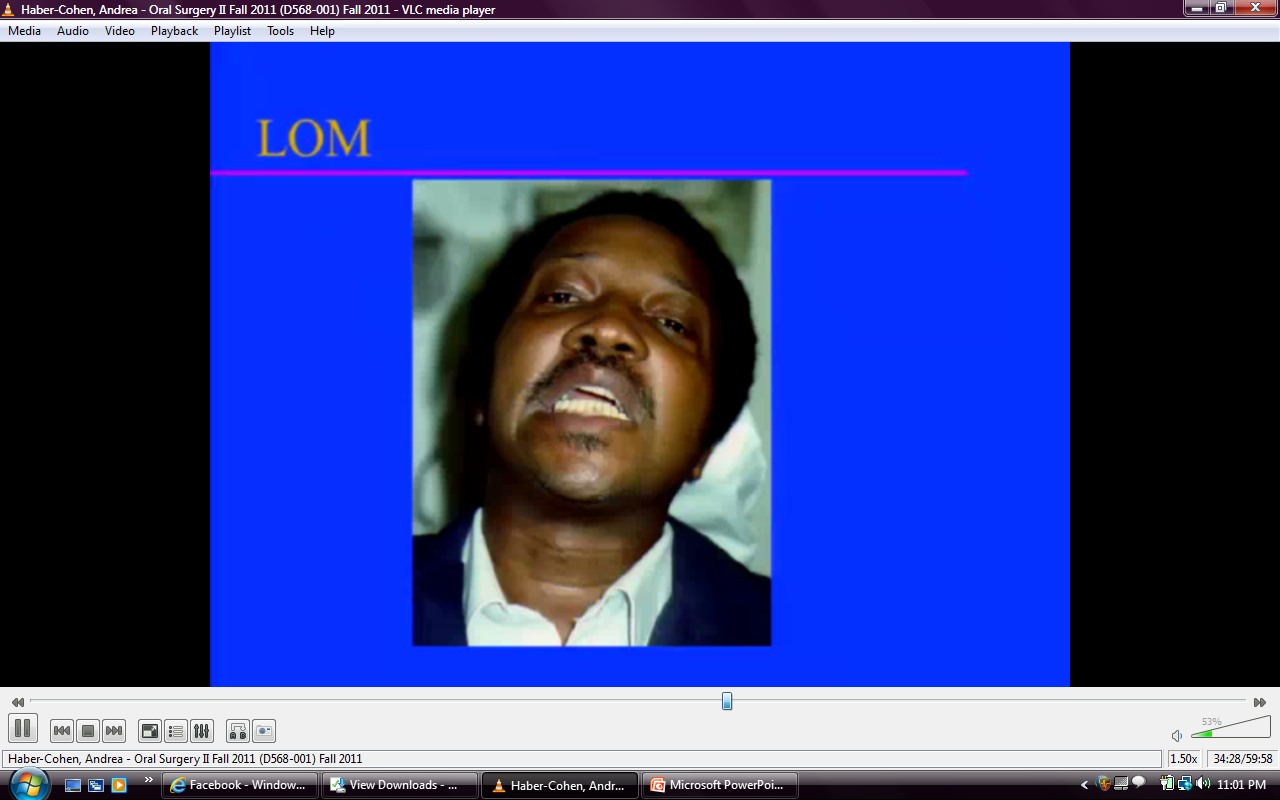 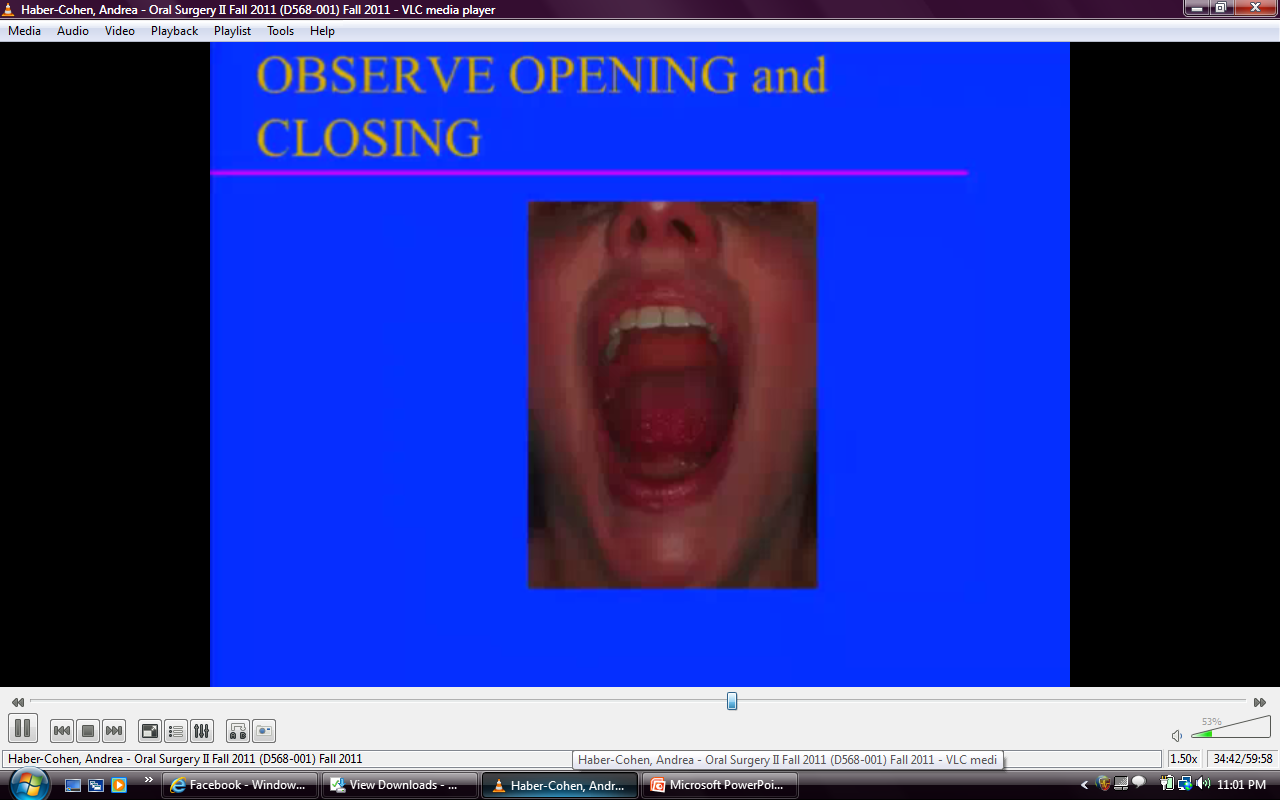 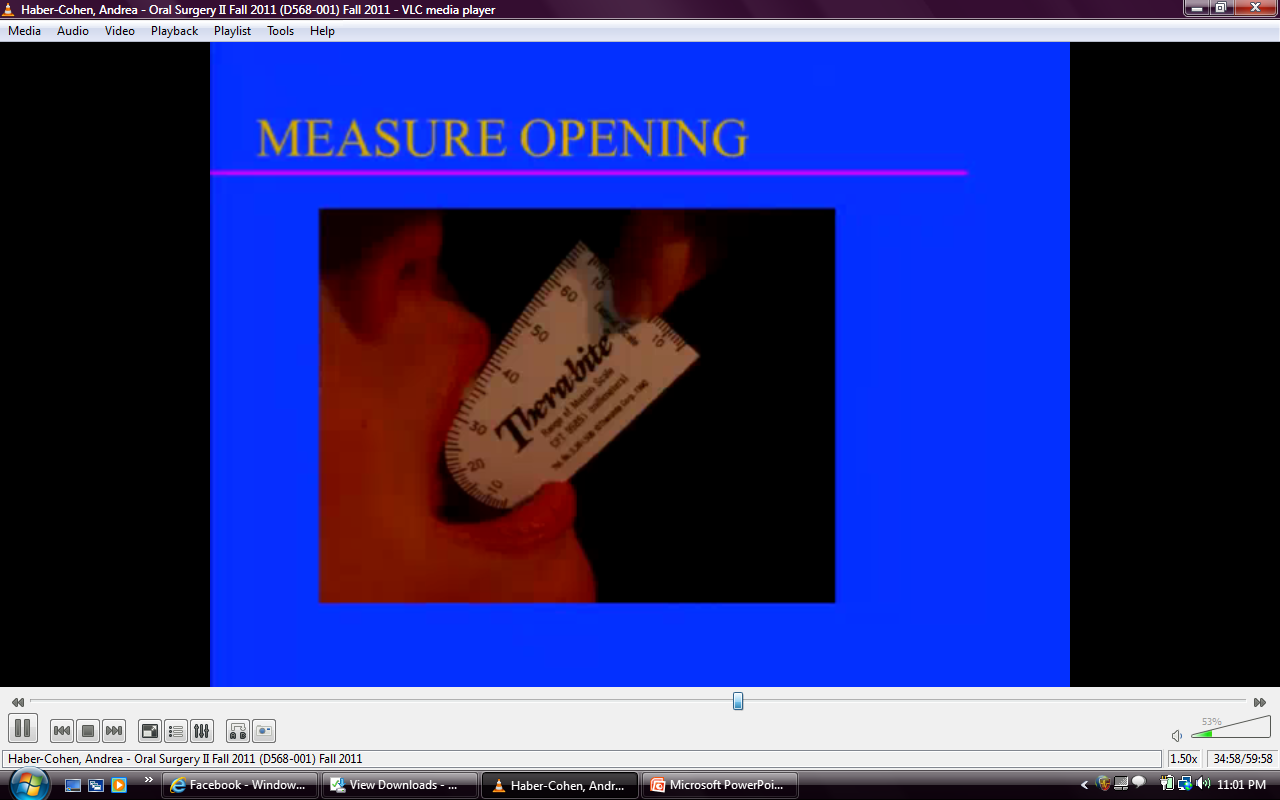 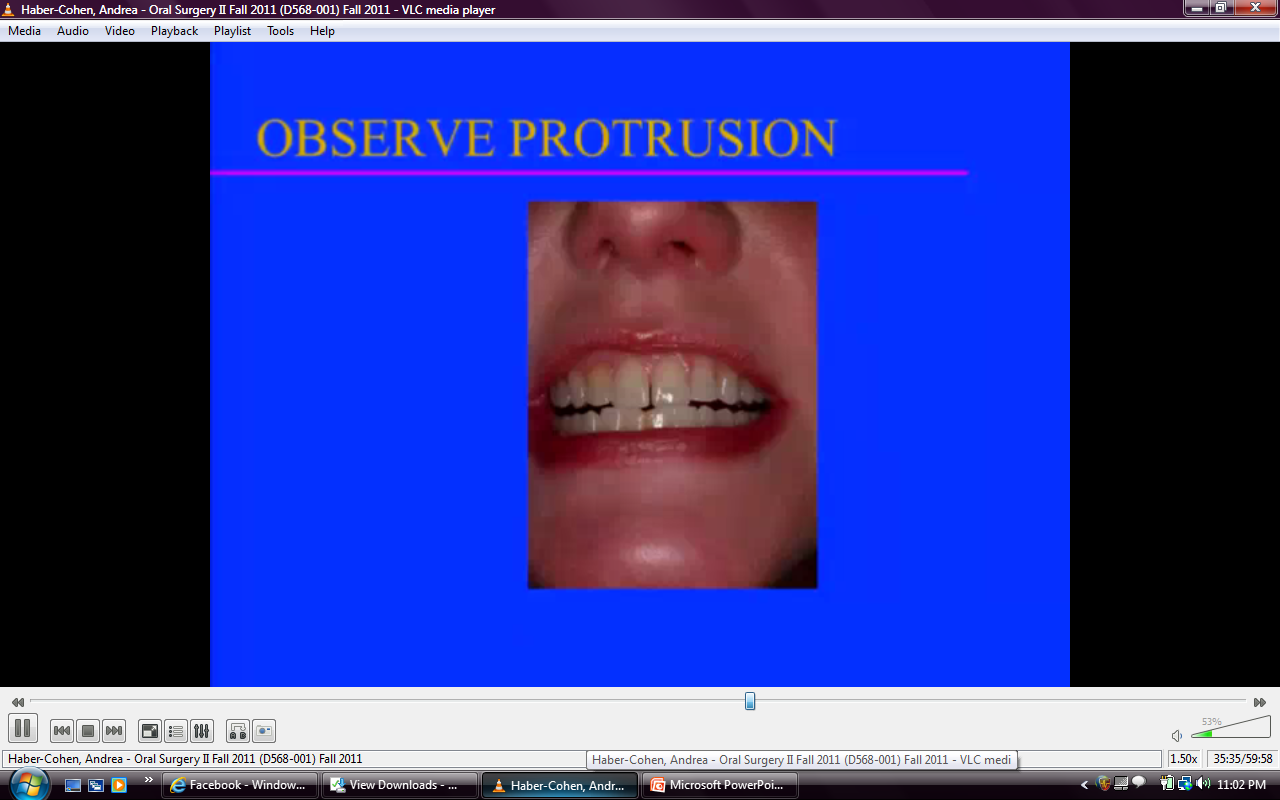 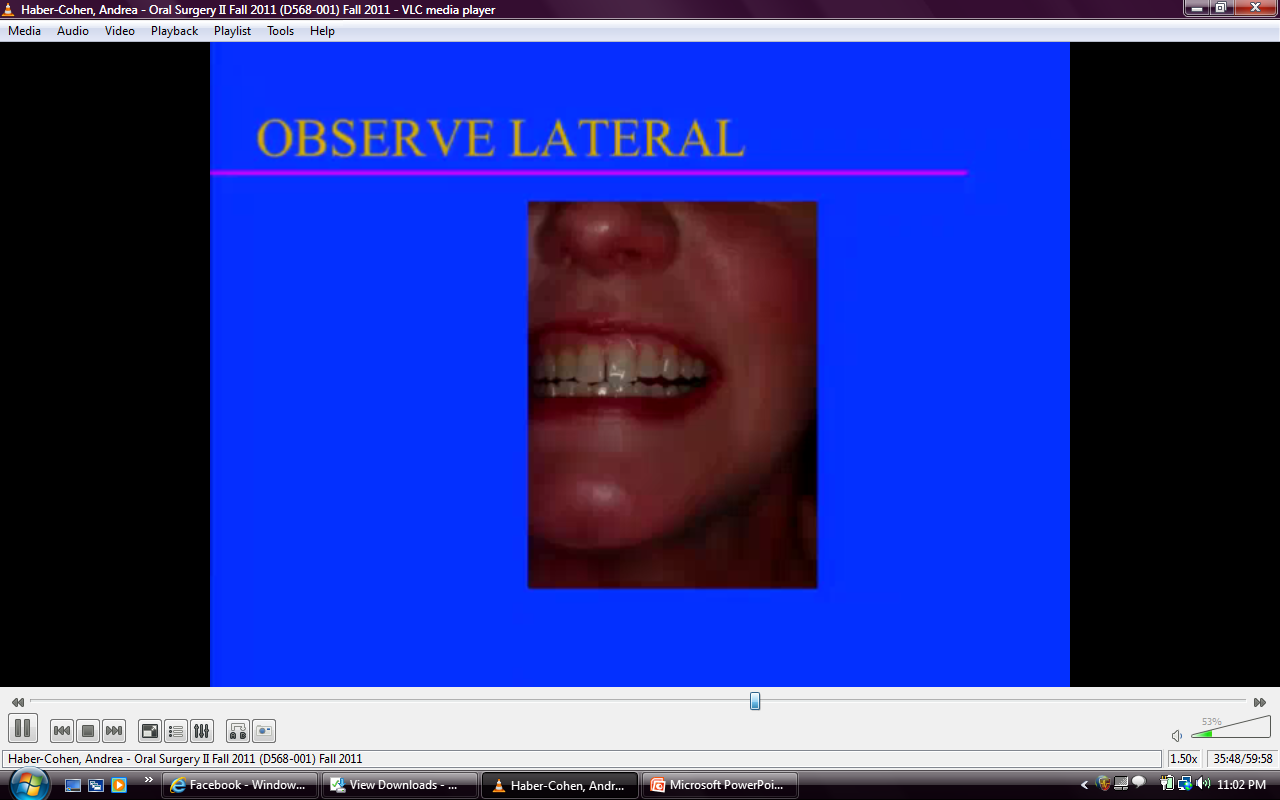 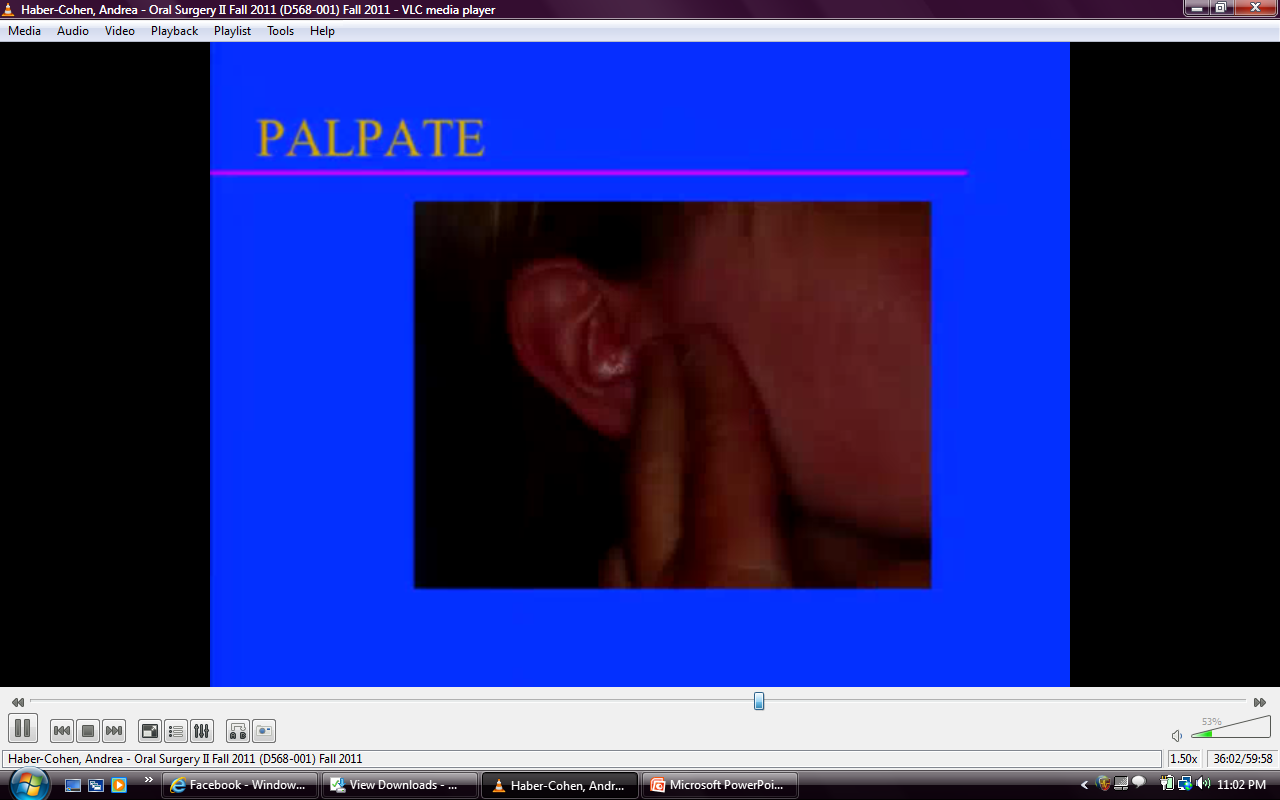 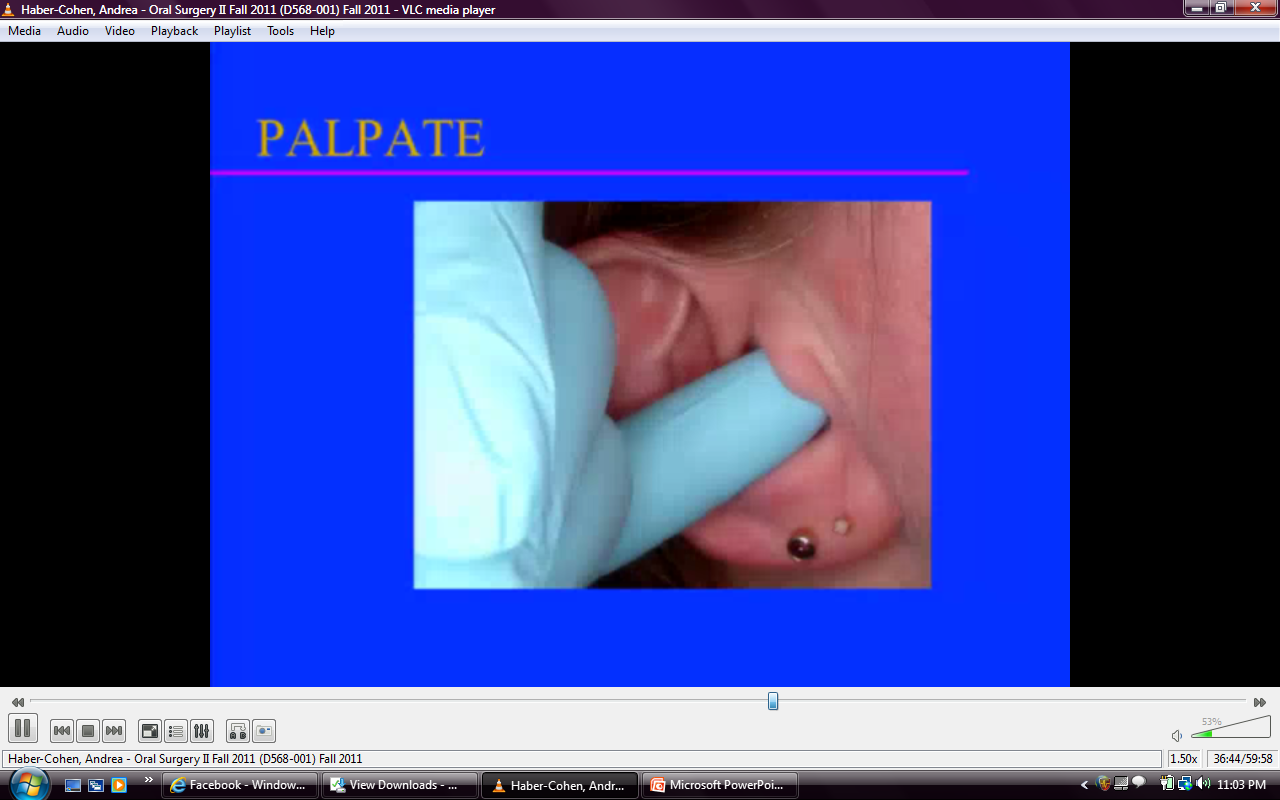 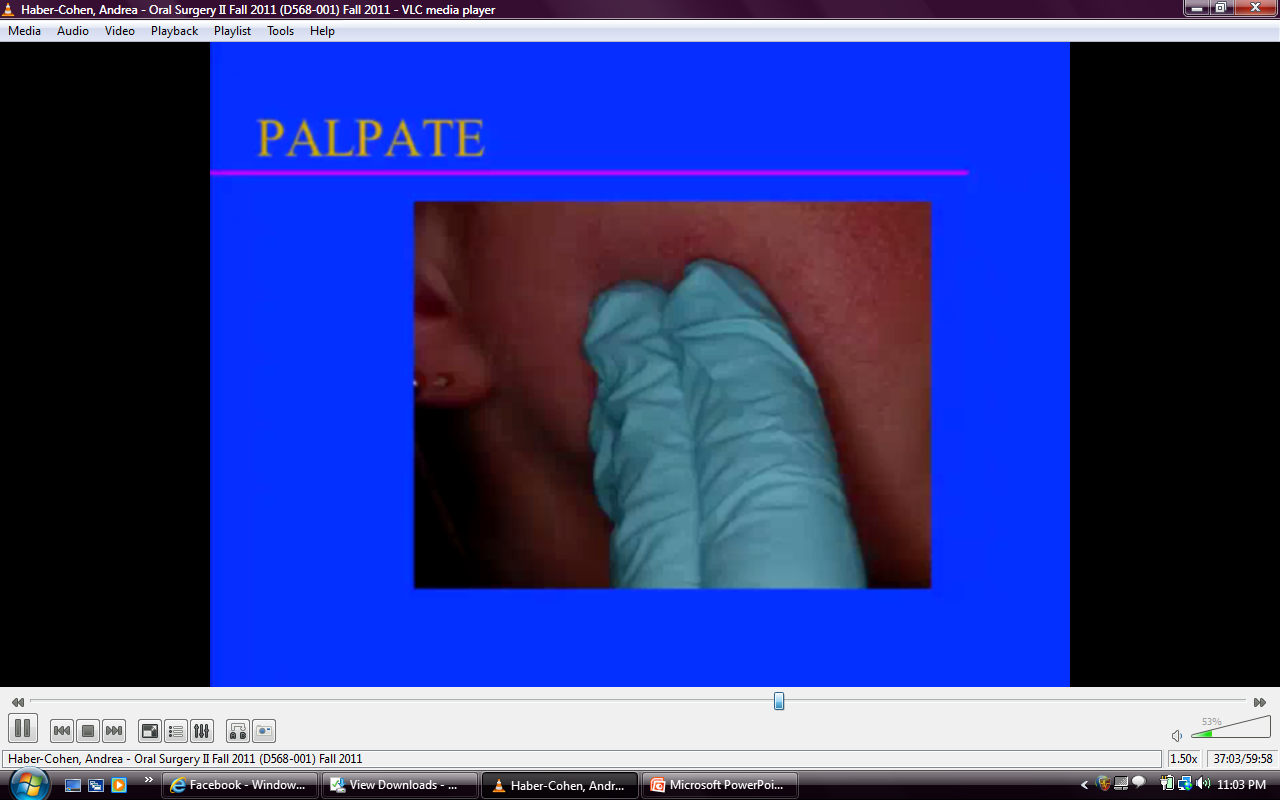 [Speaker Notes: masseter]
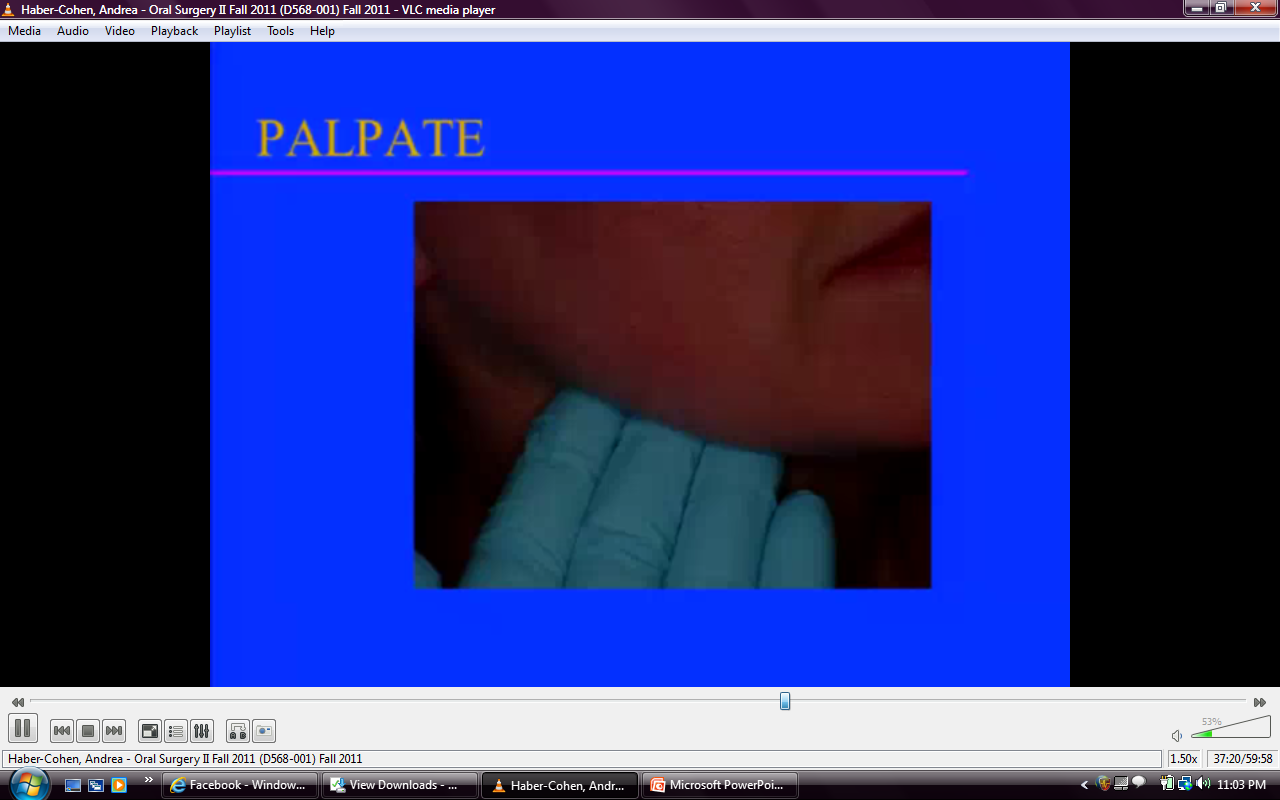 [Speaker Notes: Nodes and soft tissue, cancer screening]
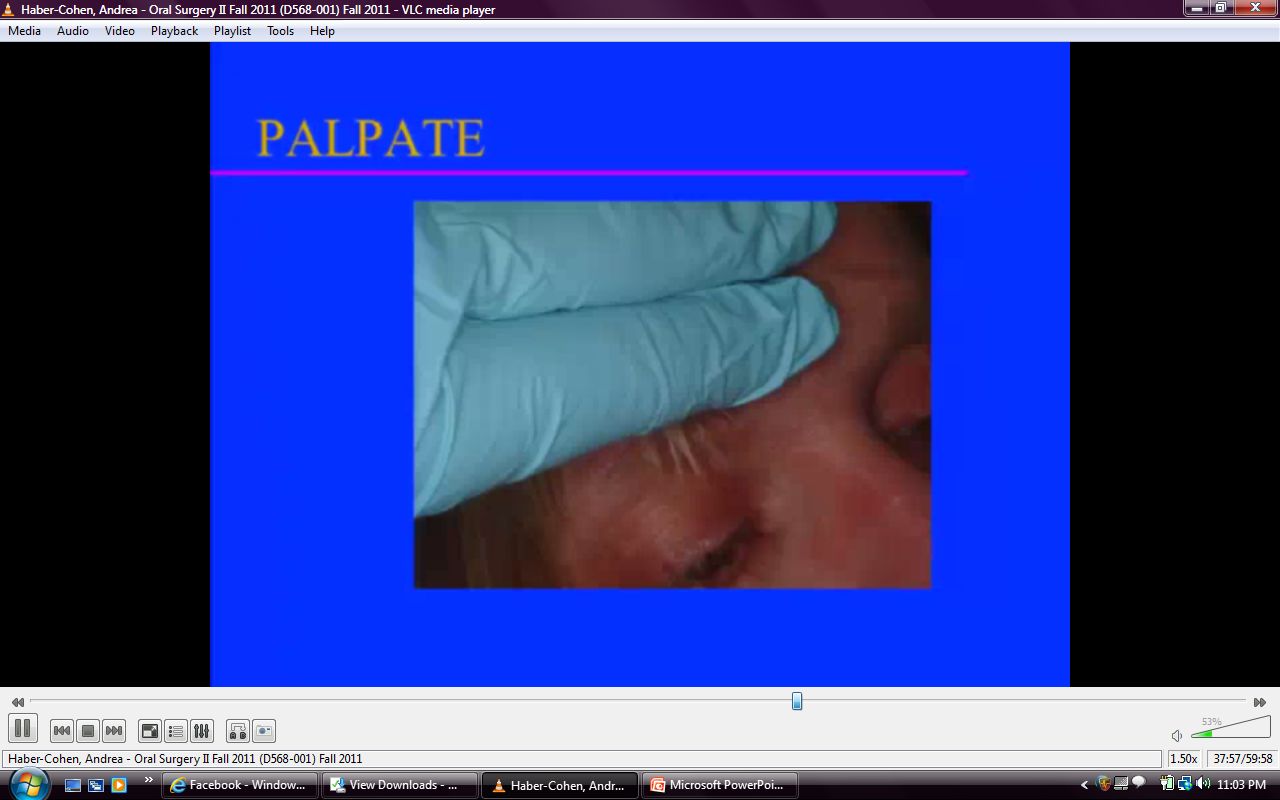 [Speaker Notes: Sinuses, frontalis]
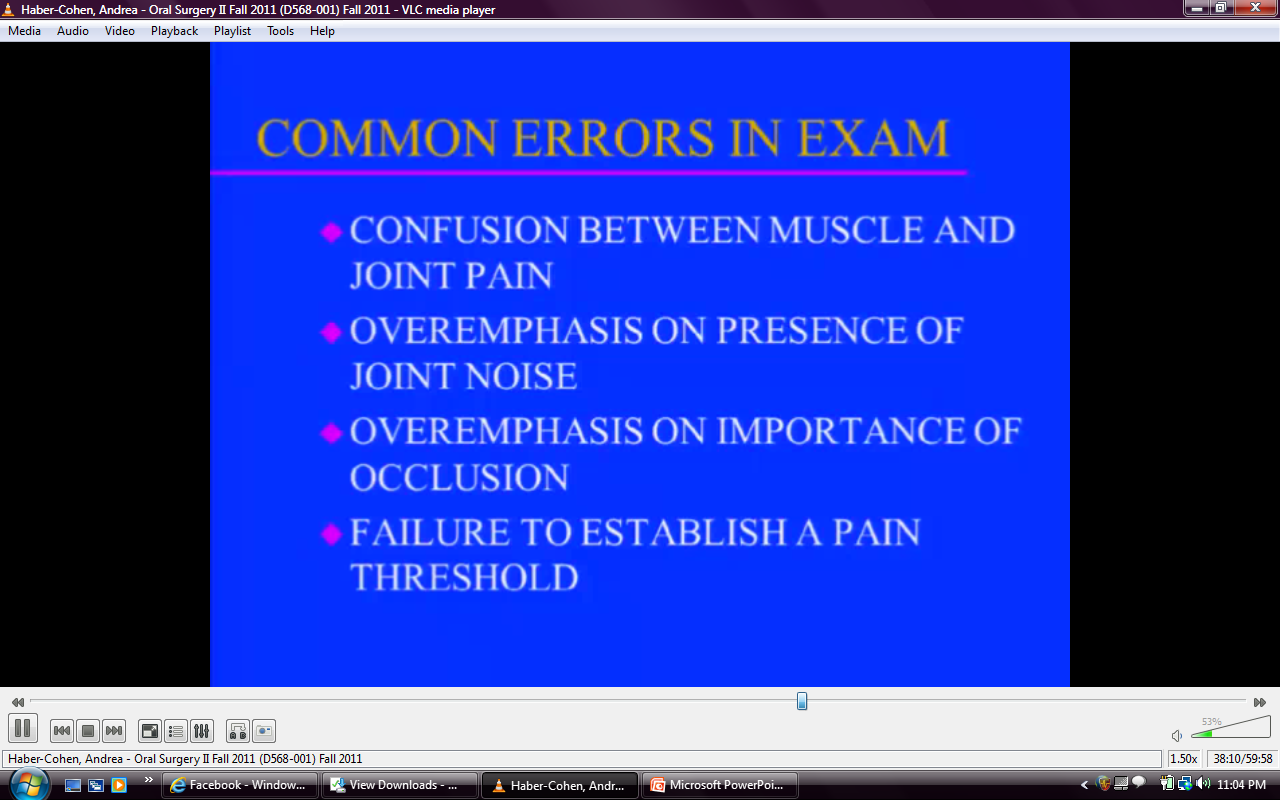 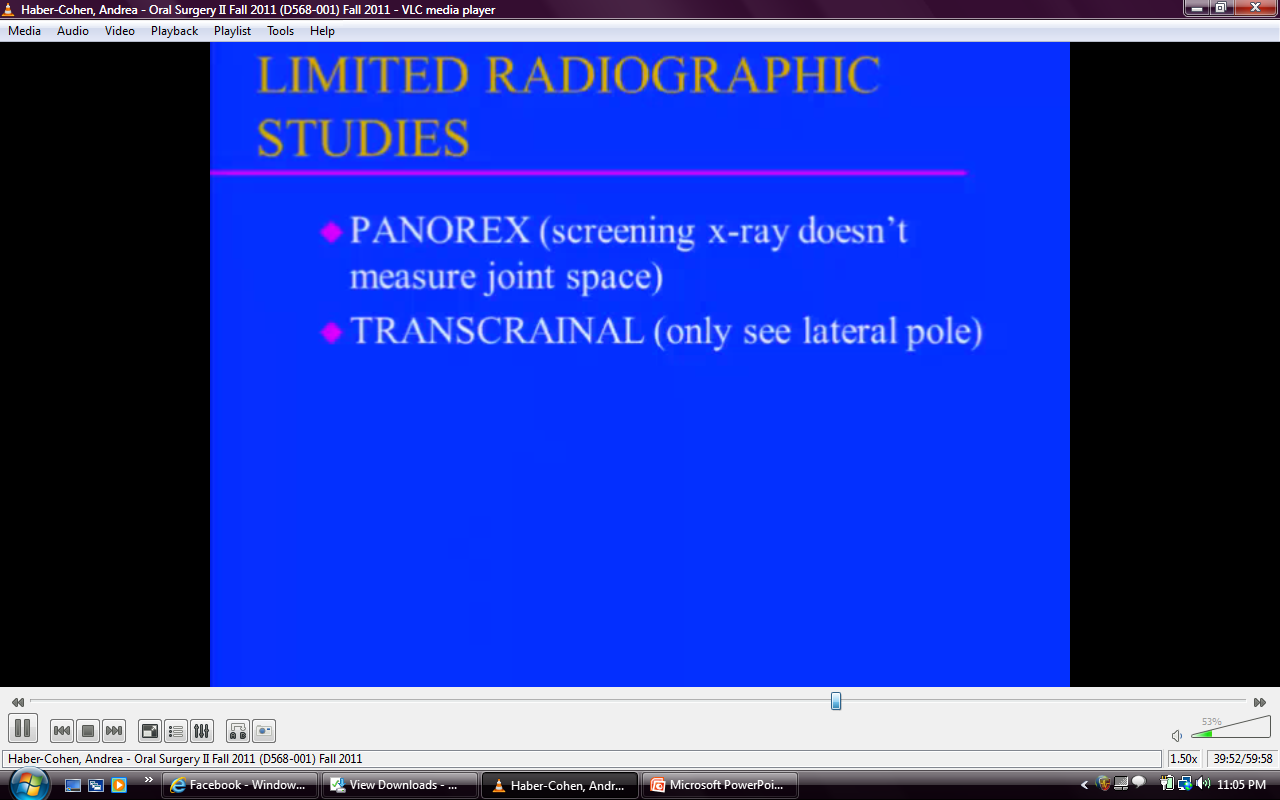 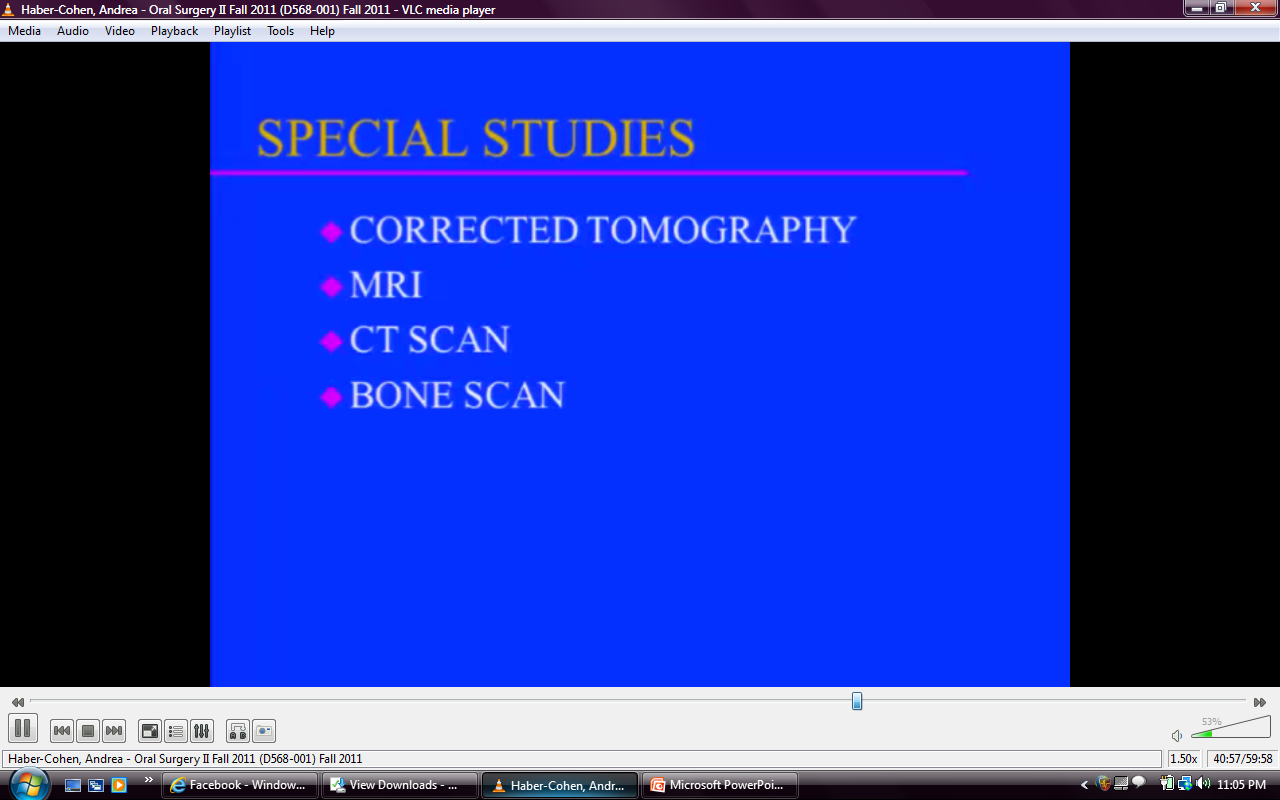 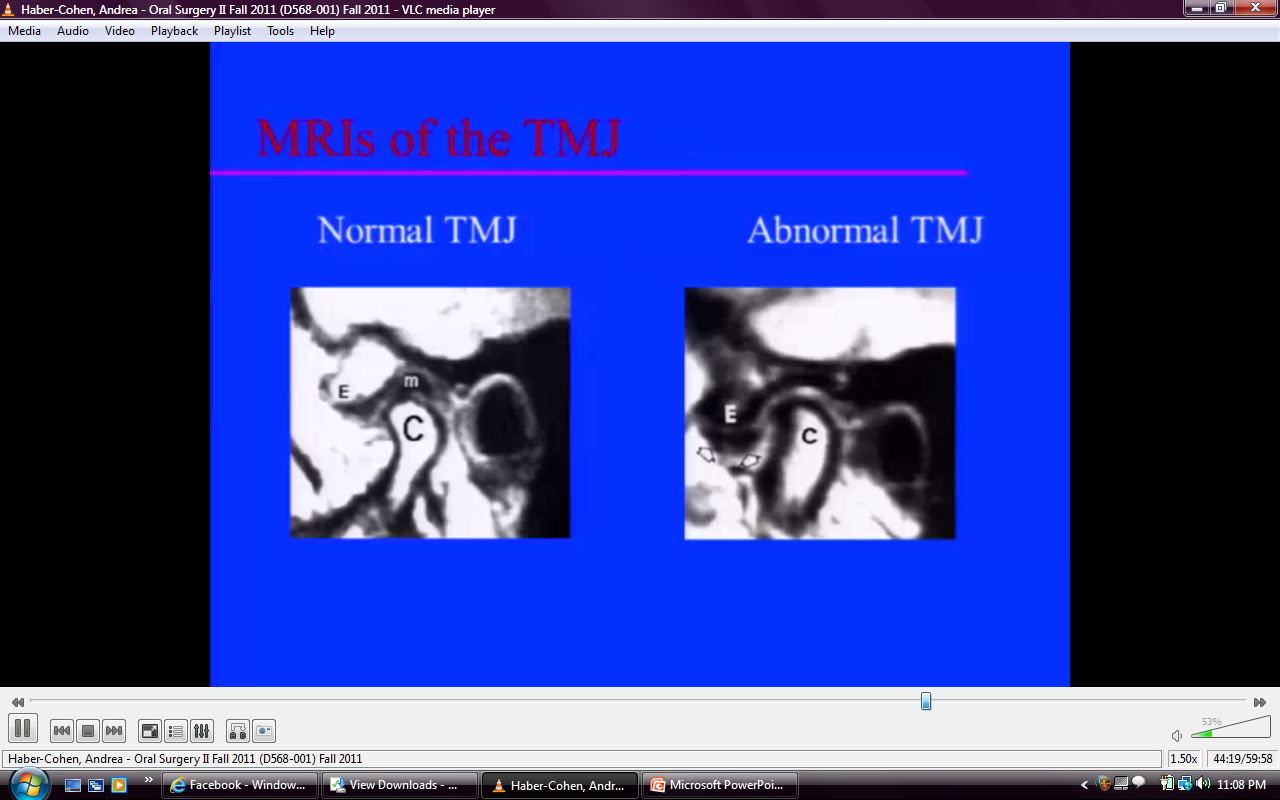 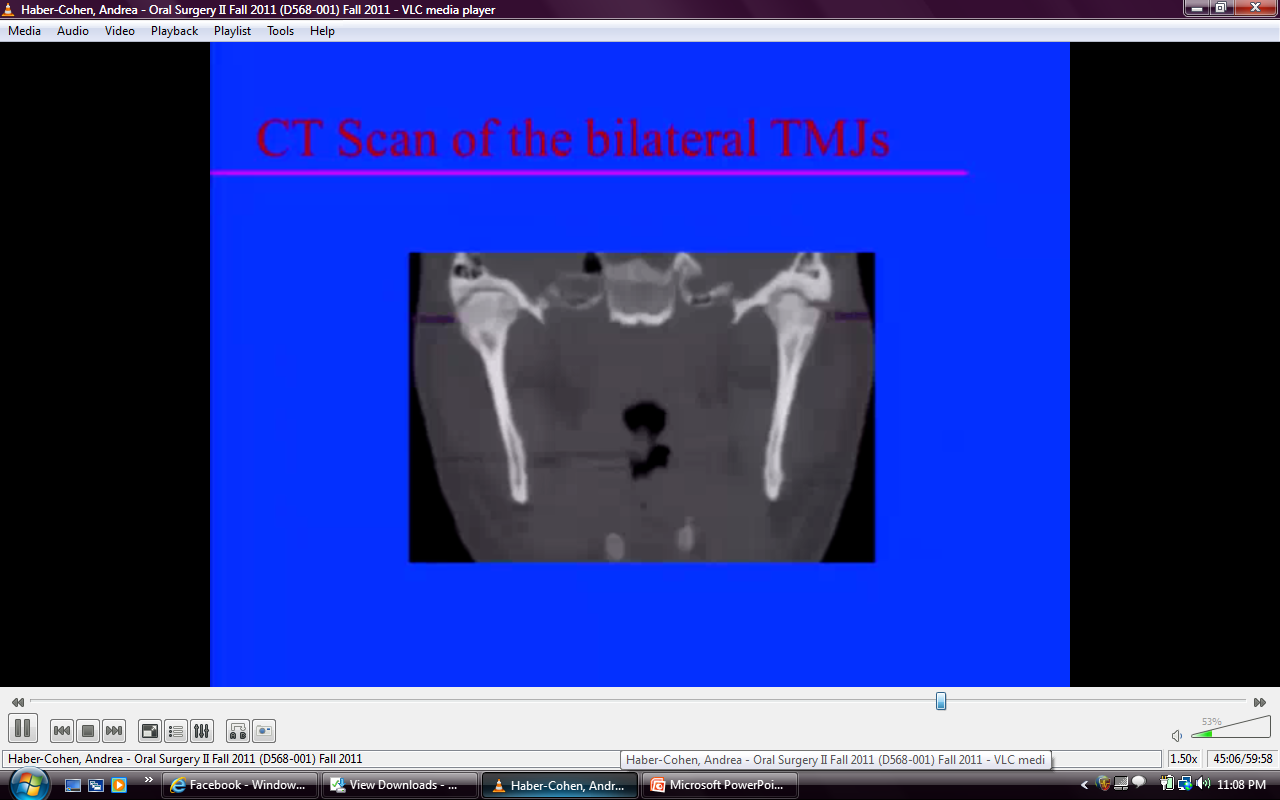 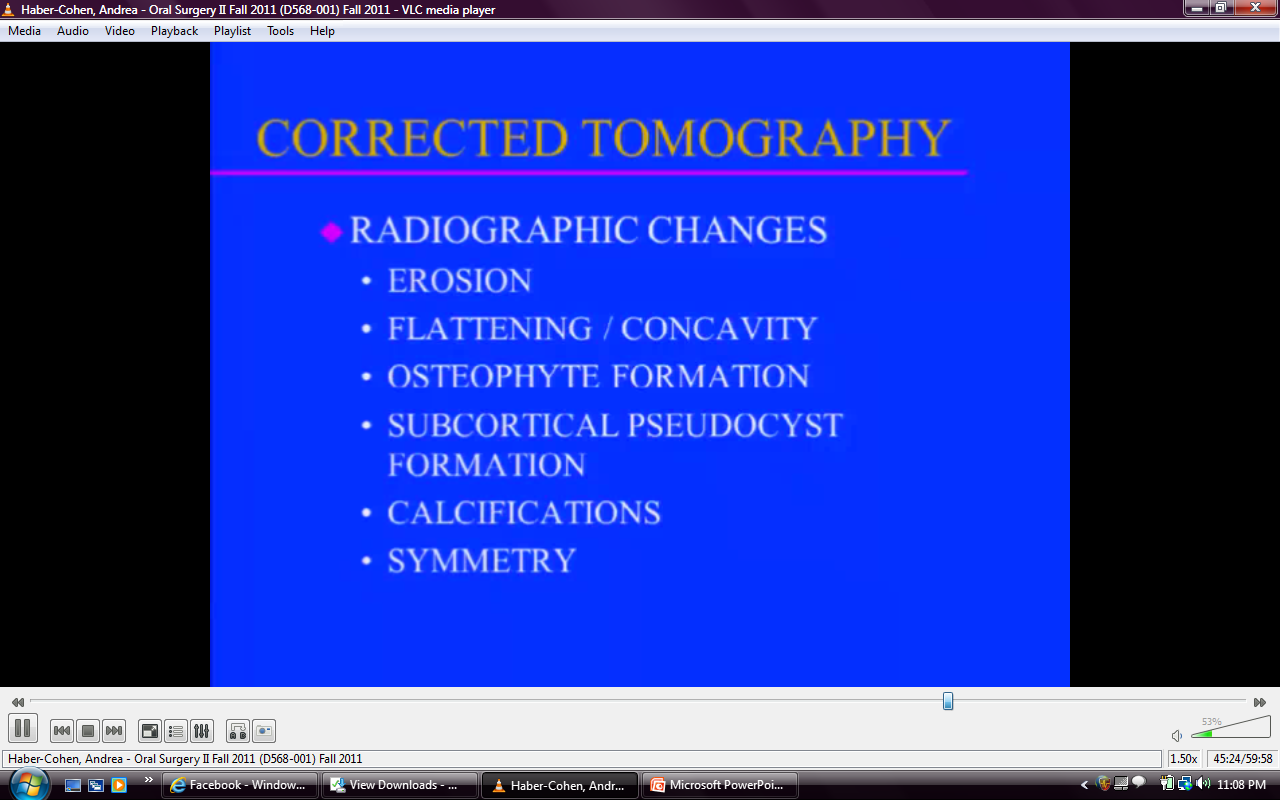 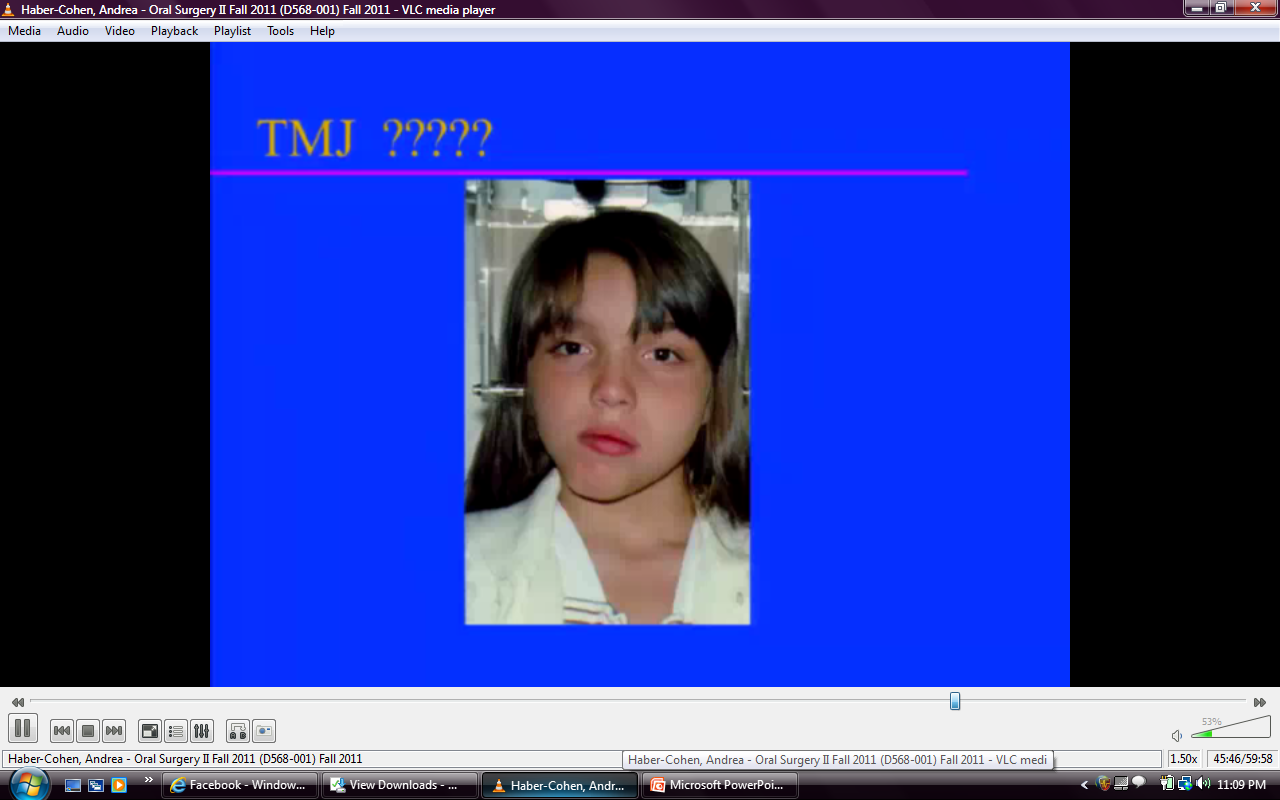 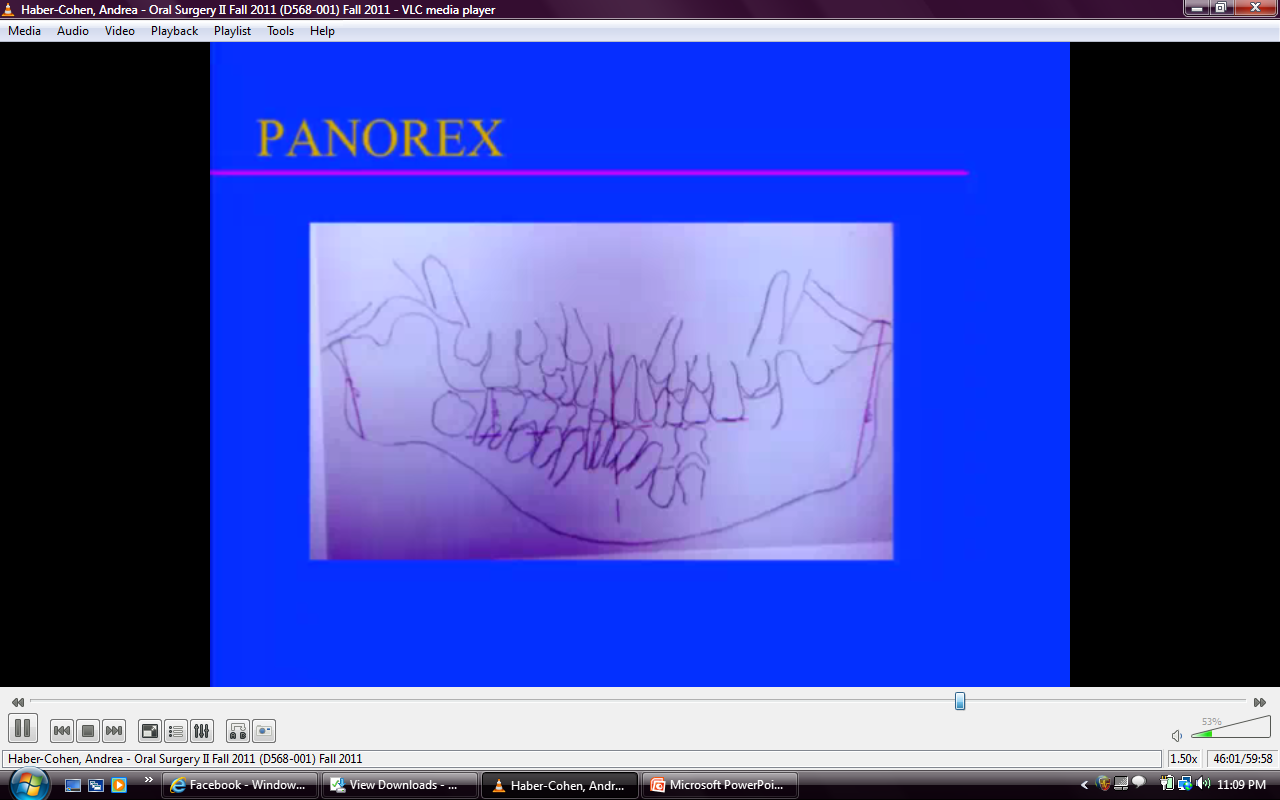 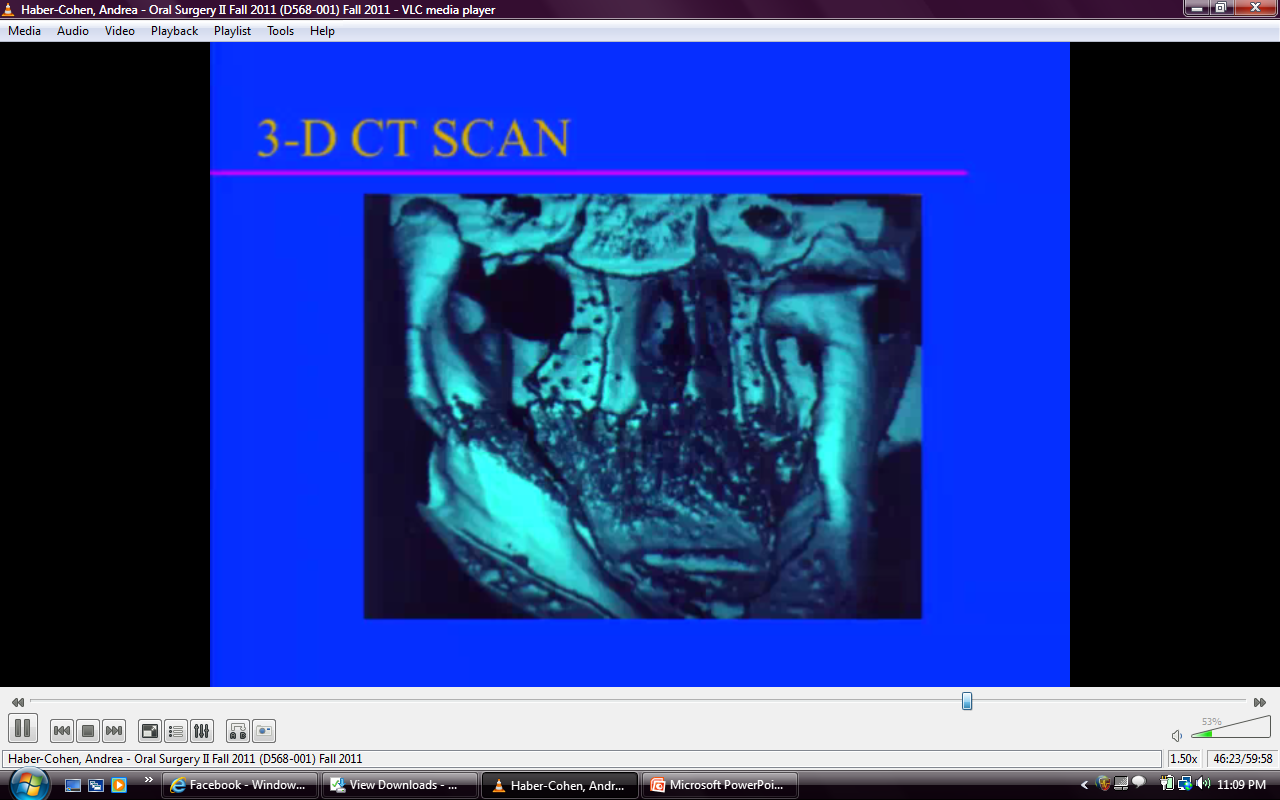 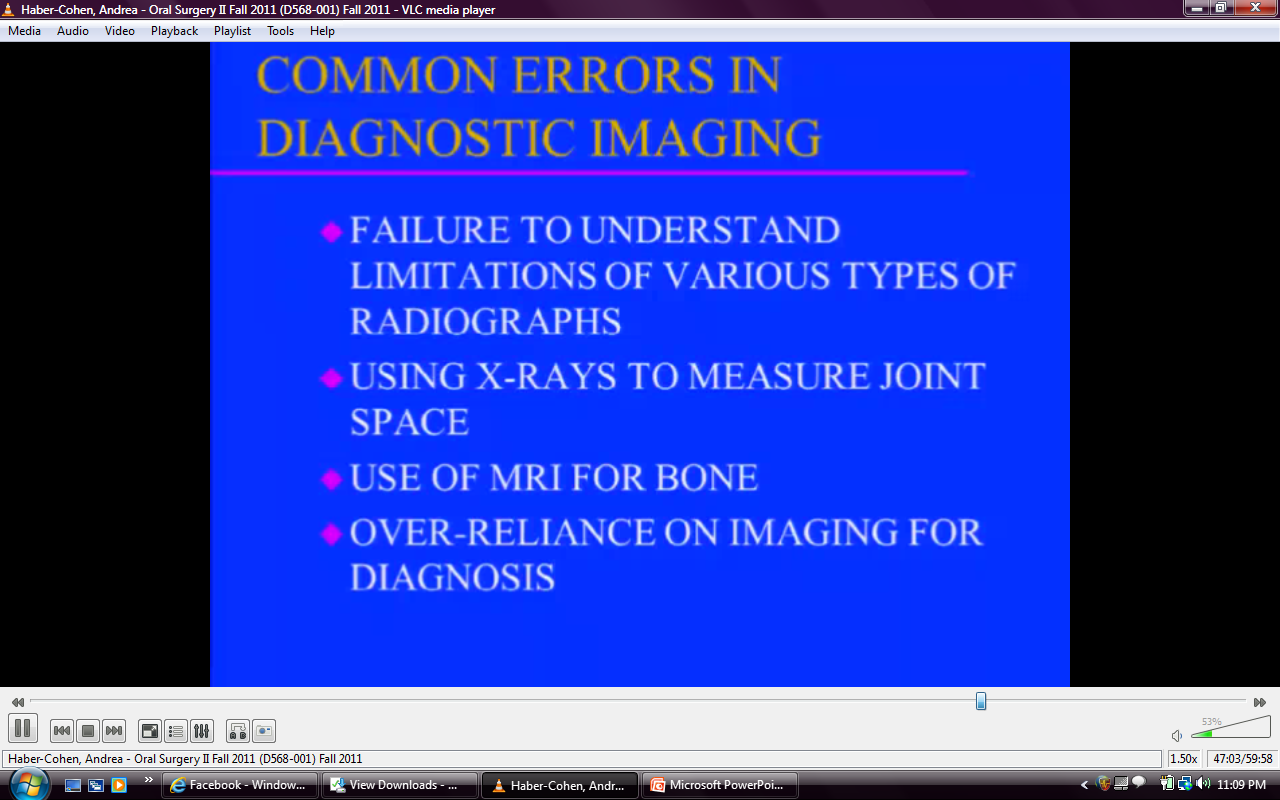 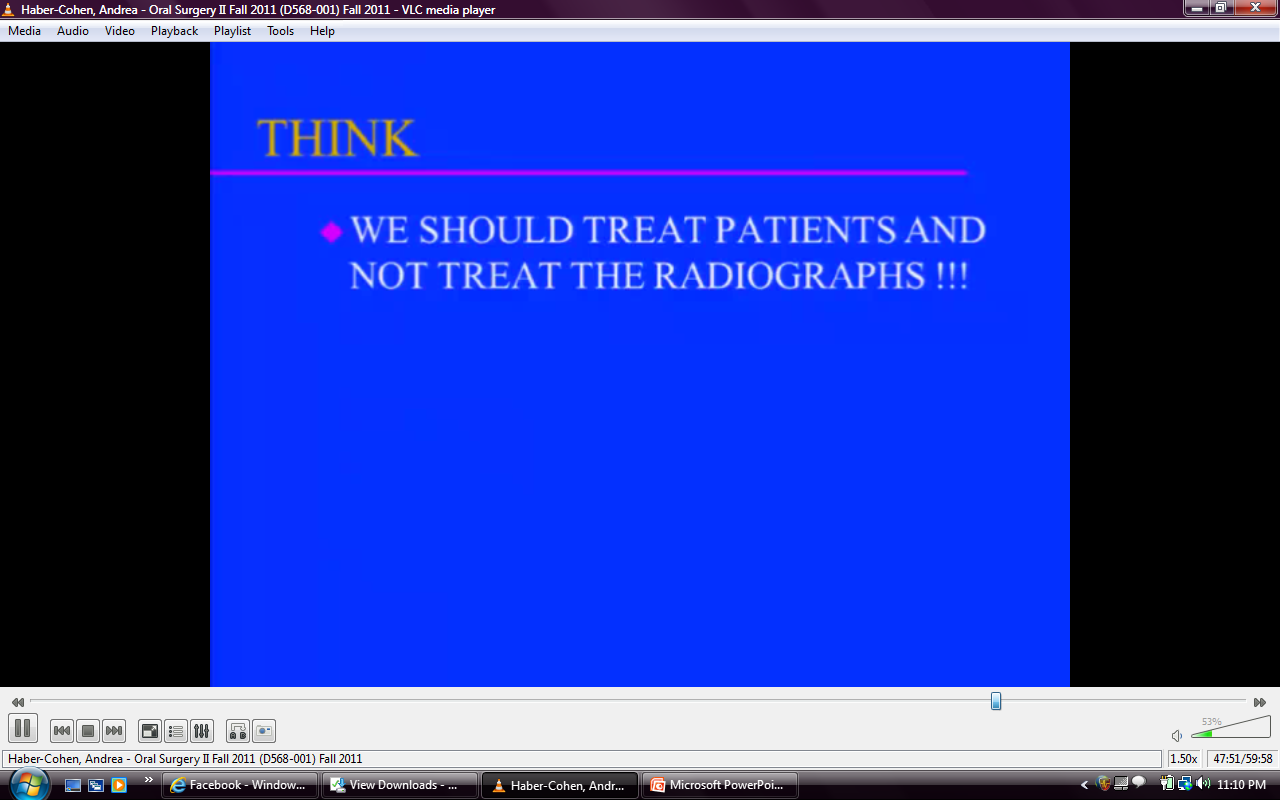 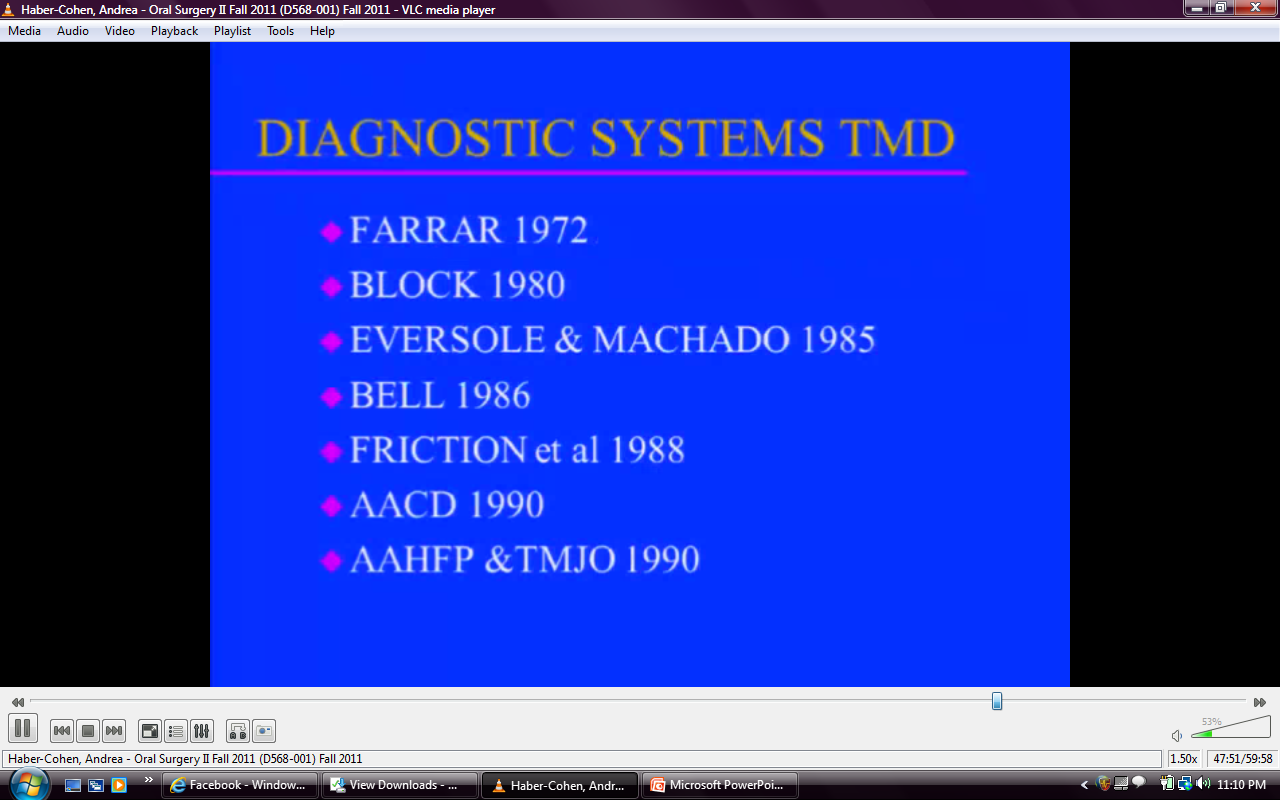 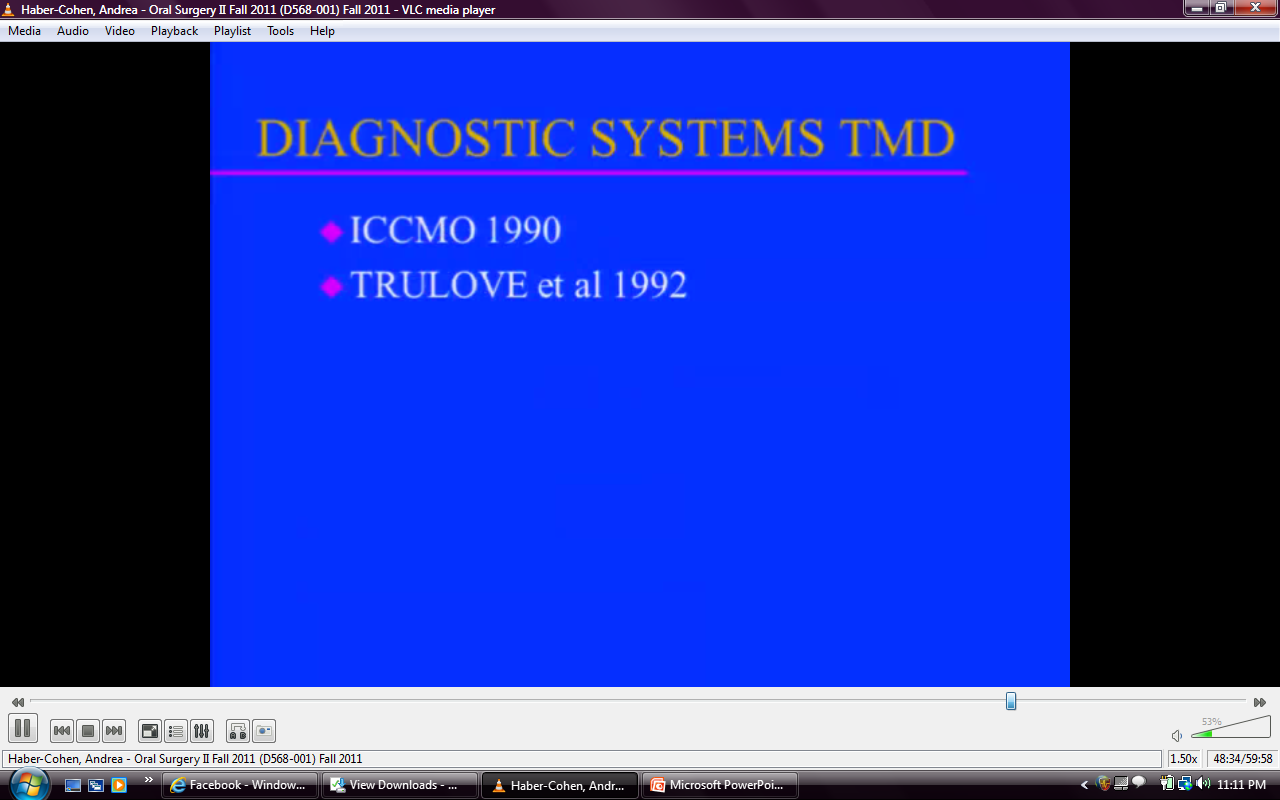 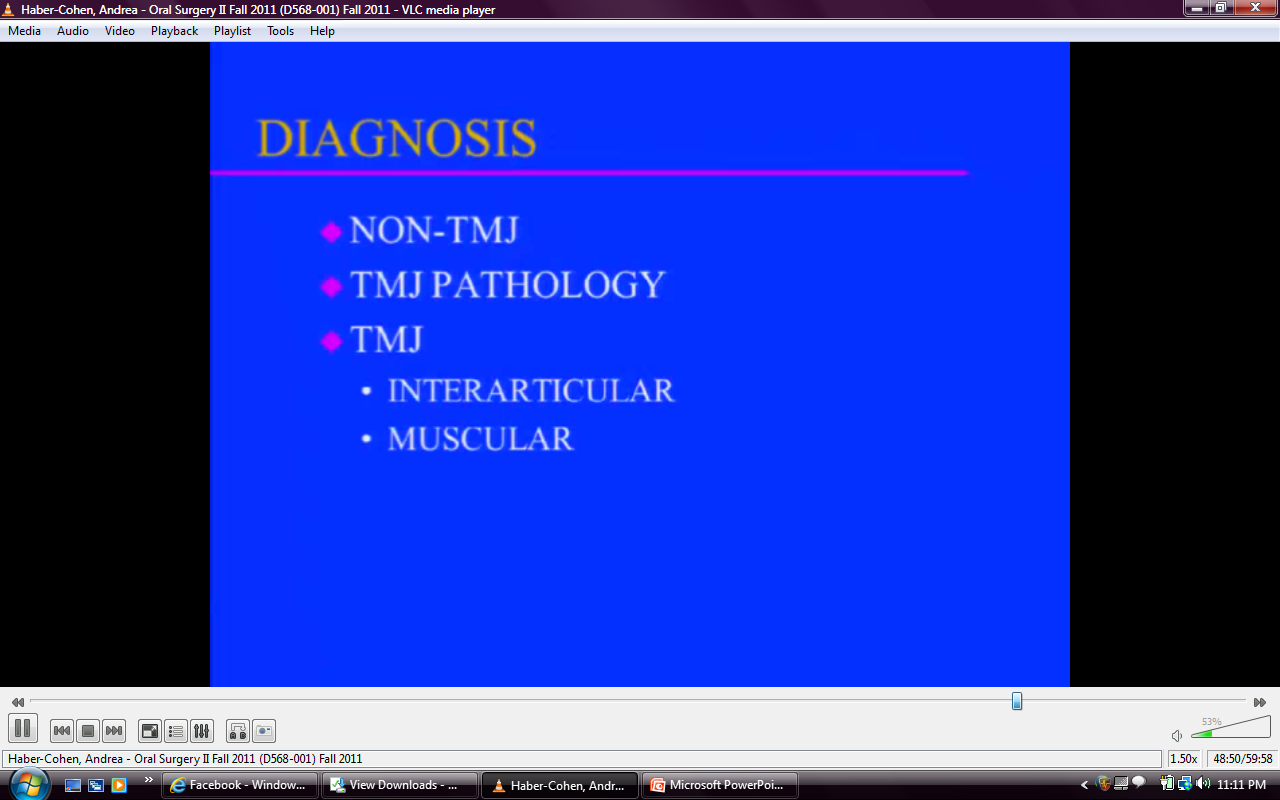 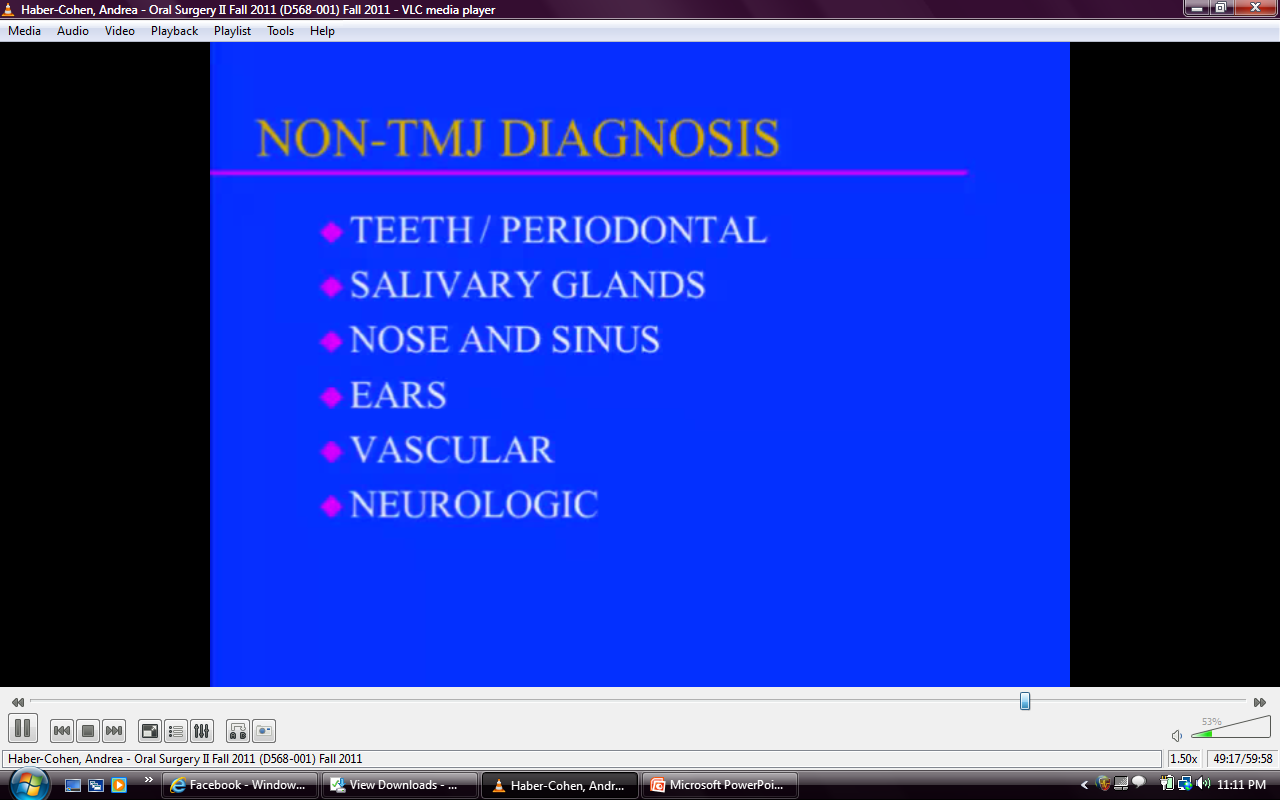 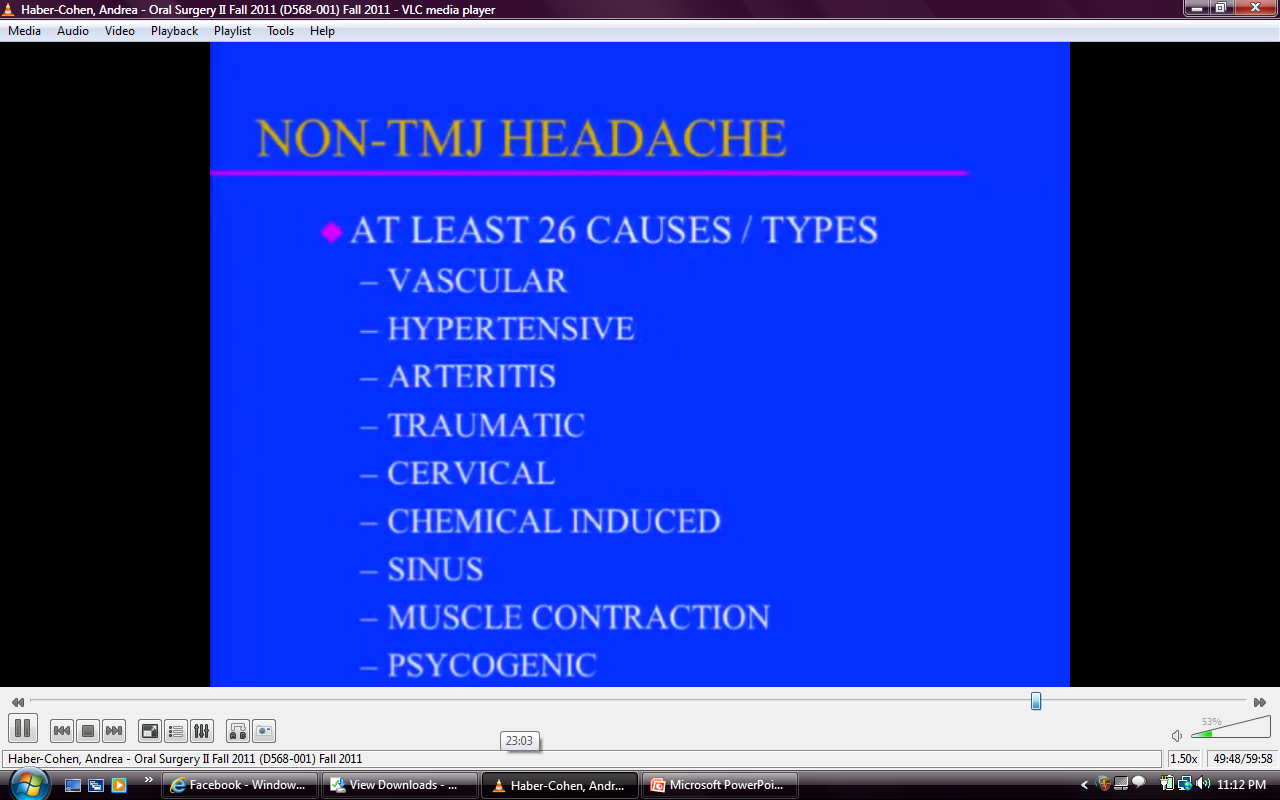 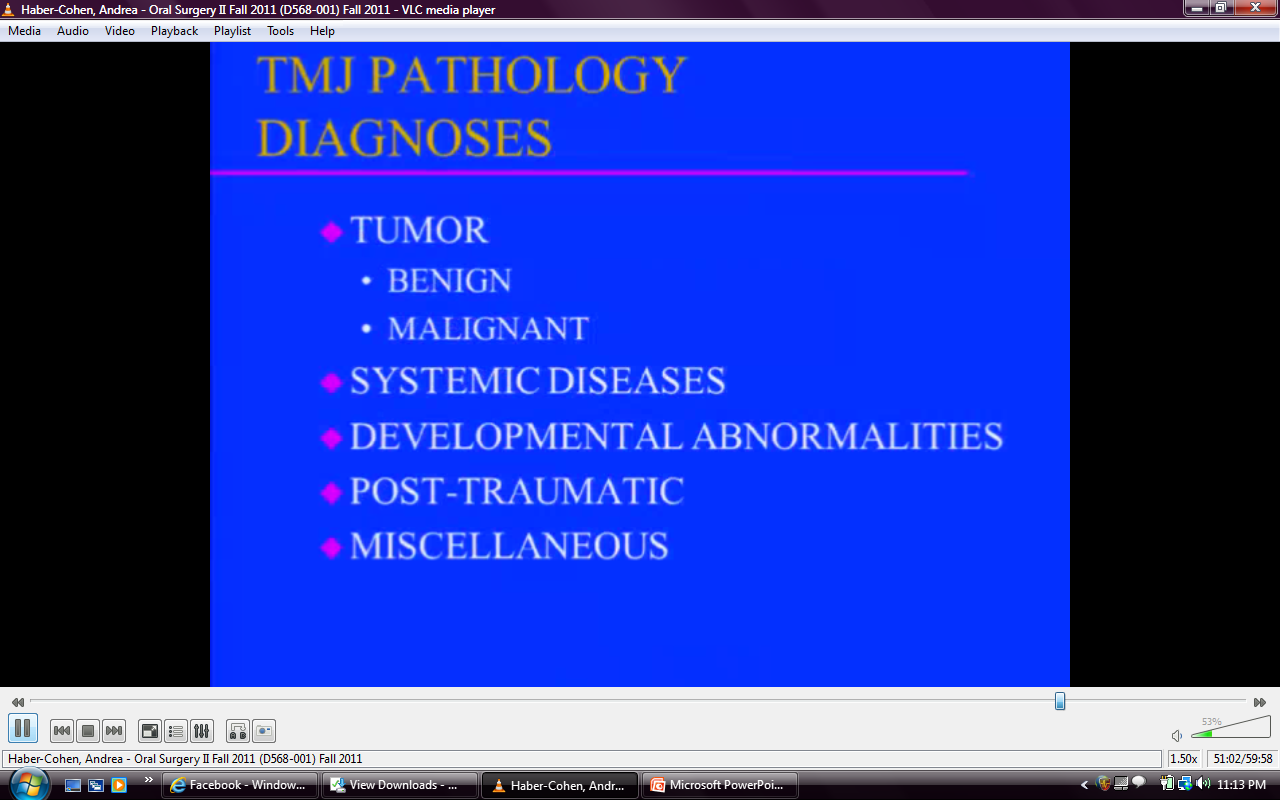 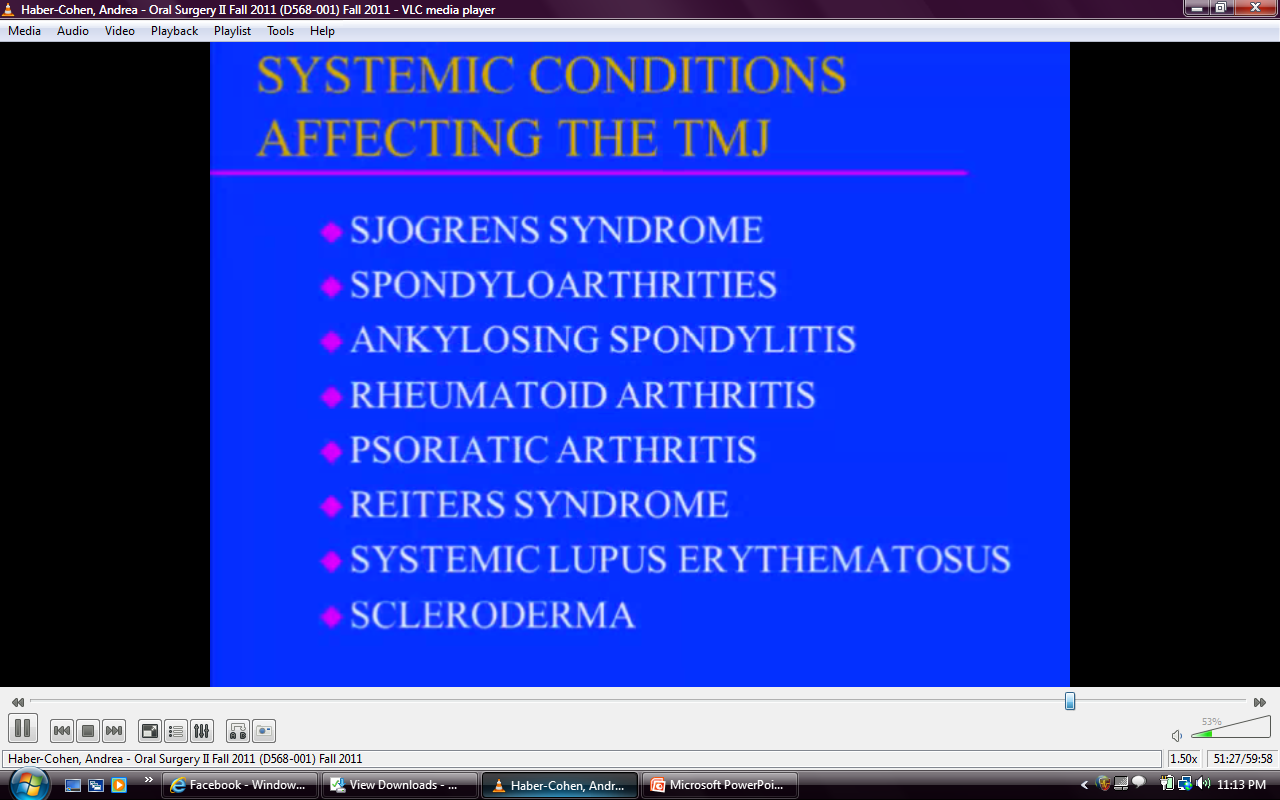 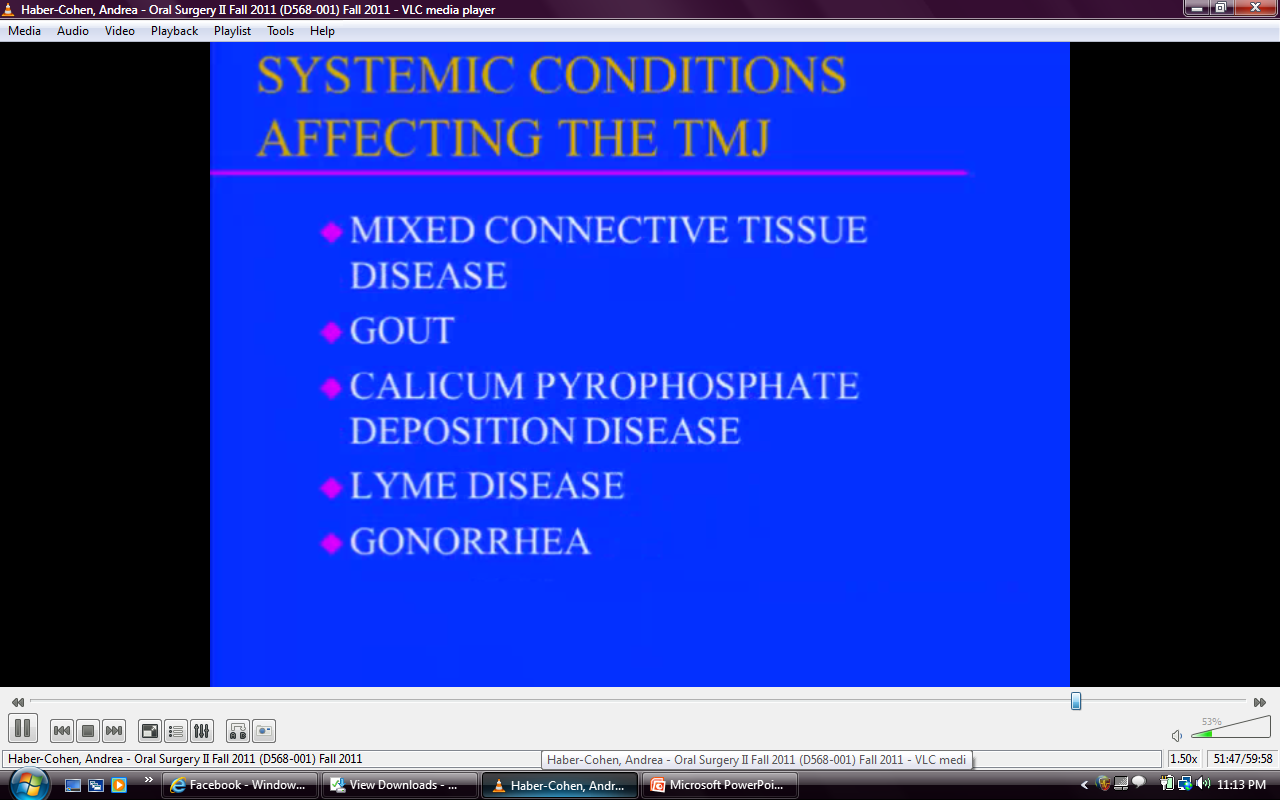 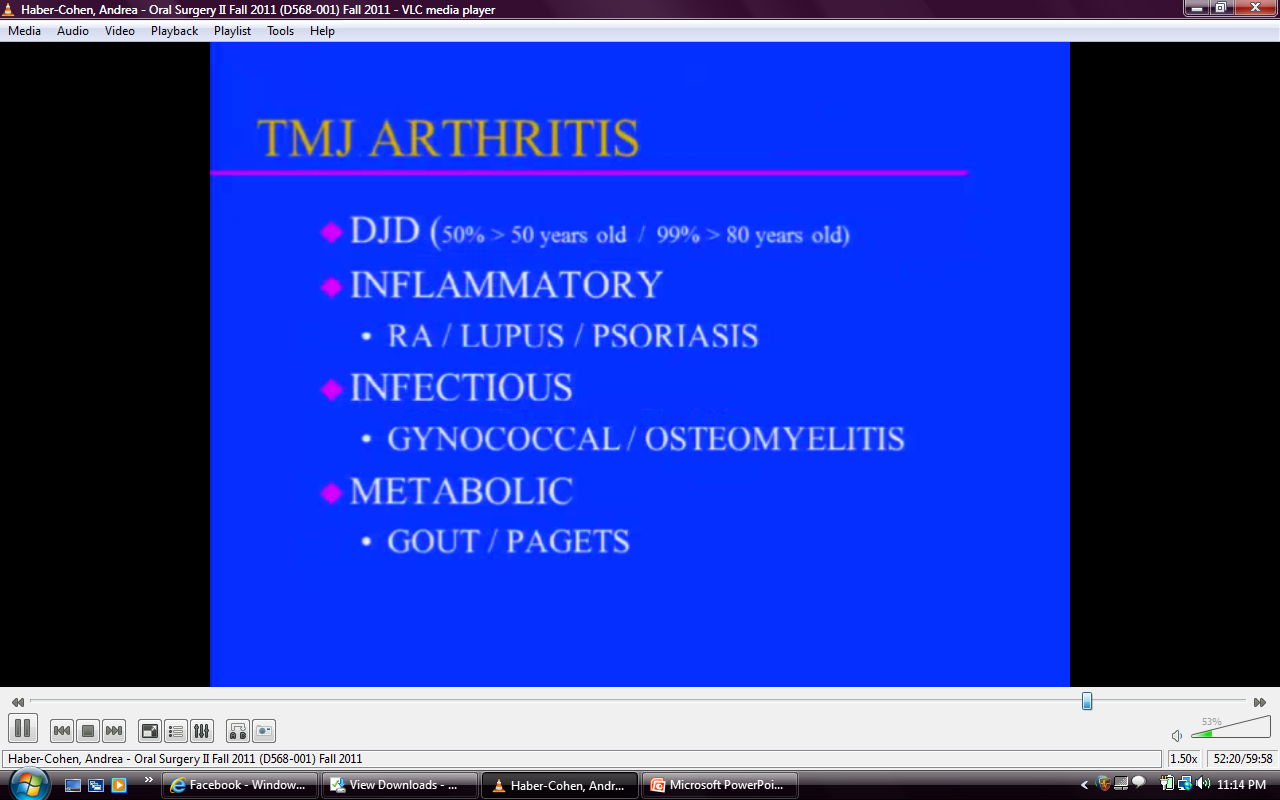 [Speaker Notes: degenerative]
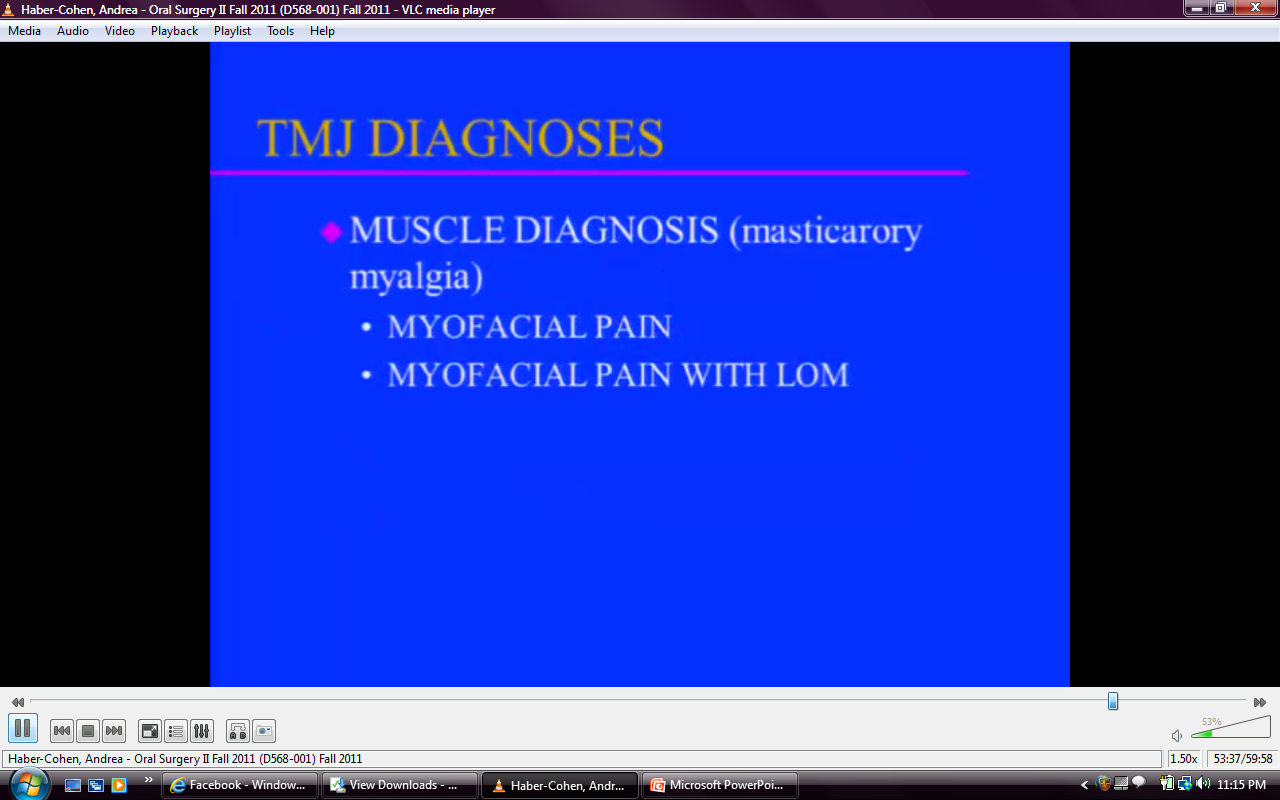 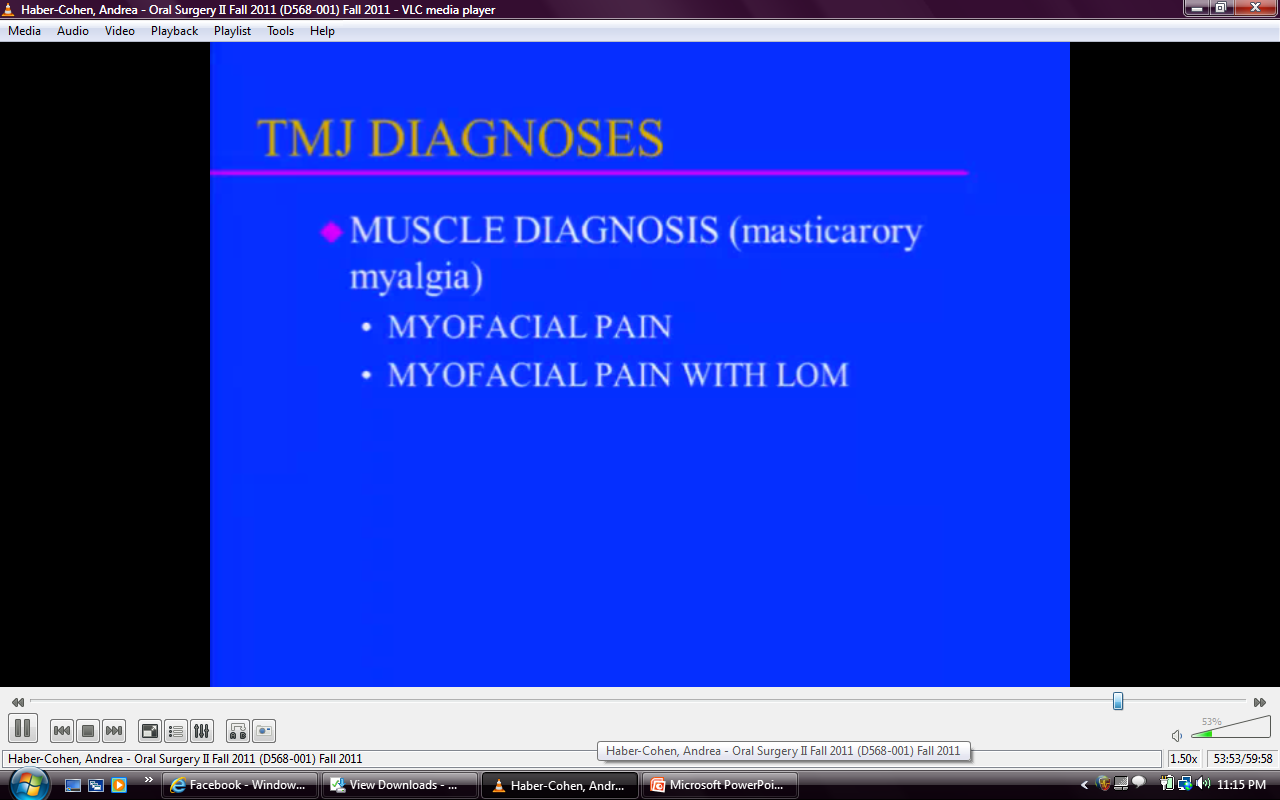